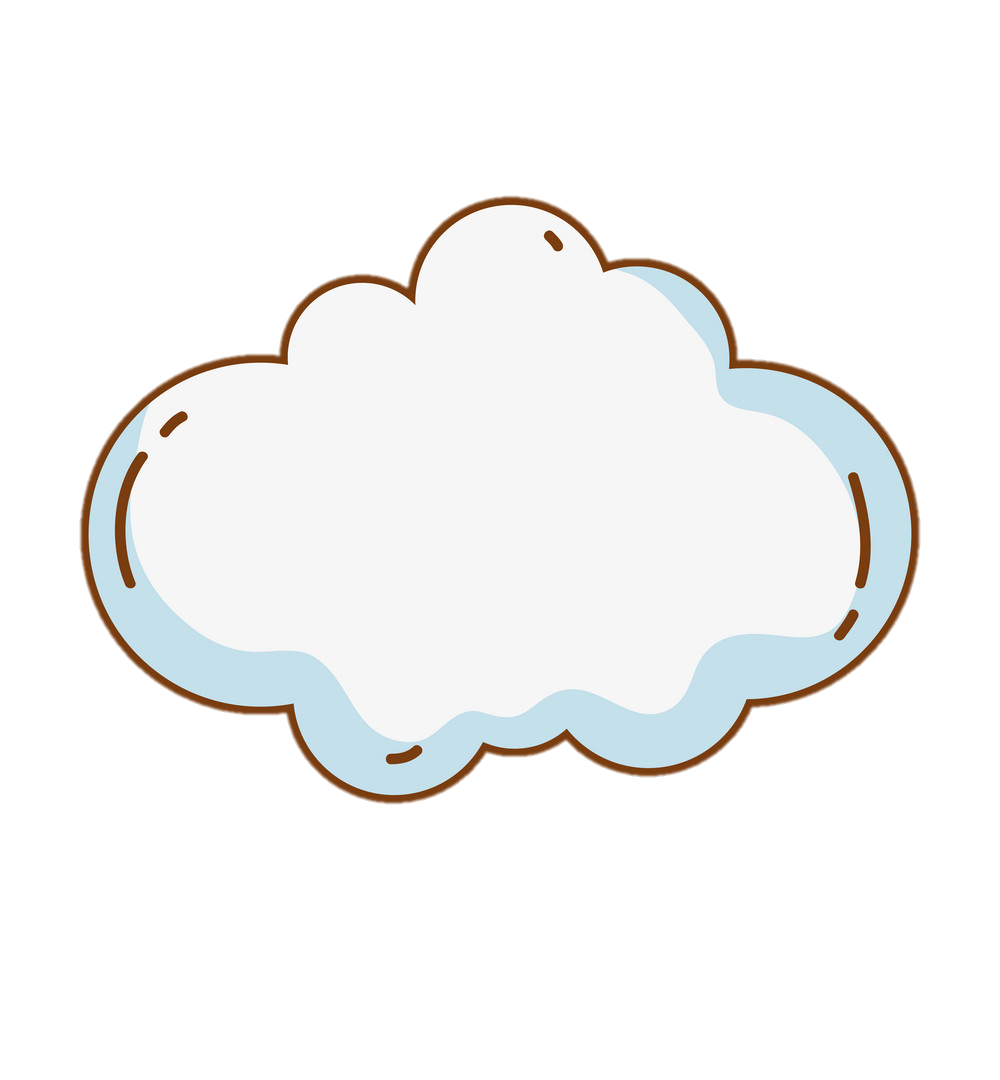 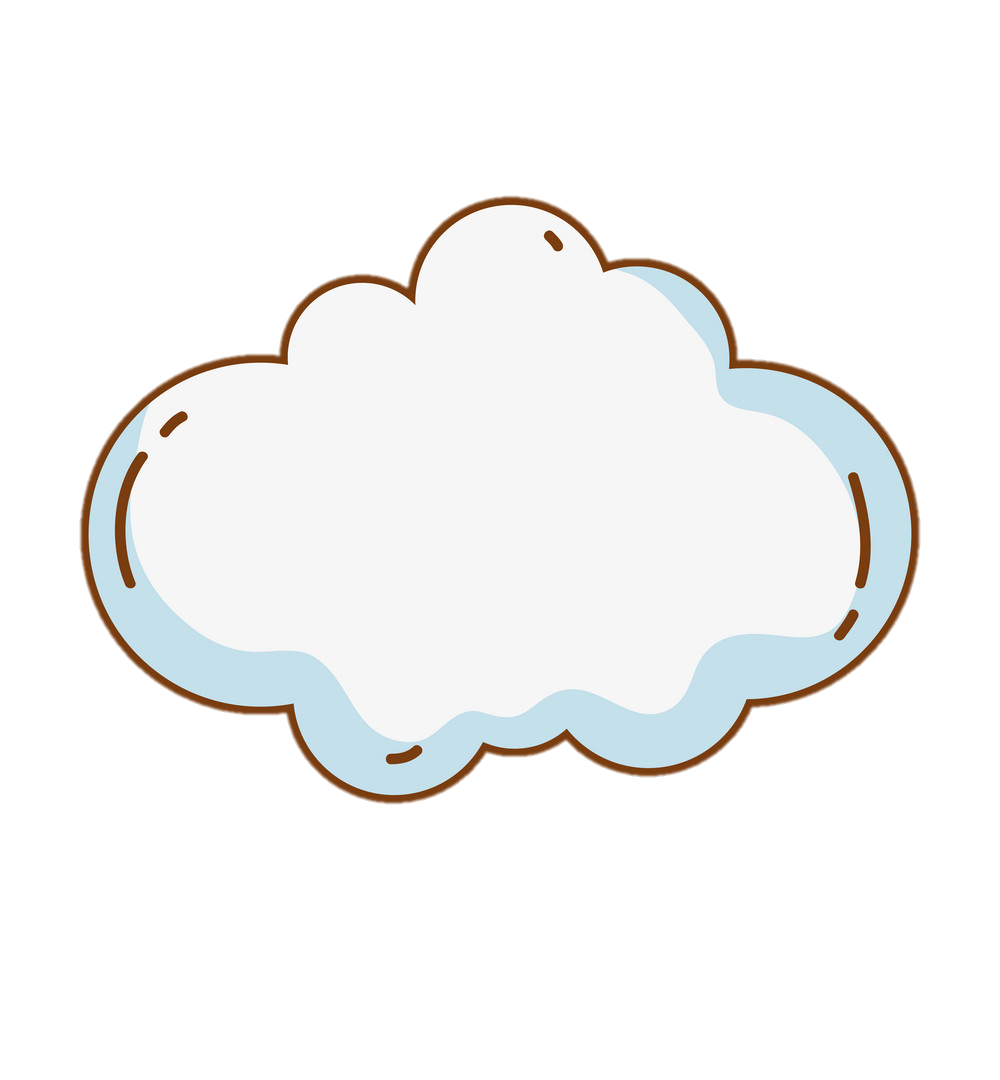 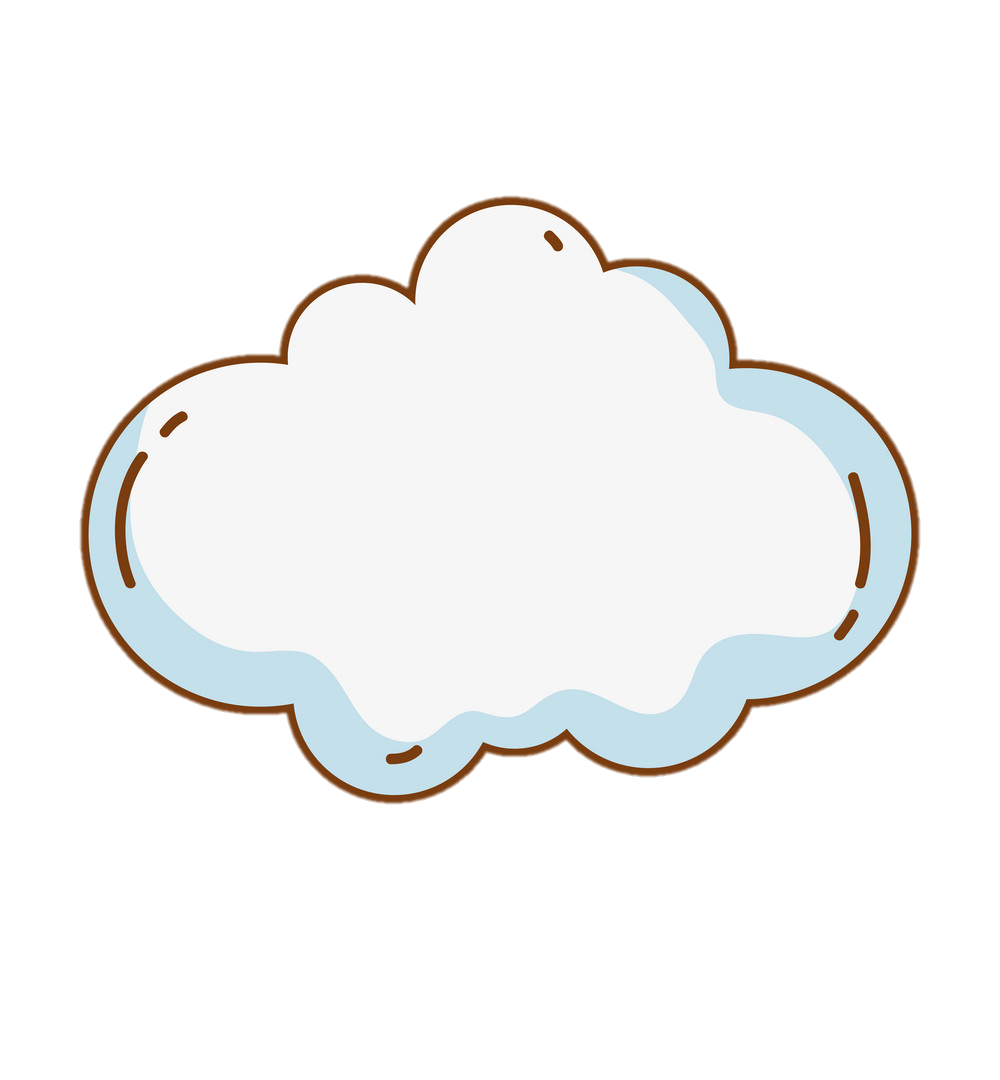 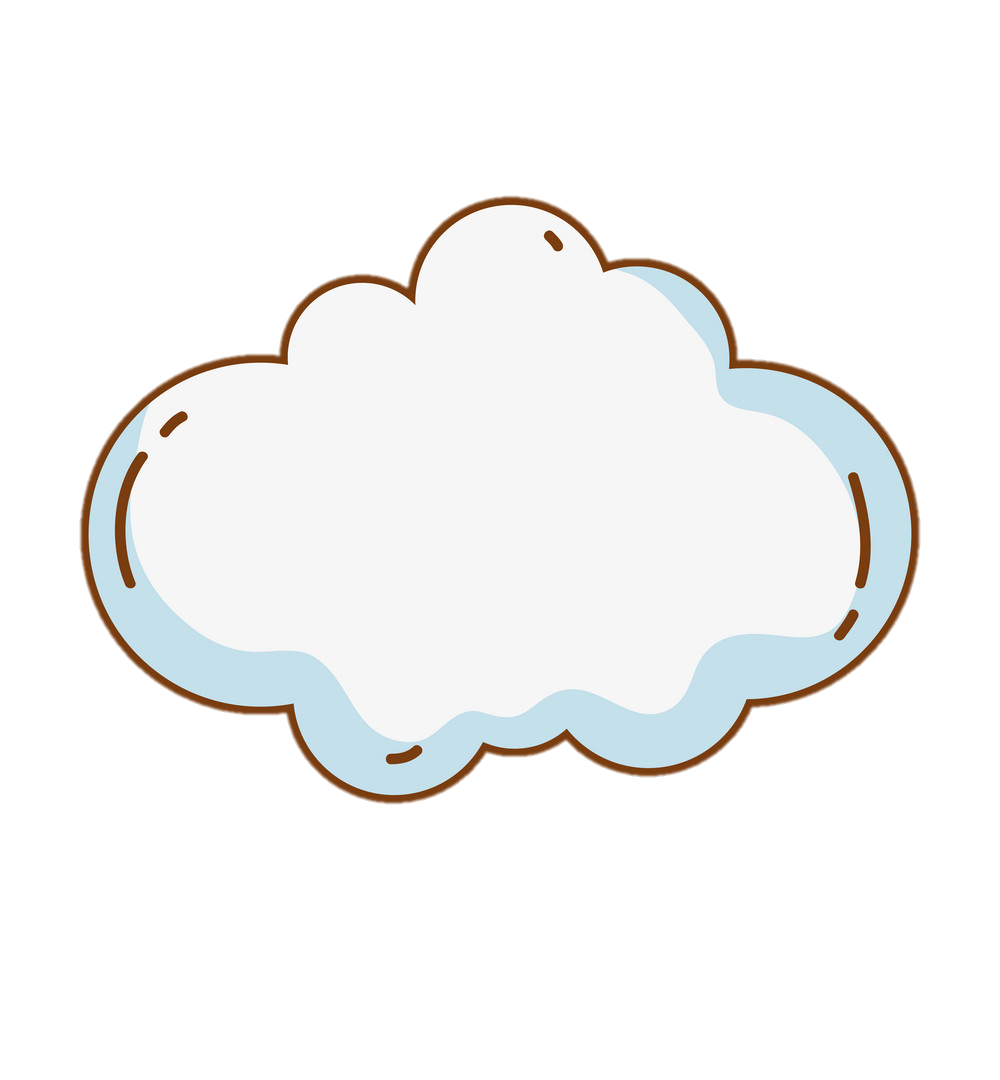 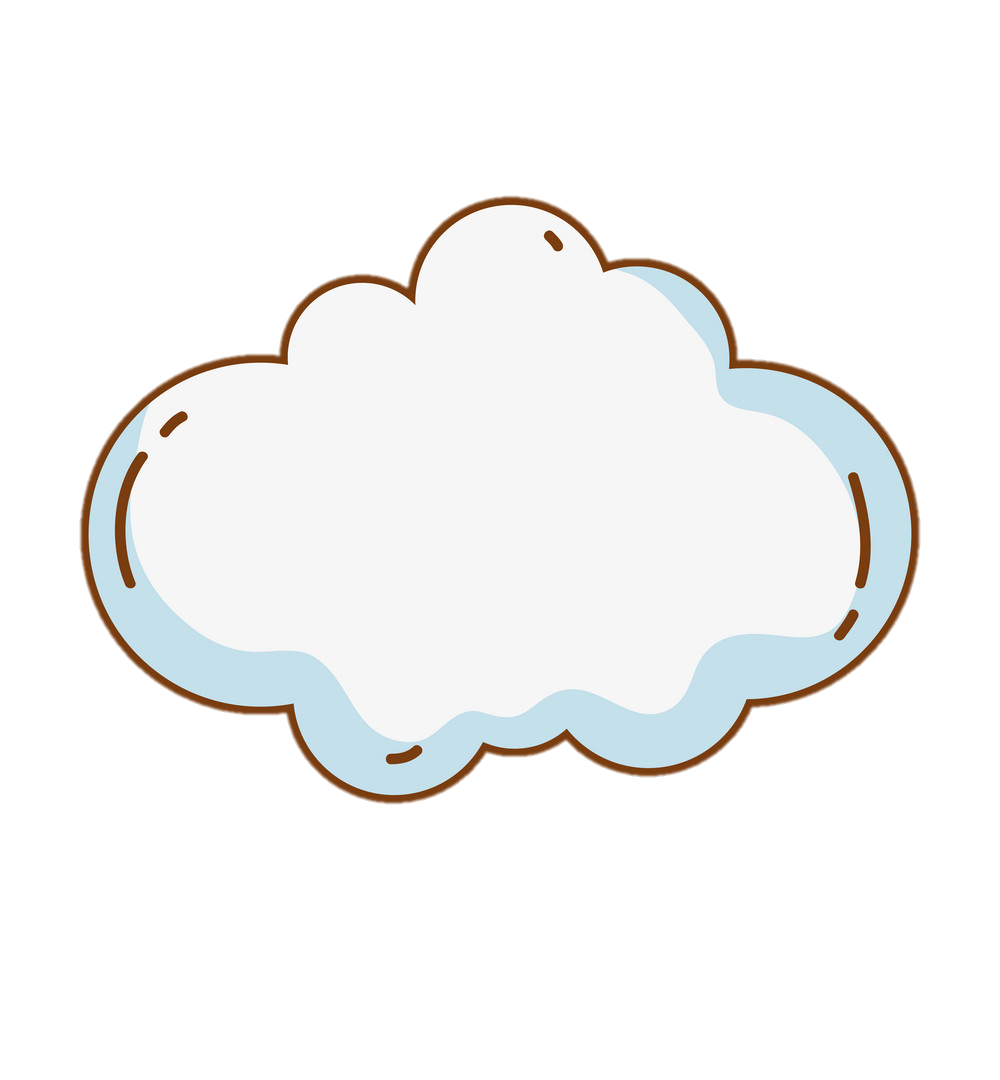 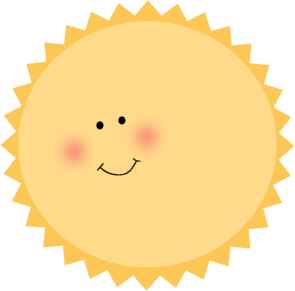 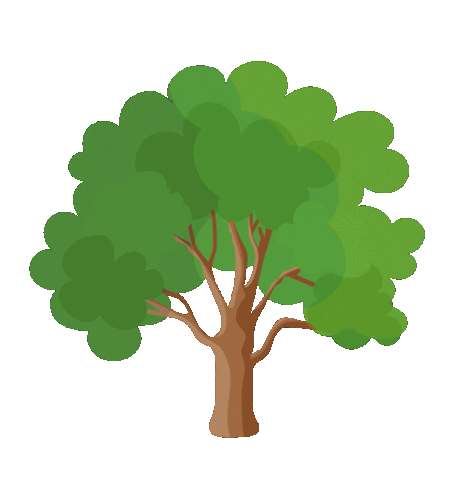 UỶ BAN NHÂN DÂN QUẬN 12 
TRƯỜNG TH NGUYỄN THỊ MINH KHAI
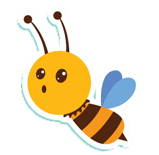 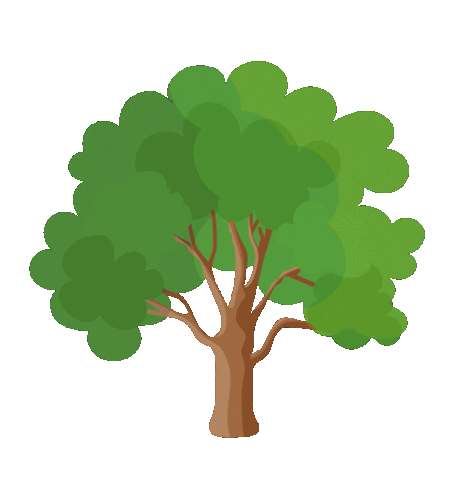 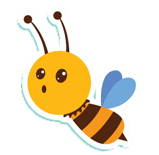 Chào mừng
 Quý Thầy Cô 
đến dự giờ lớp 3/6
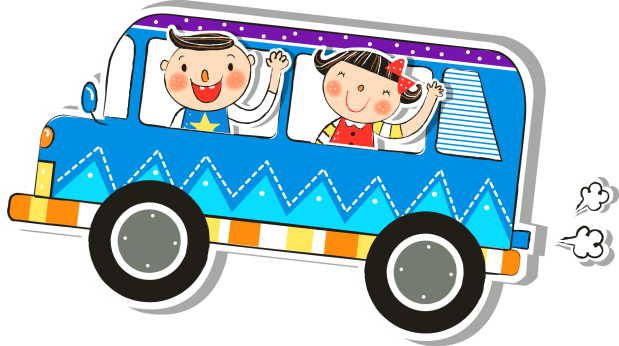 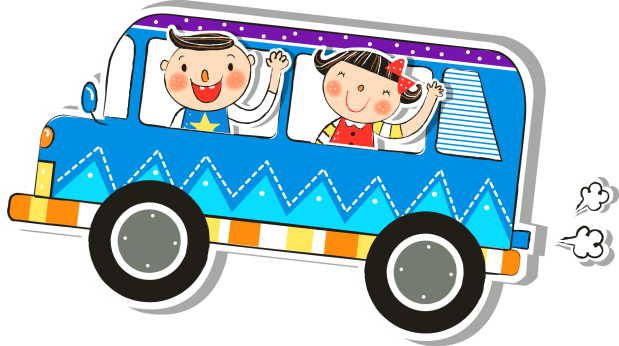 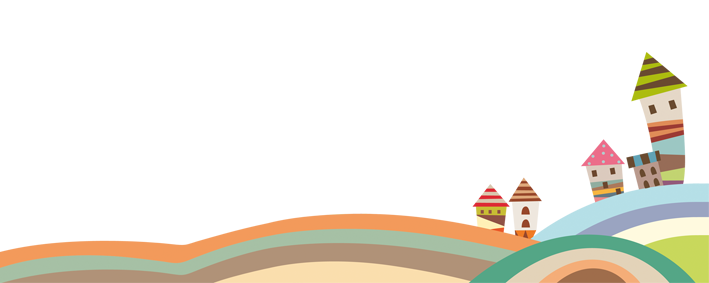 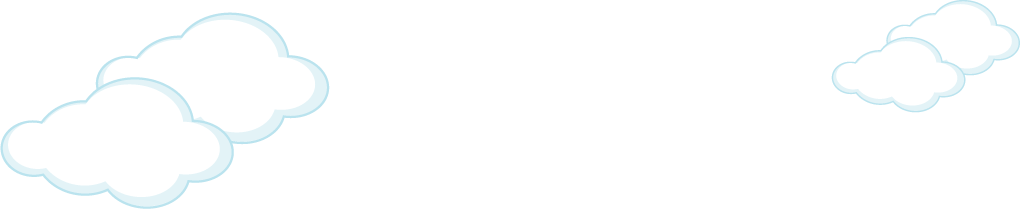 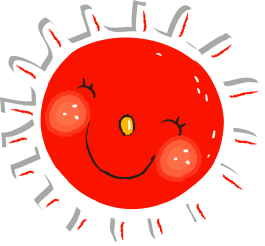 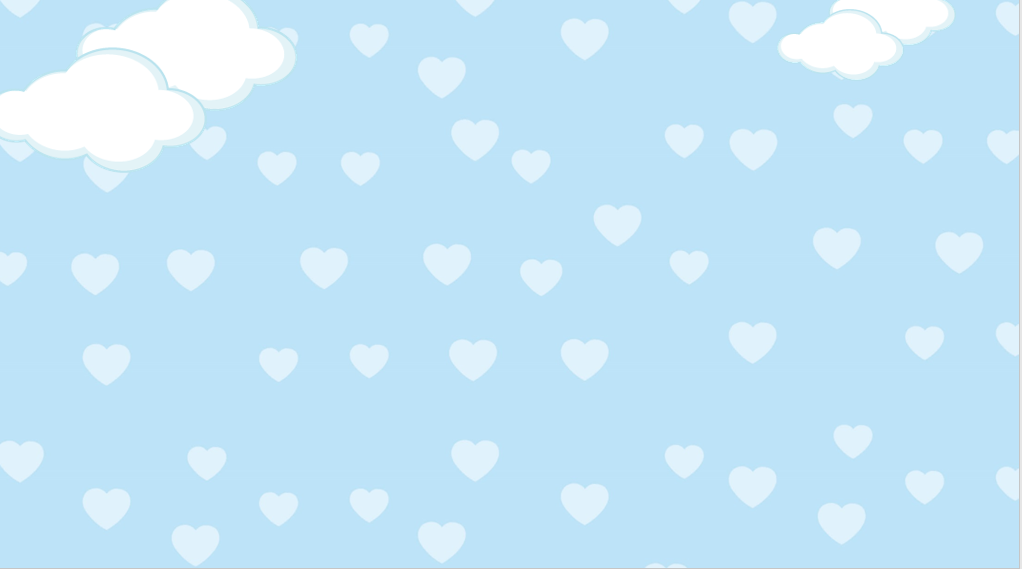 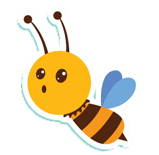 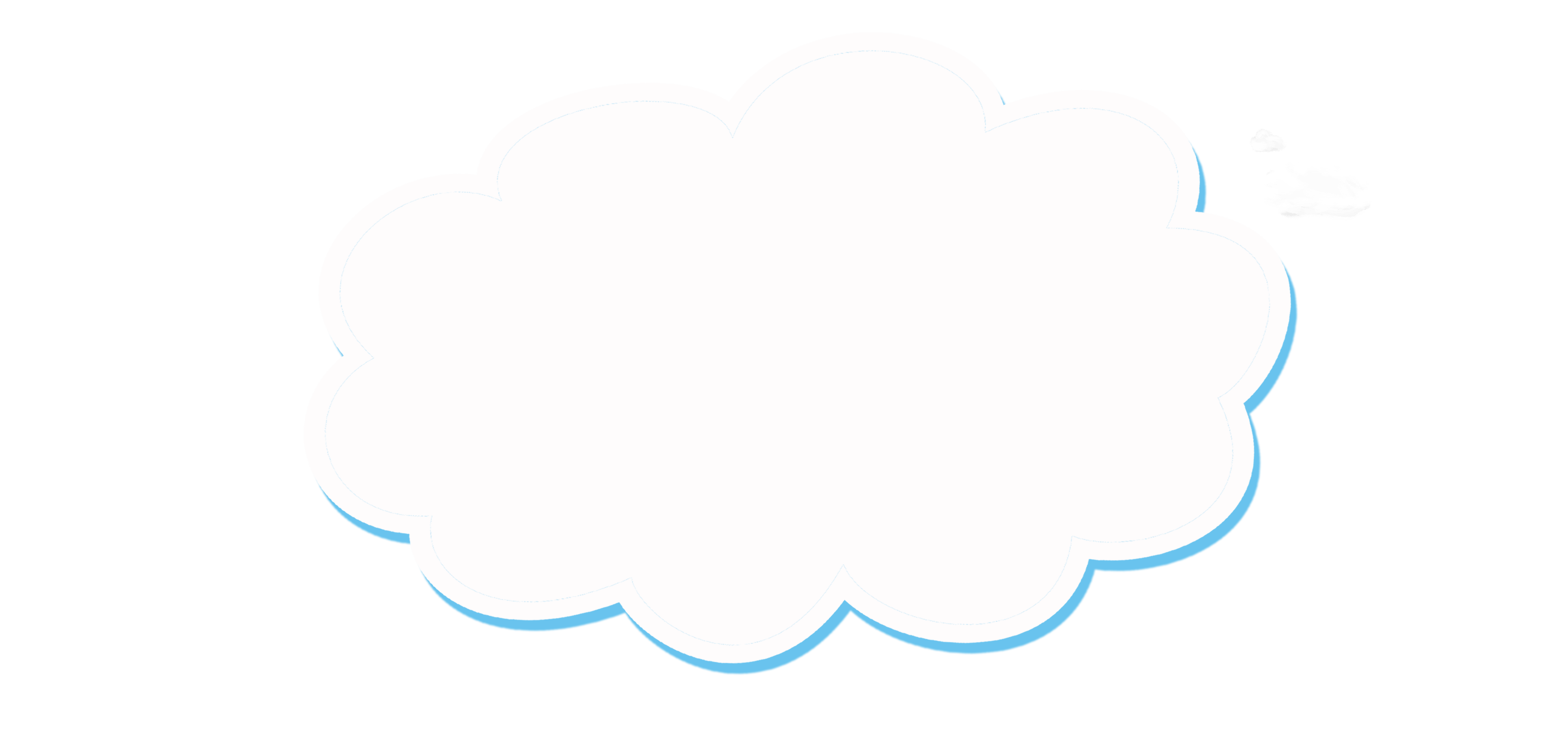 KHỞI ĐỘNG
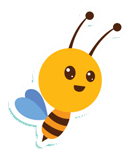 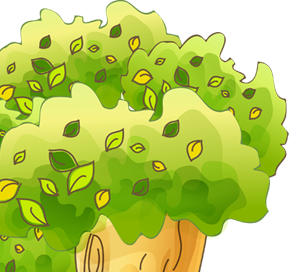 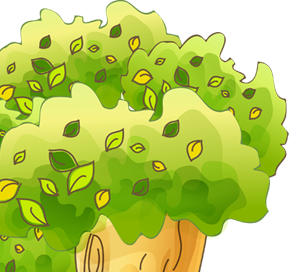 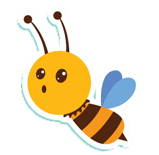 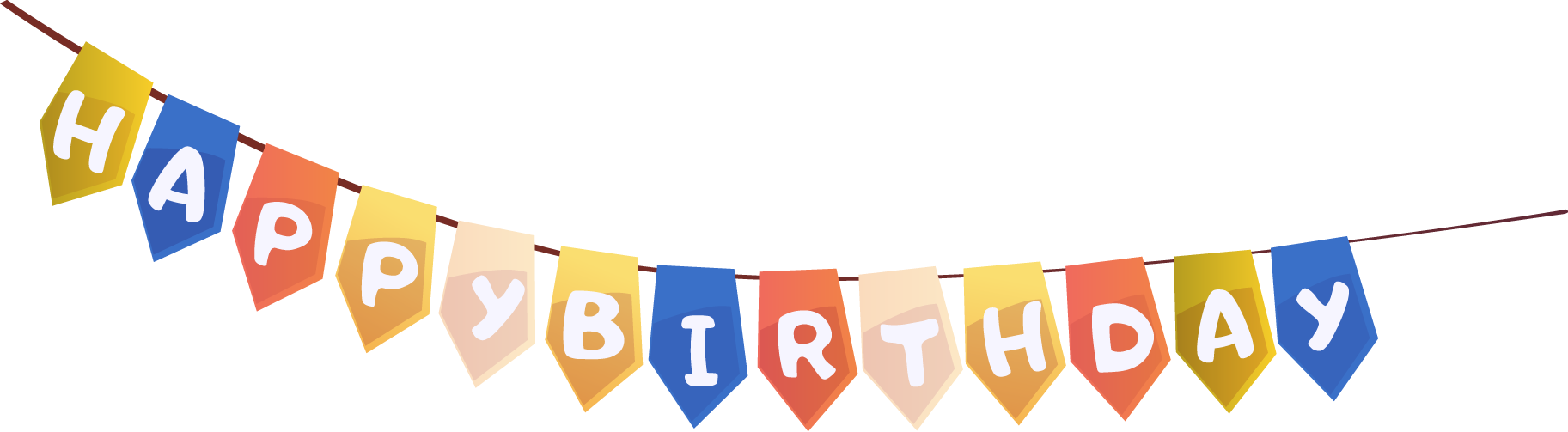 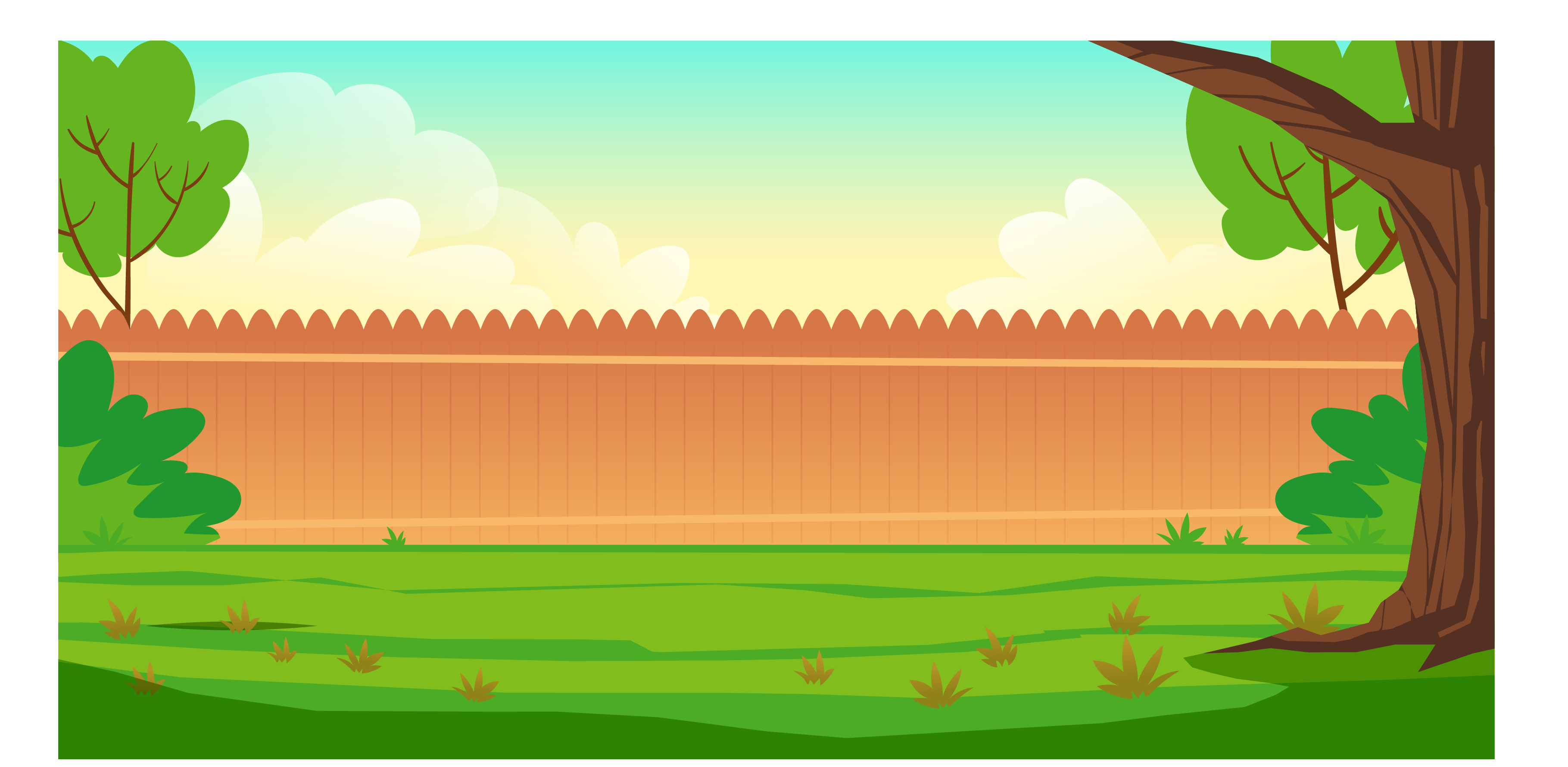 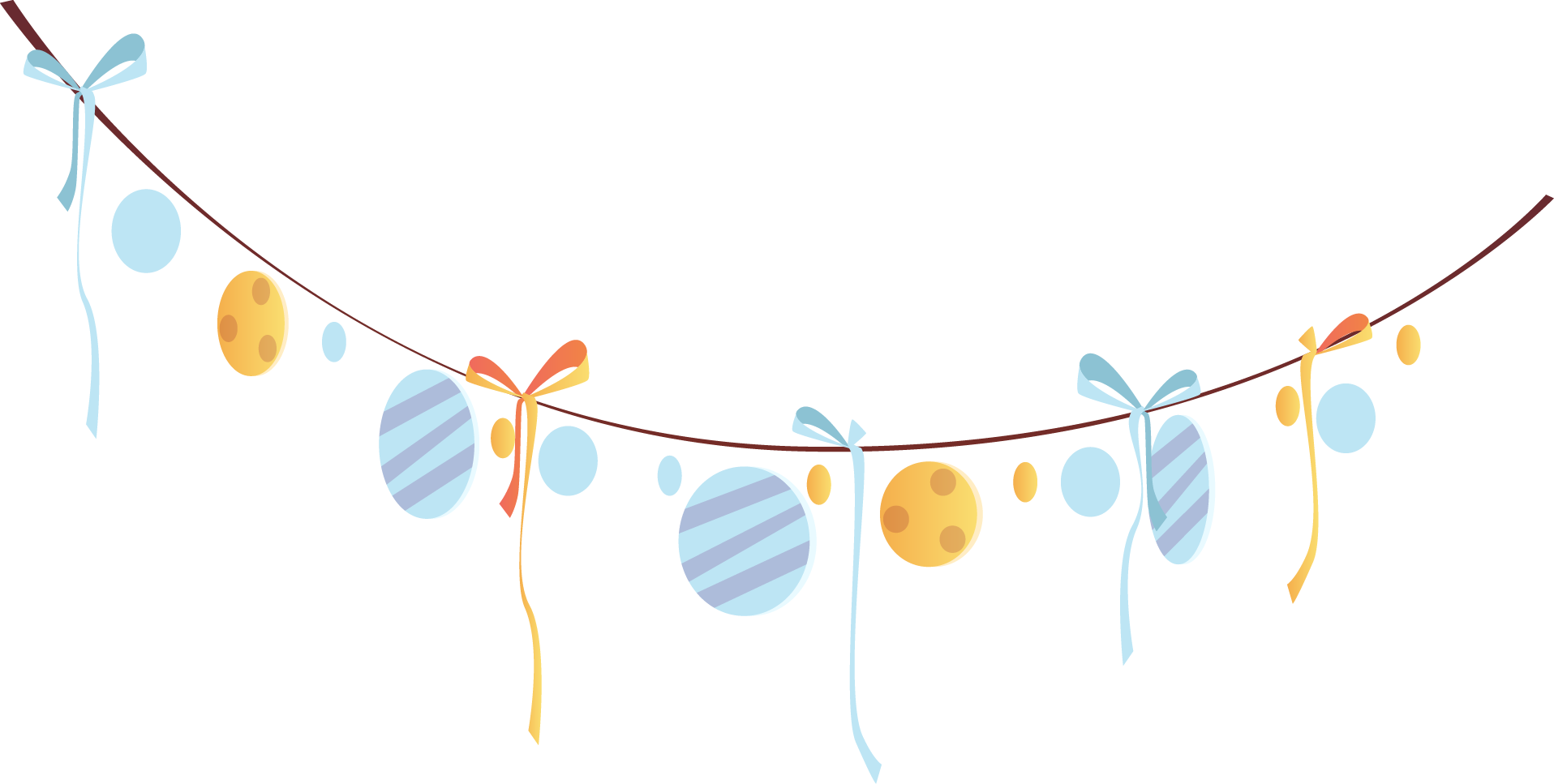 TỔ CHỨC SINH NHẬT
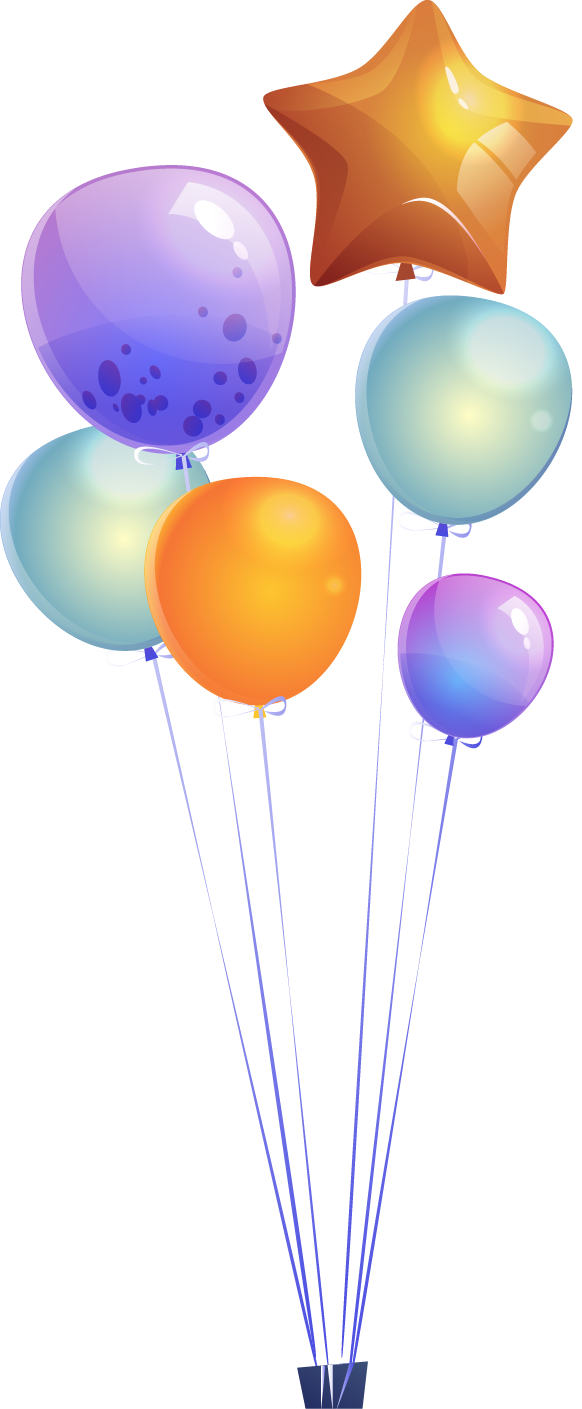 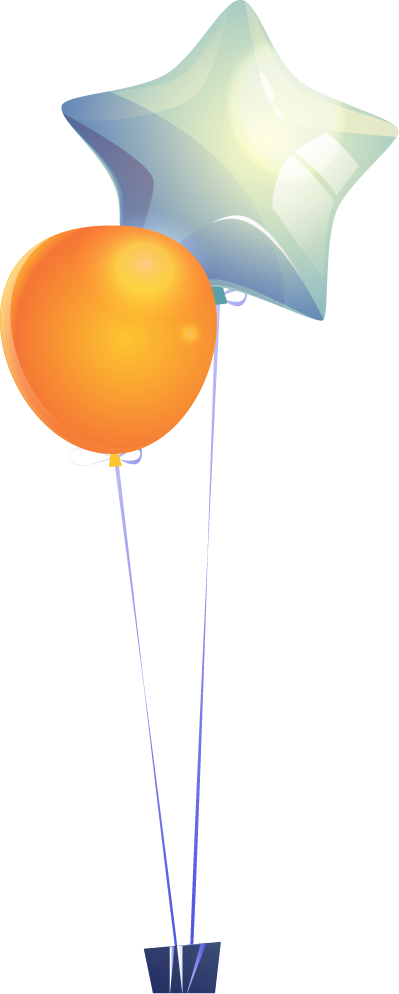 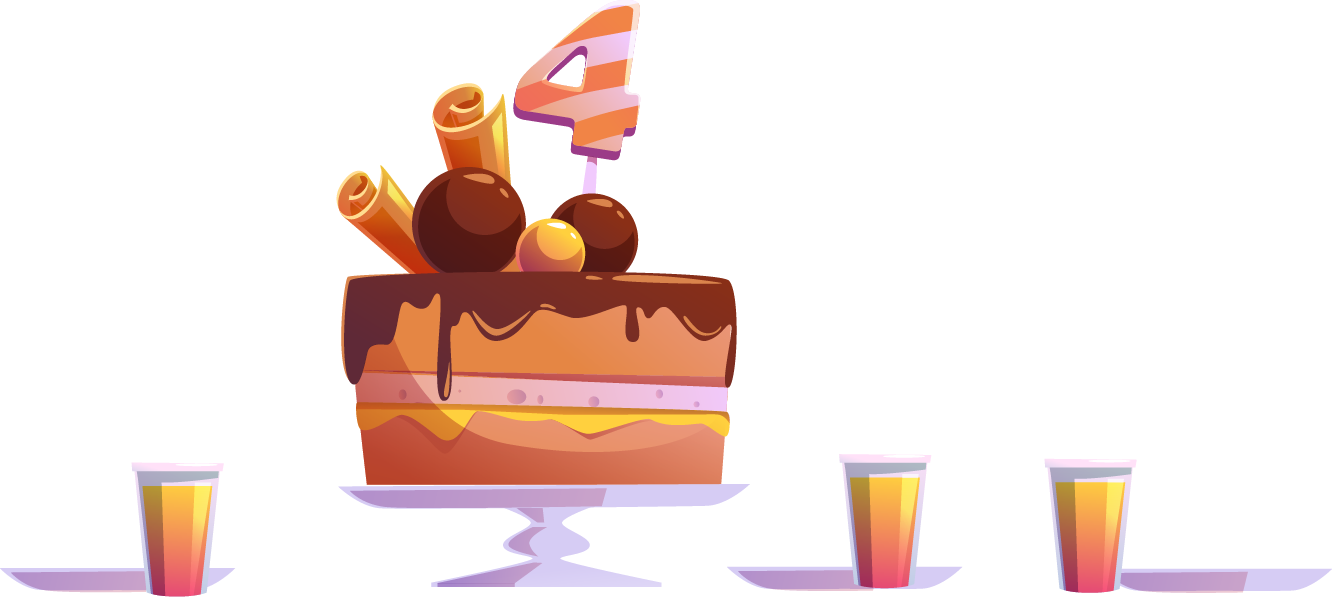 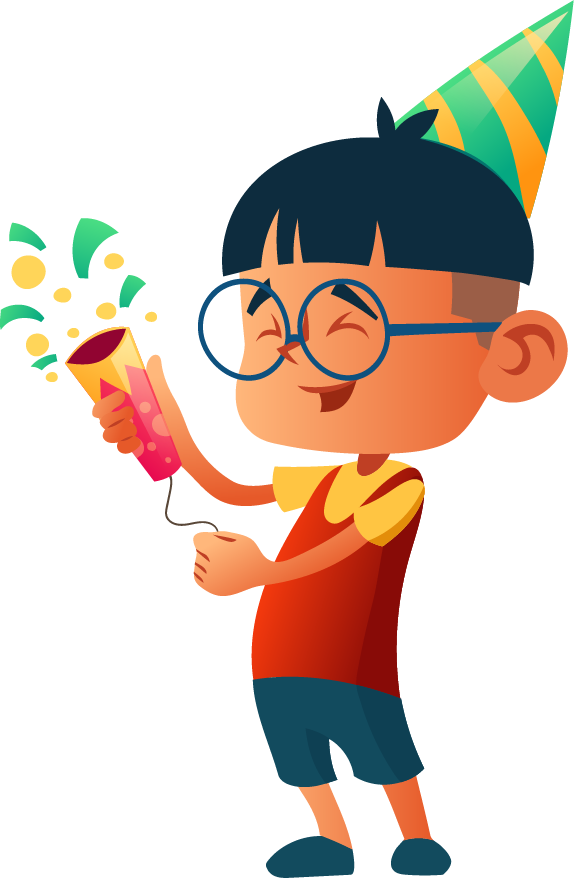 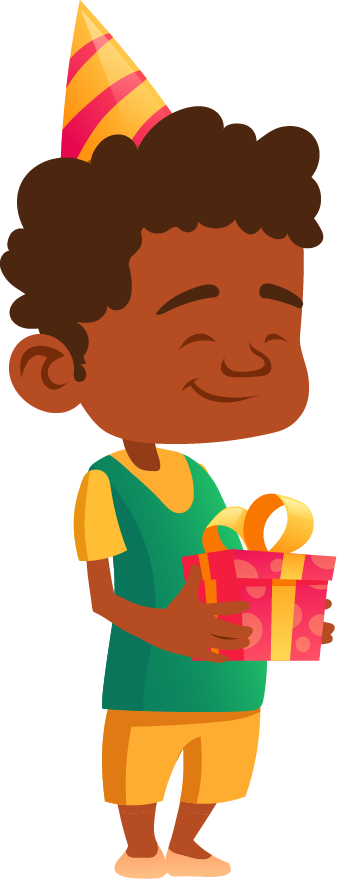 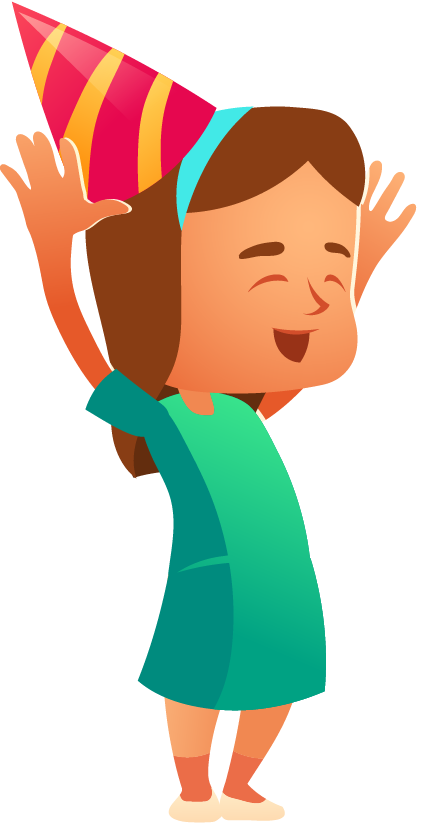 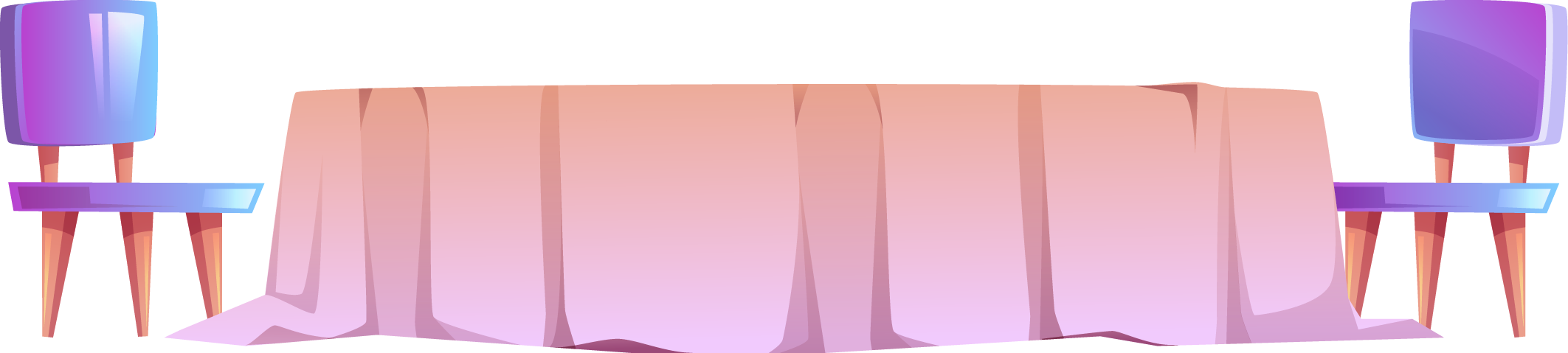 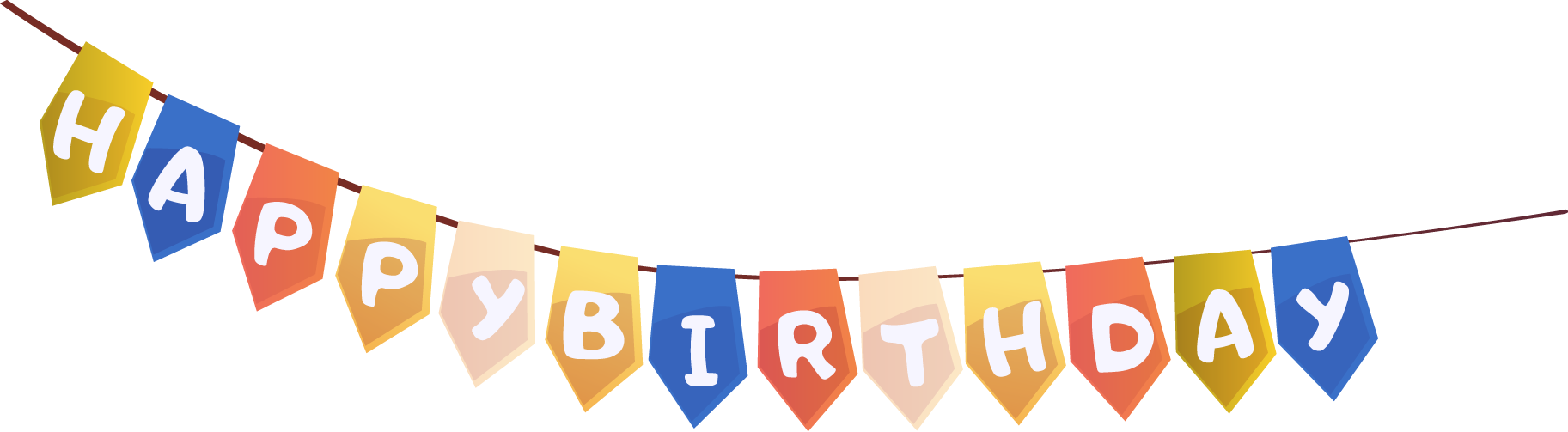 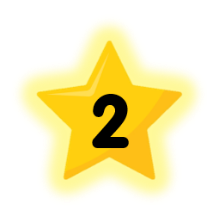 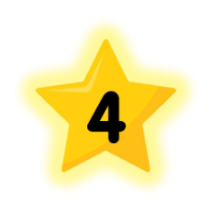 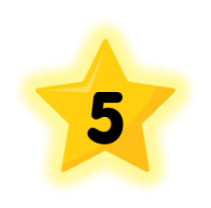 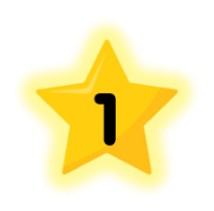 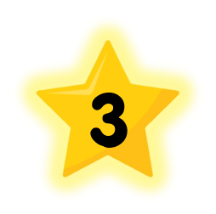 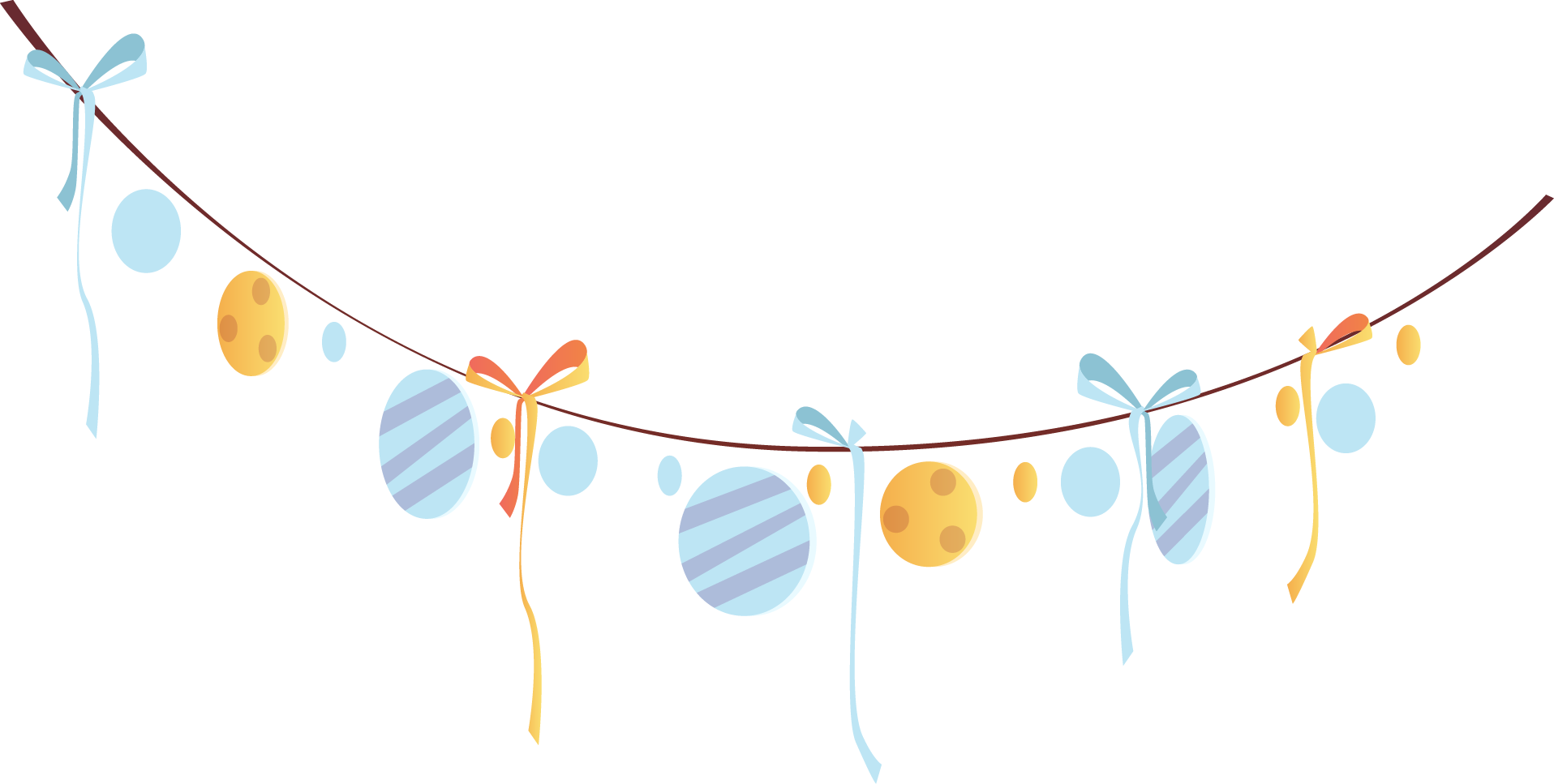 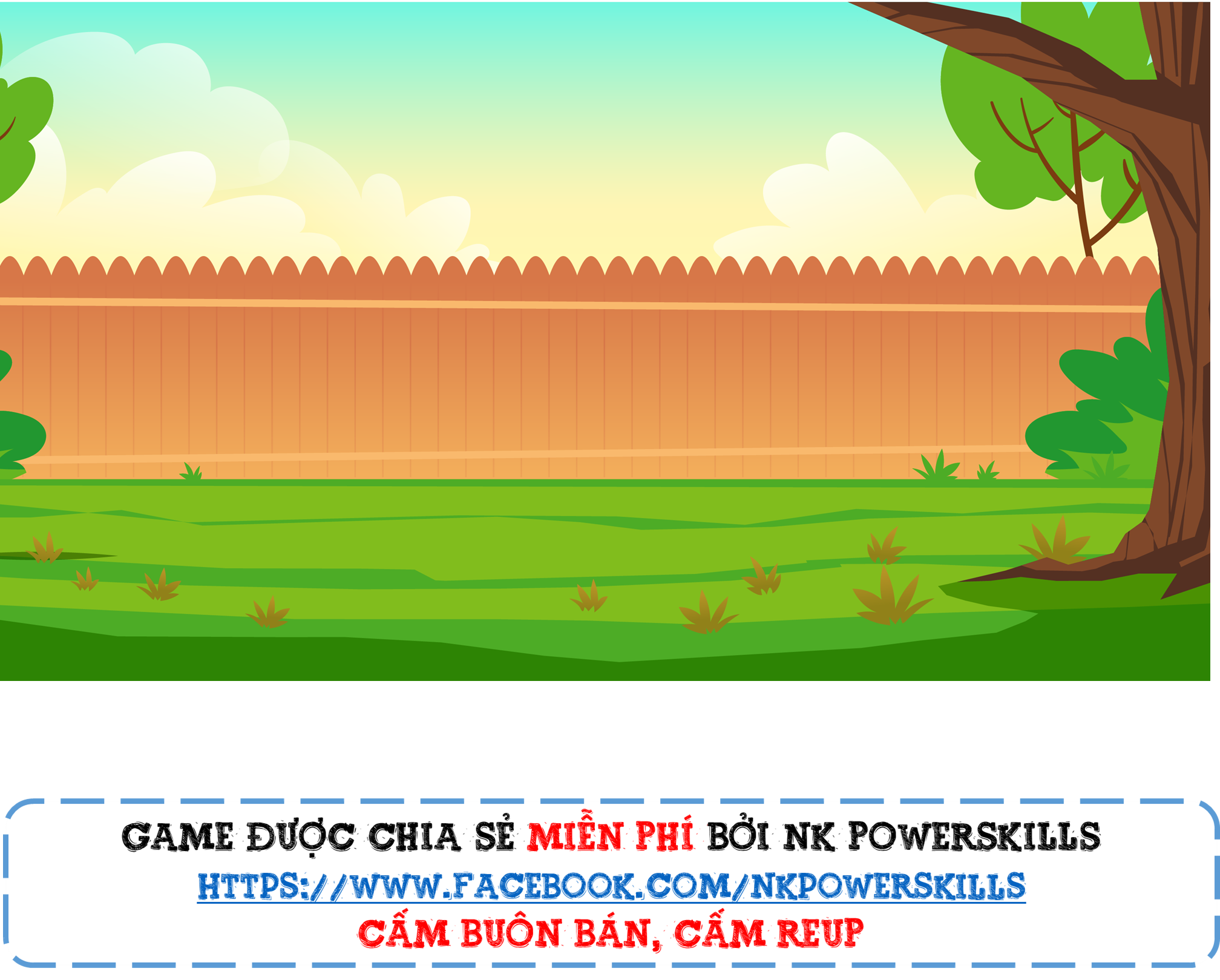 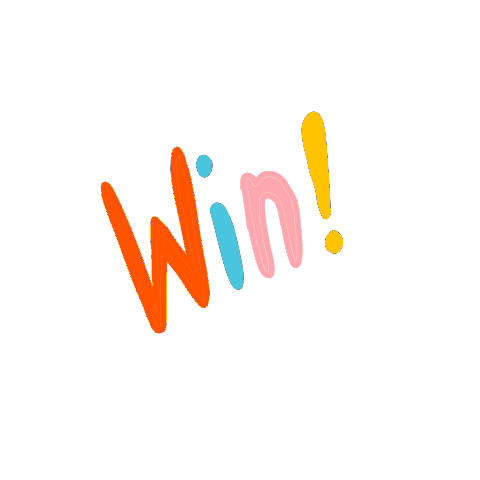 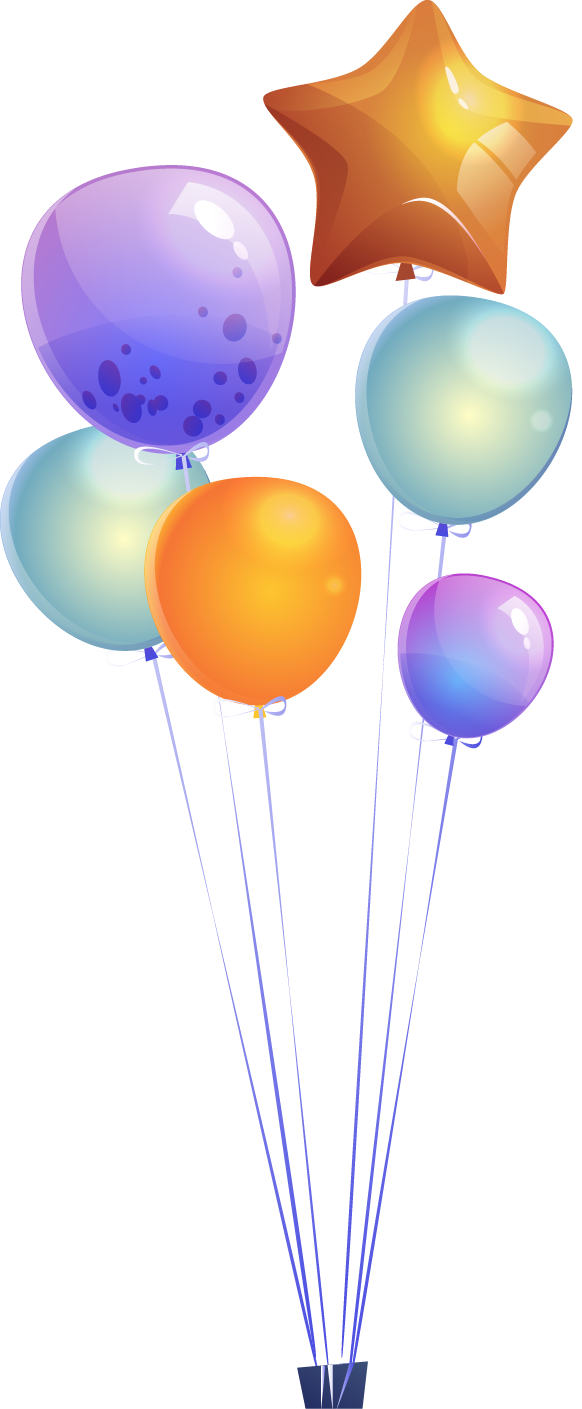 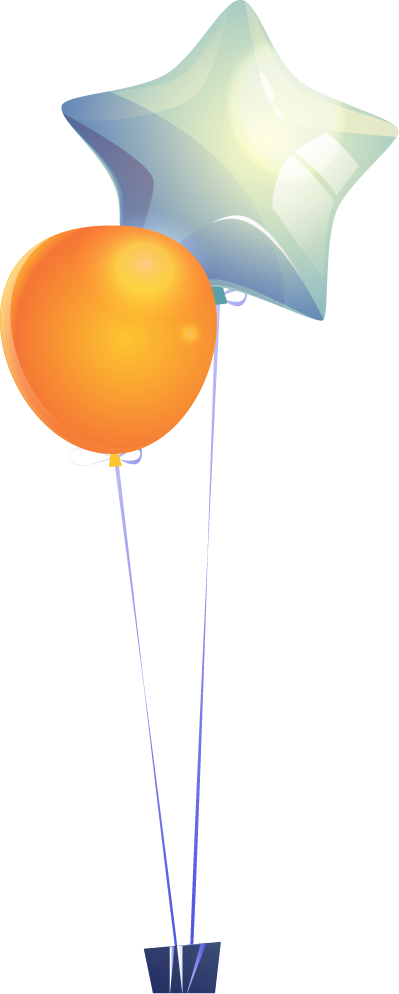 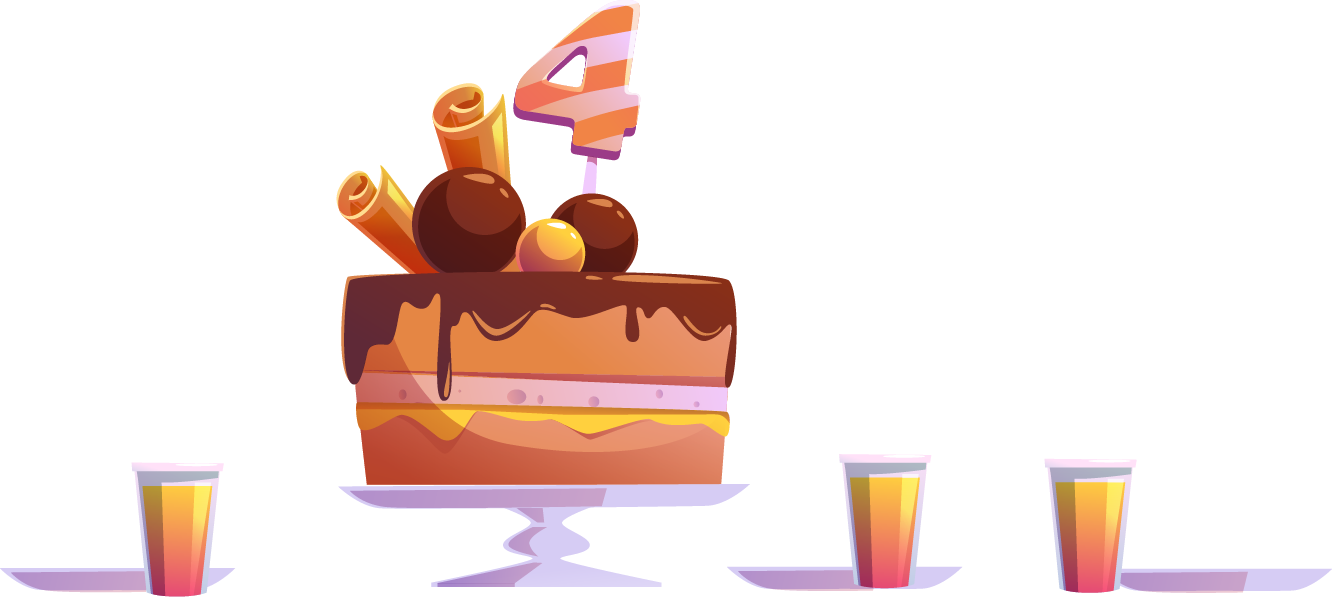 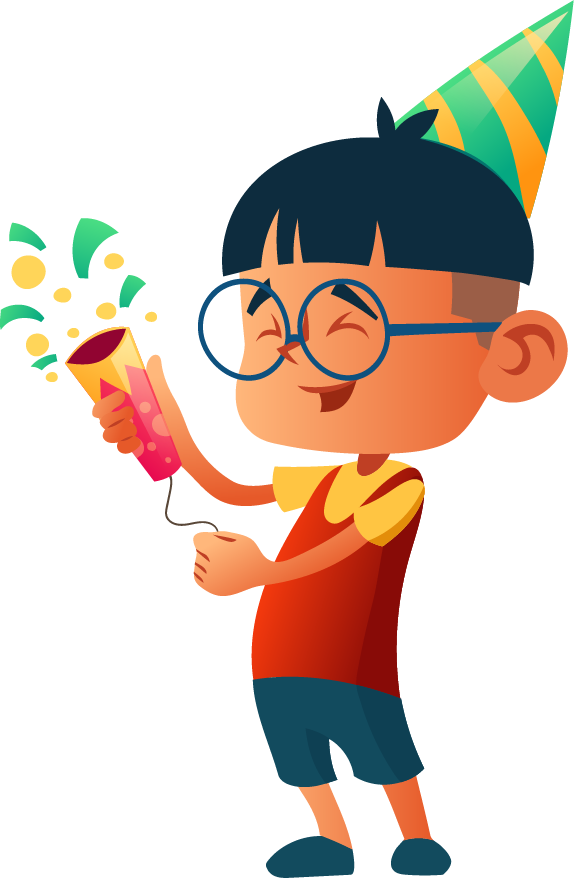 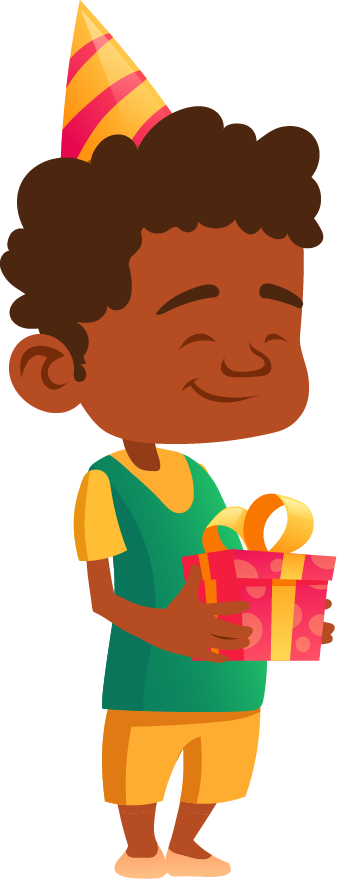 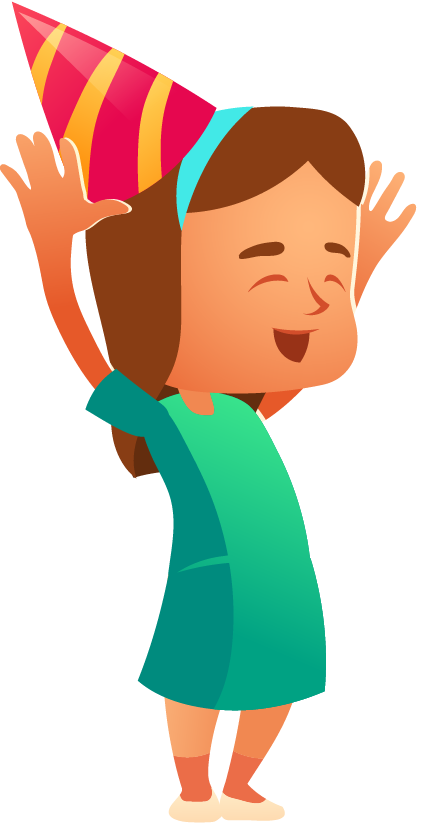 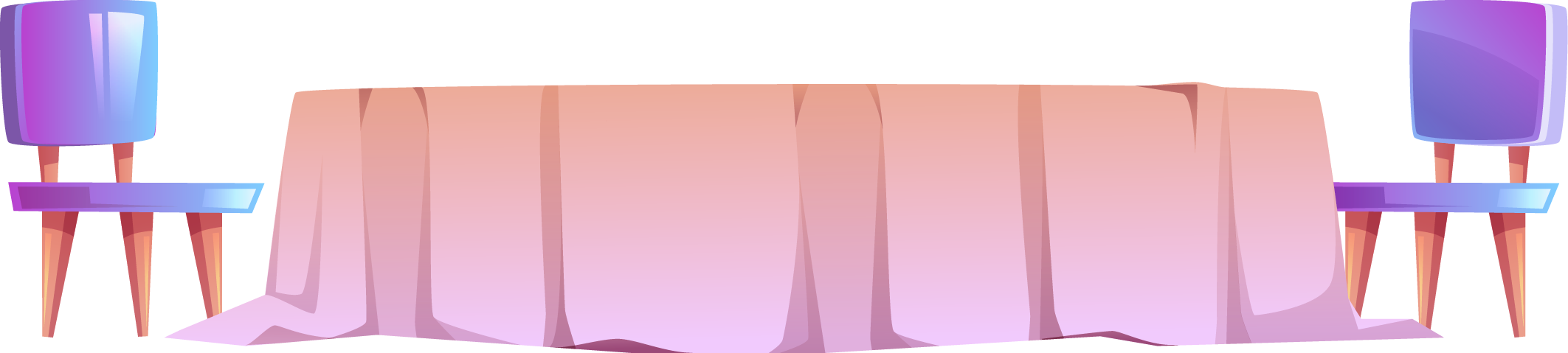 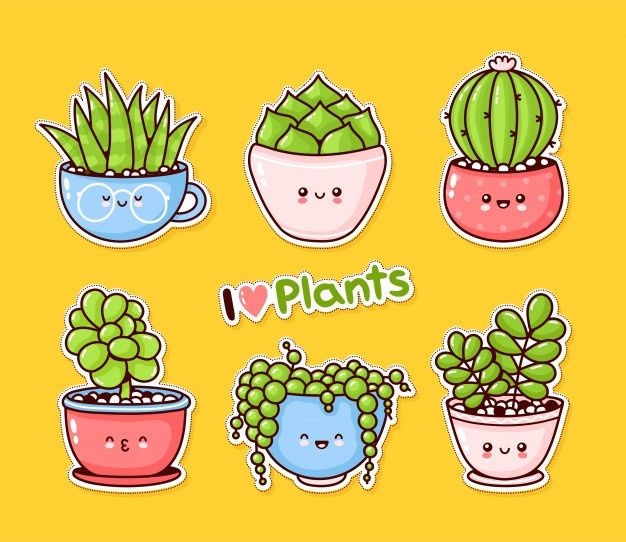 Tính chu vi hình tứ giác có độ dài các cạnh lần lượt là 80 cm, 22 cm, 20 cm, 30 cm.
B. 275 cm
A. 256 cm
C. 152 cm
D. 285 cm
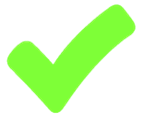 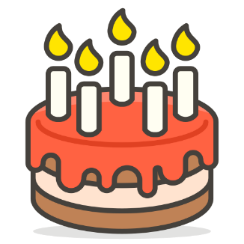 Tính chu vi hình tam giác có độ dài các cạnh lần lượt 7 dm, 5 dm, 8 dm.
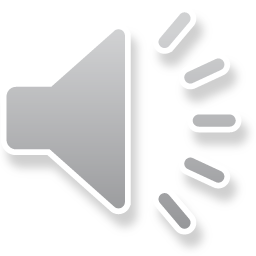 B. 20 cm
A. 20 dm
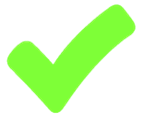 D. 25 cm
C. 25 dm
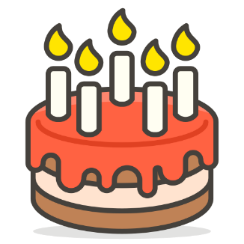 Tính chu vi hình chữ nhật có chiều dài 56 m và chiều rộng 37 m.
B. 166 m
A. 93 m
C. 186 m
D. 83 m
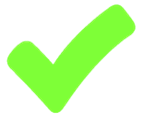 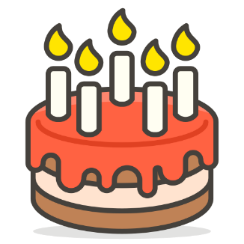 Hãy đọc tên
hình vuông sau?
B
A
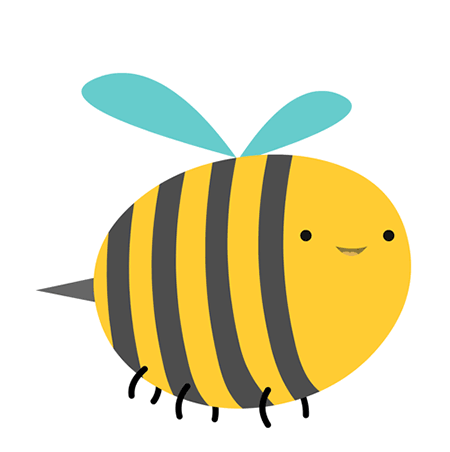 D
C
Hình vuông ABCD
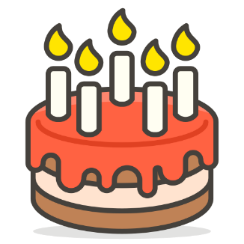 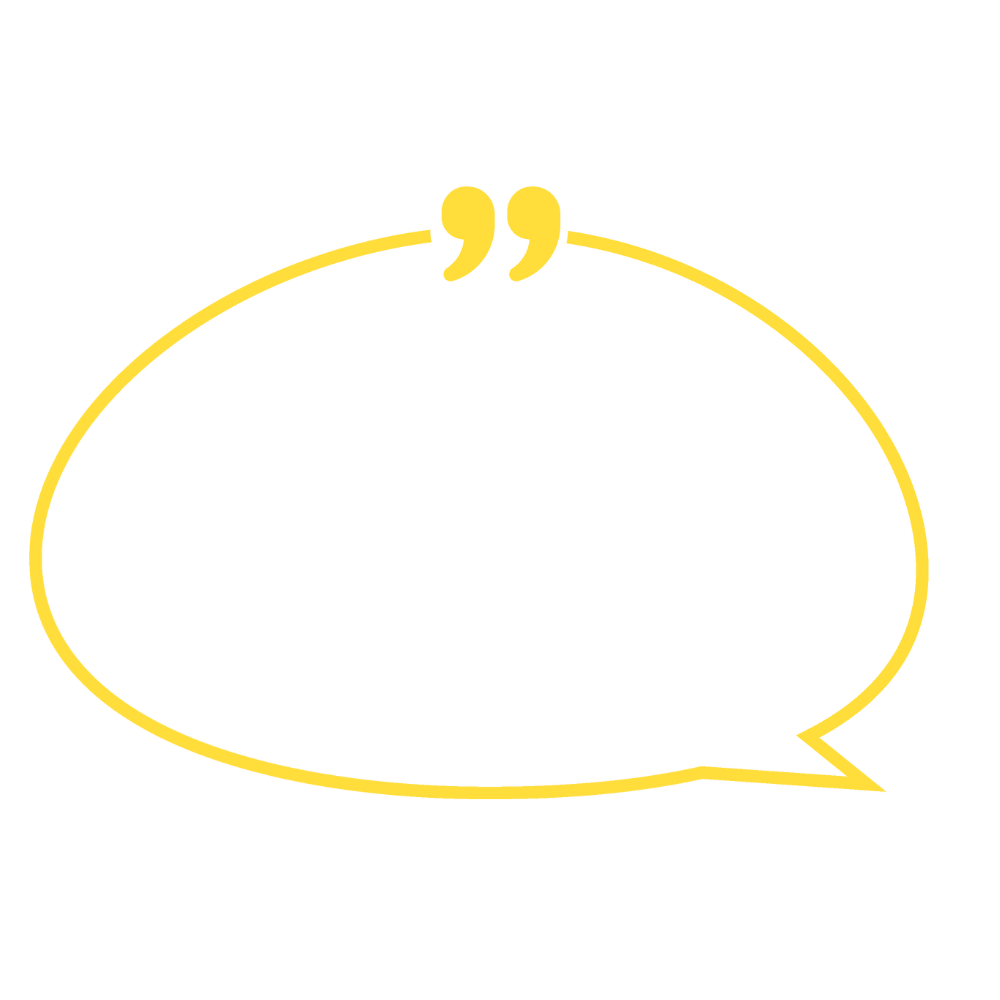 A
B
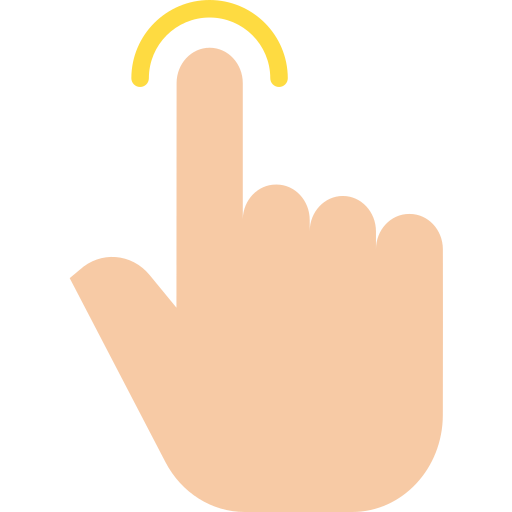 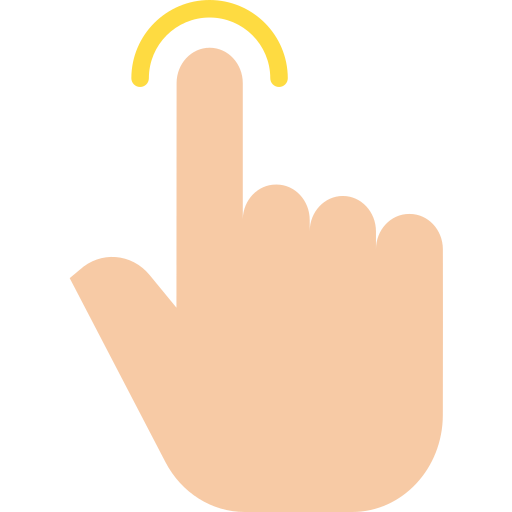 Chu vi hình vuông ABCD gồm những độ dài nào?
D
C
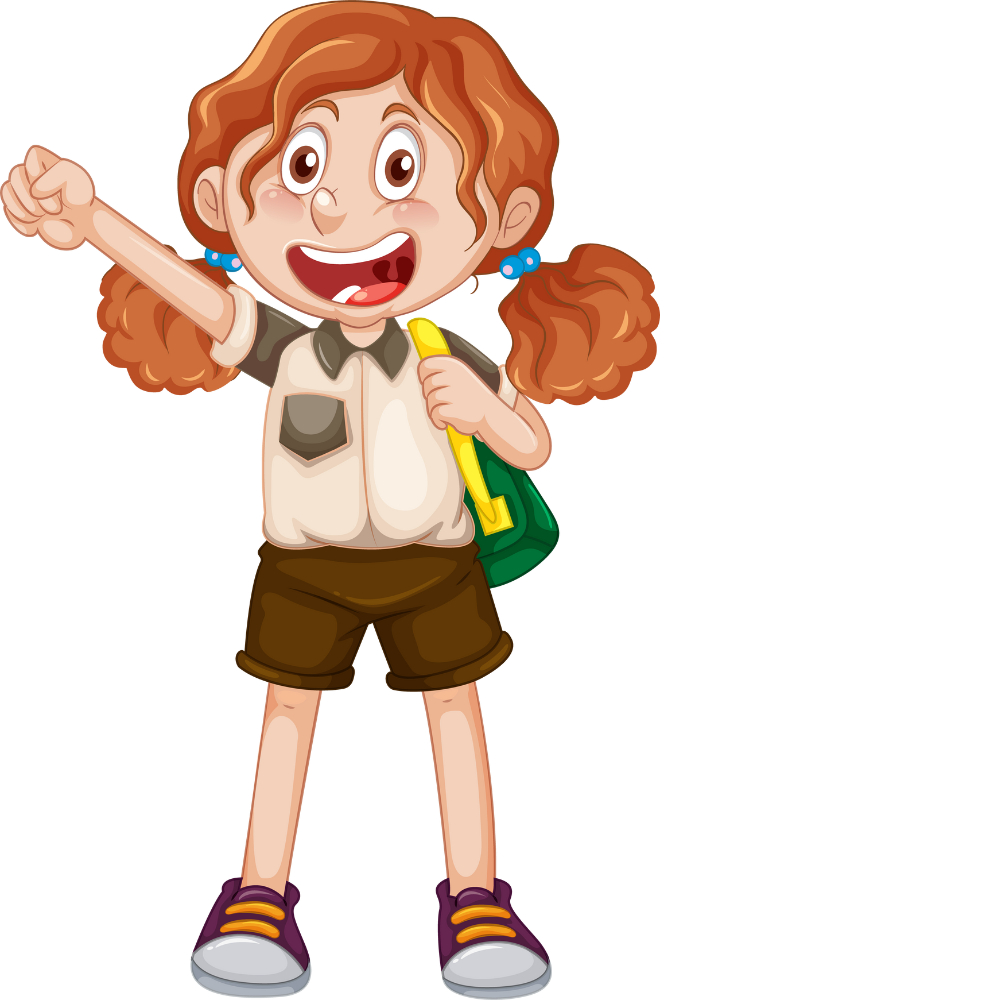 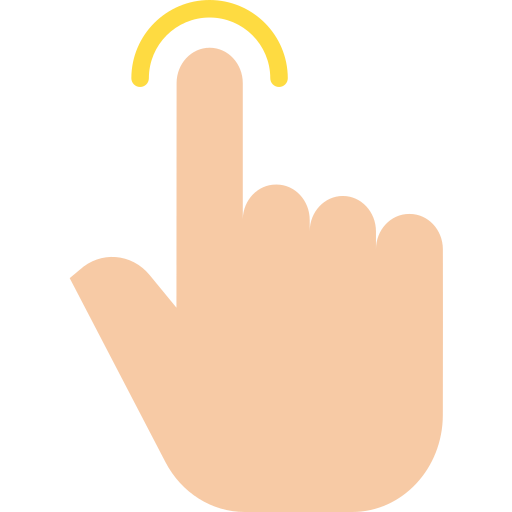 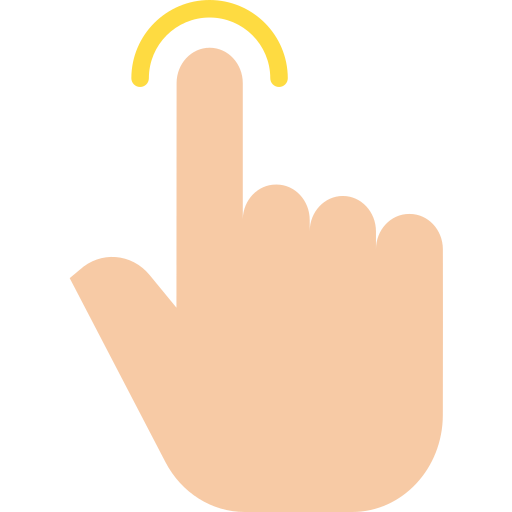 Chu vi hình vuông ABCD gồm độ dài các cạnh AB, BC, CD, DA.
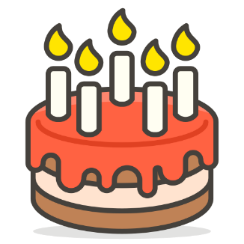 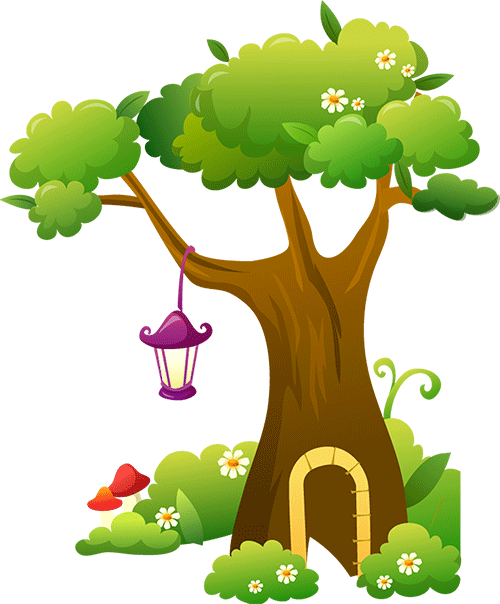 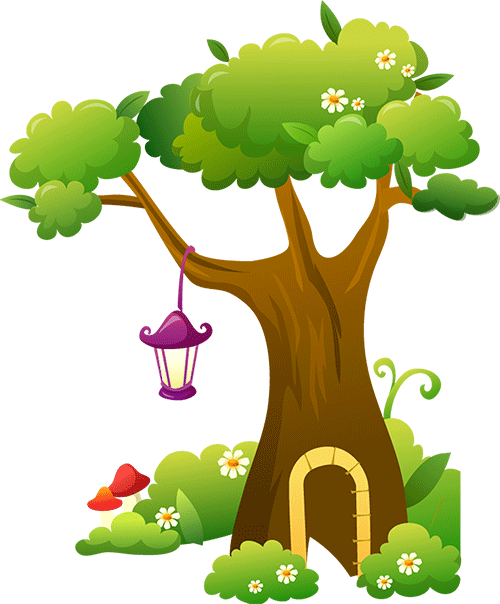 Thứ Ba ngày 7 tháng 3 năm 2022
Toán
Chu vi hình vuông ( tiết 1)
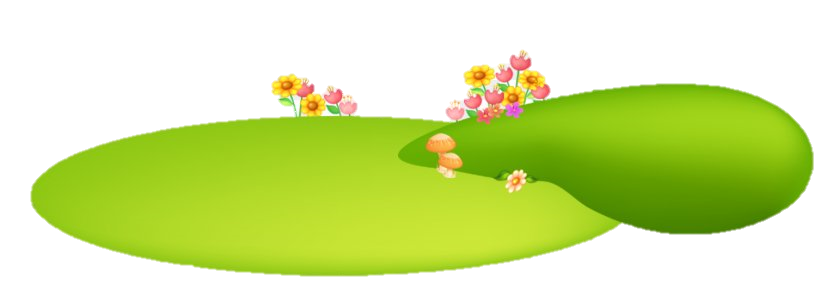 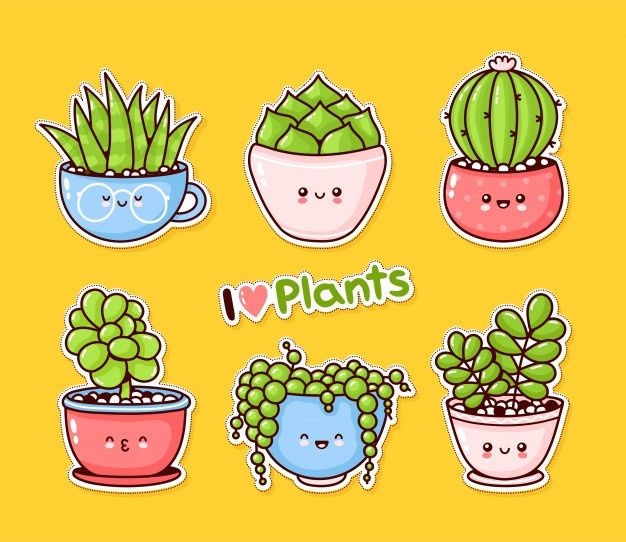 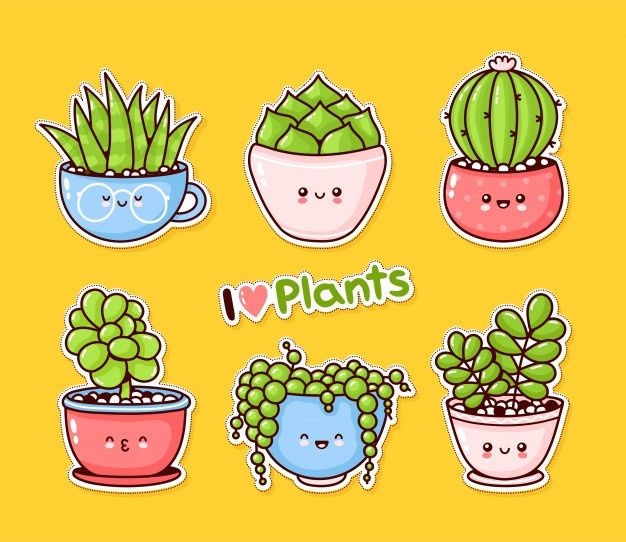 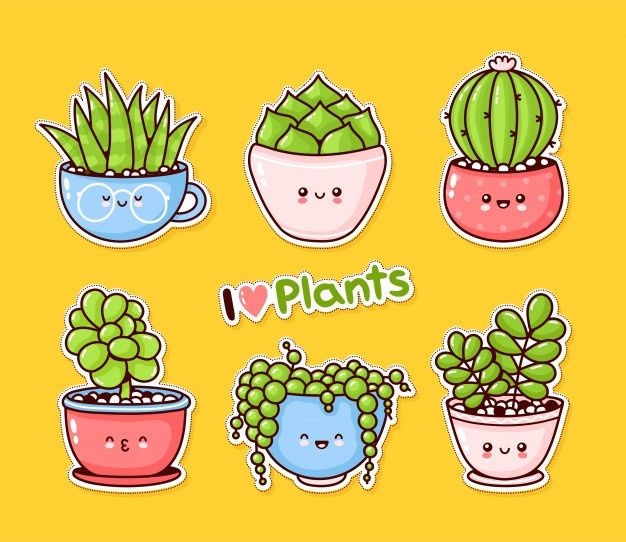 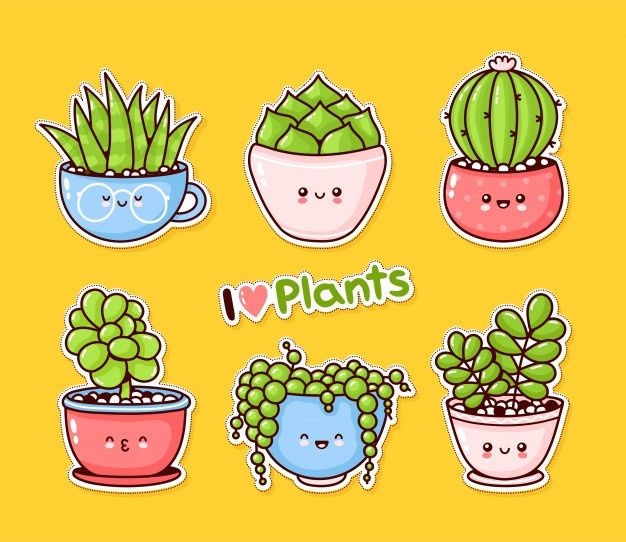 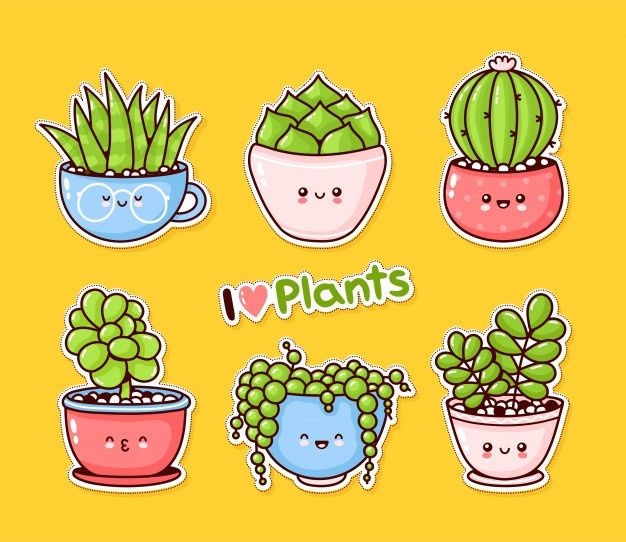 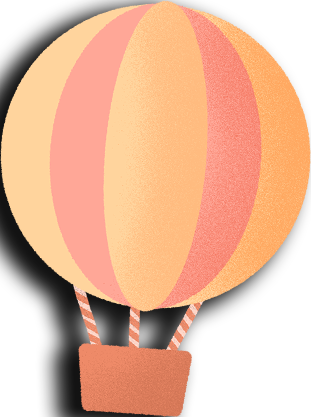 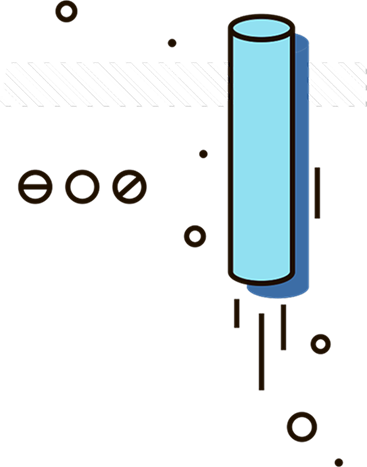 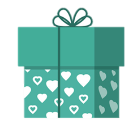 KHÁM PHÁ
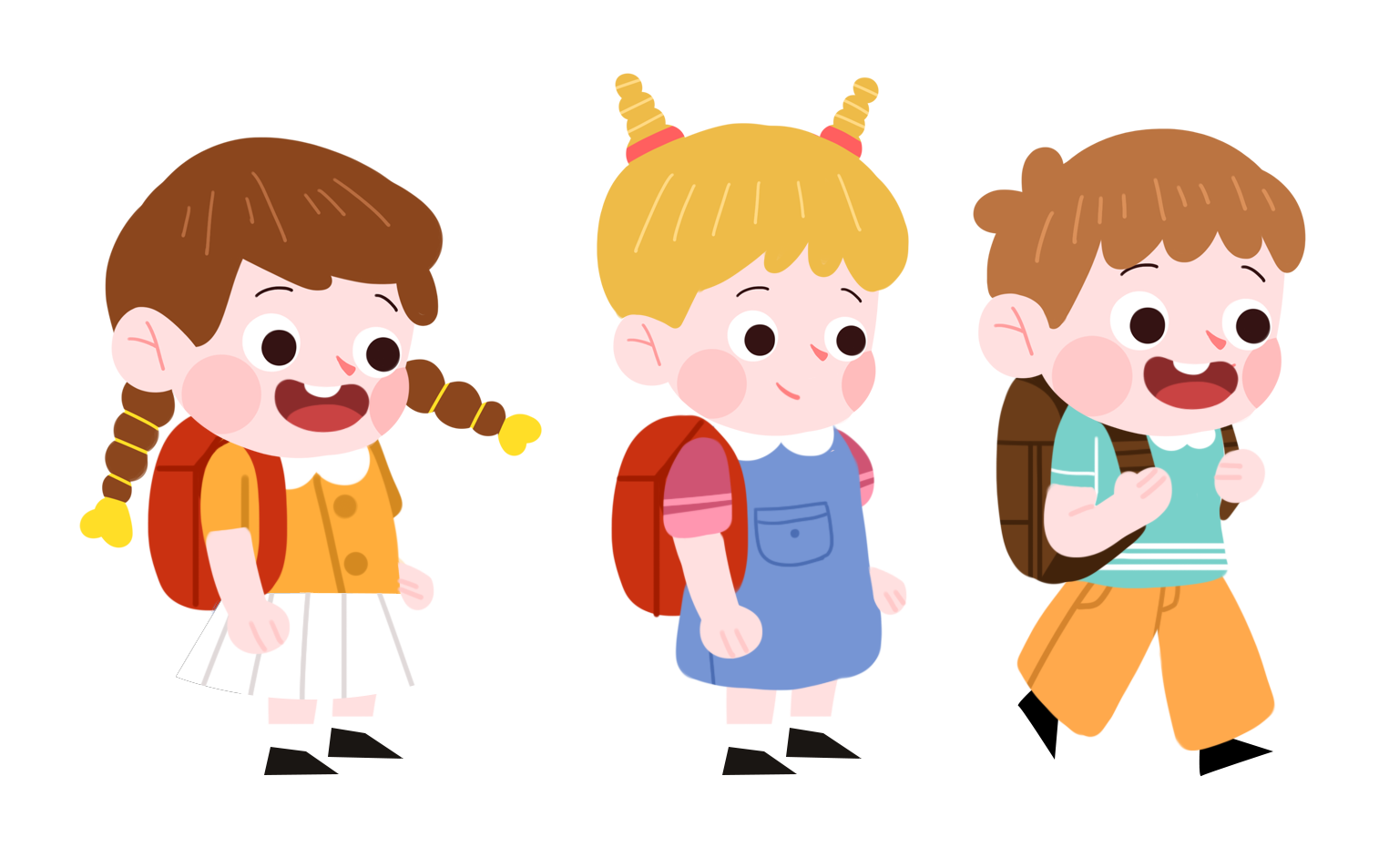 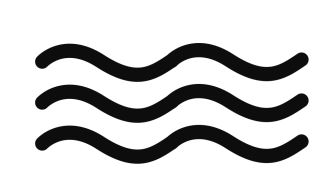 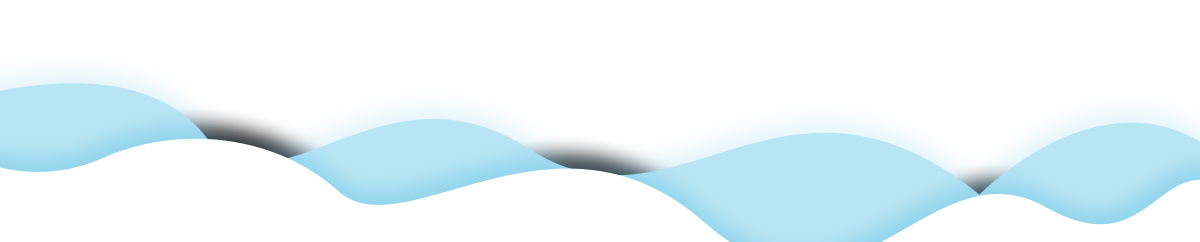 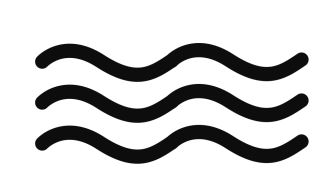 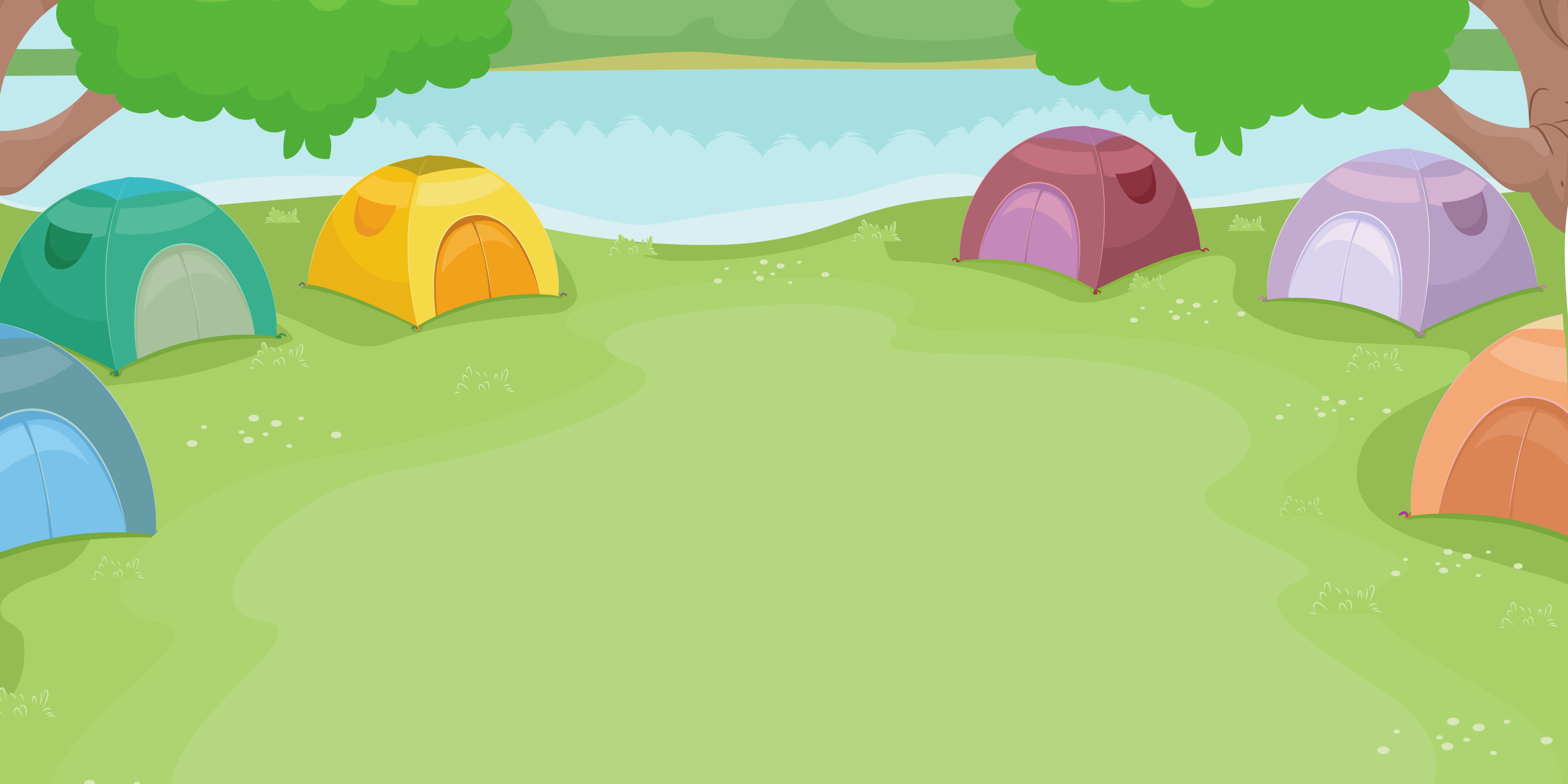 A
B
Tính chu vi hình vuông ABCD biết cạnh hình vuông dài 3 cm.
D
C
Thảo luận
Nhóm 4
3 cm
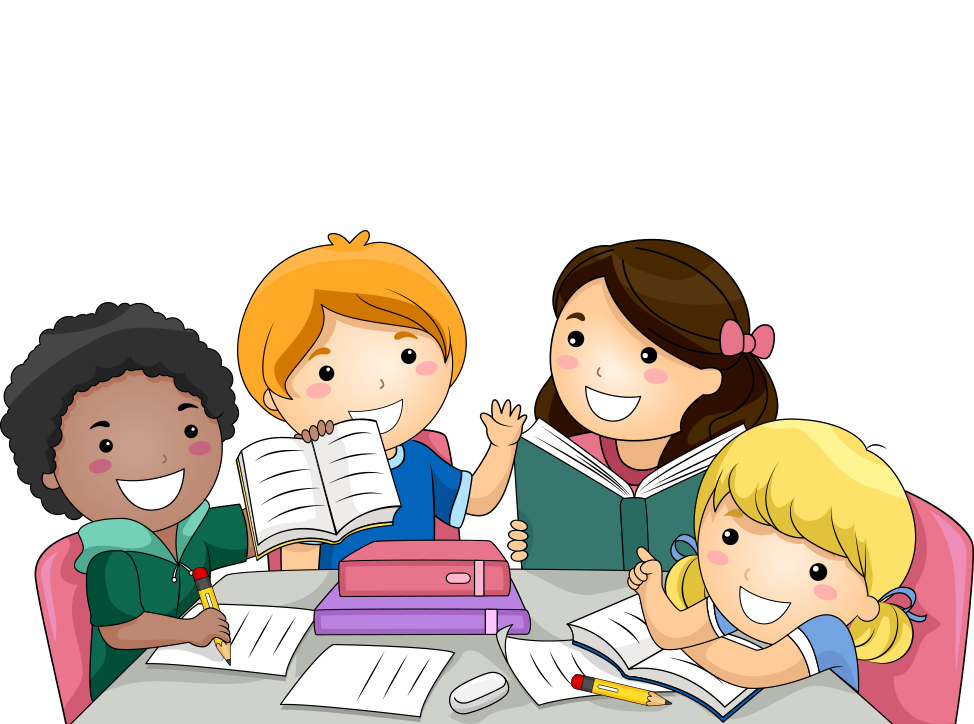 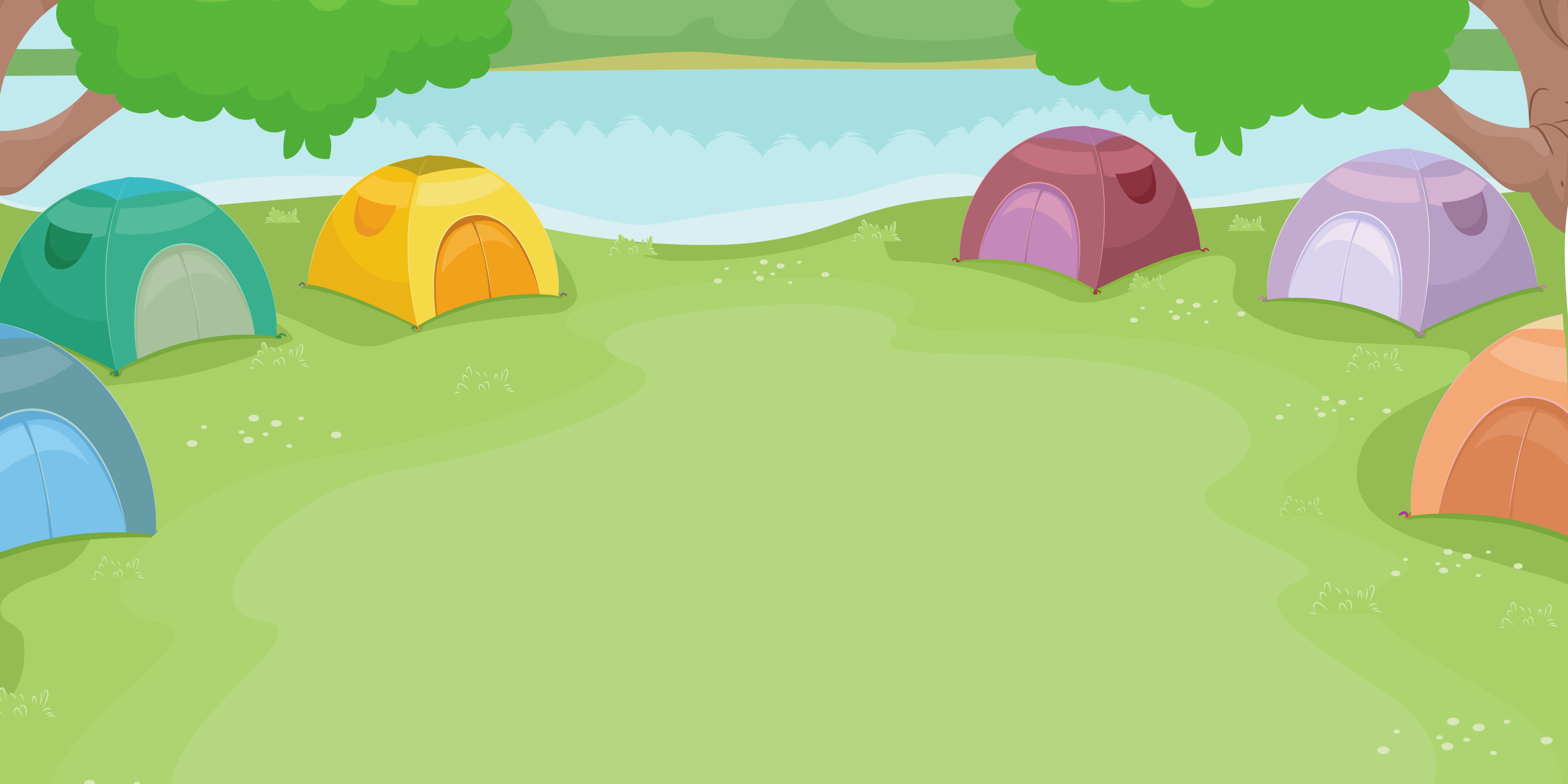 A
B
Tính chu vi hình vuông ABCD biết cạnh hình vuông dài 3 cm.
D
C
3 cm
Góc chia sẻ
Chia sẻ
Nhận xét
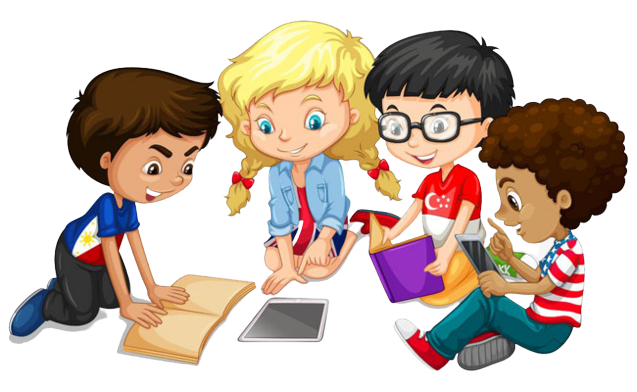 [Speaker Notes: Dùng thước thẳng đo nối tiếp các cạnh]
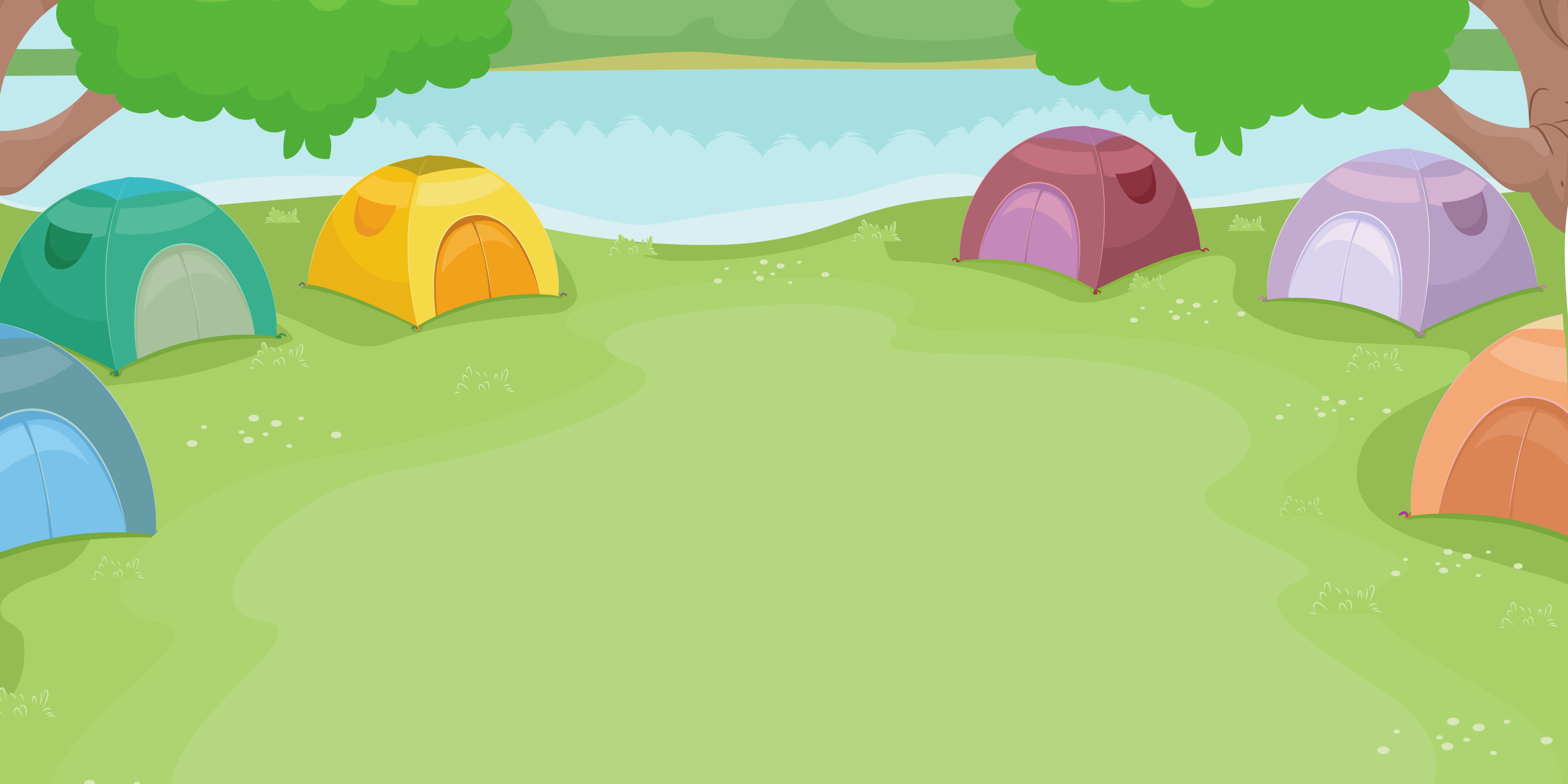 TÍNH CHU VI HÌNH VUÔNG ABCD:
Có thể tính độ dài tất cả các cạnh:
3 + 3 + 3 + 3 = 12 cm
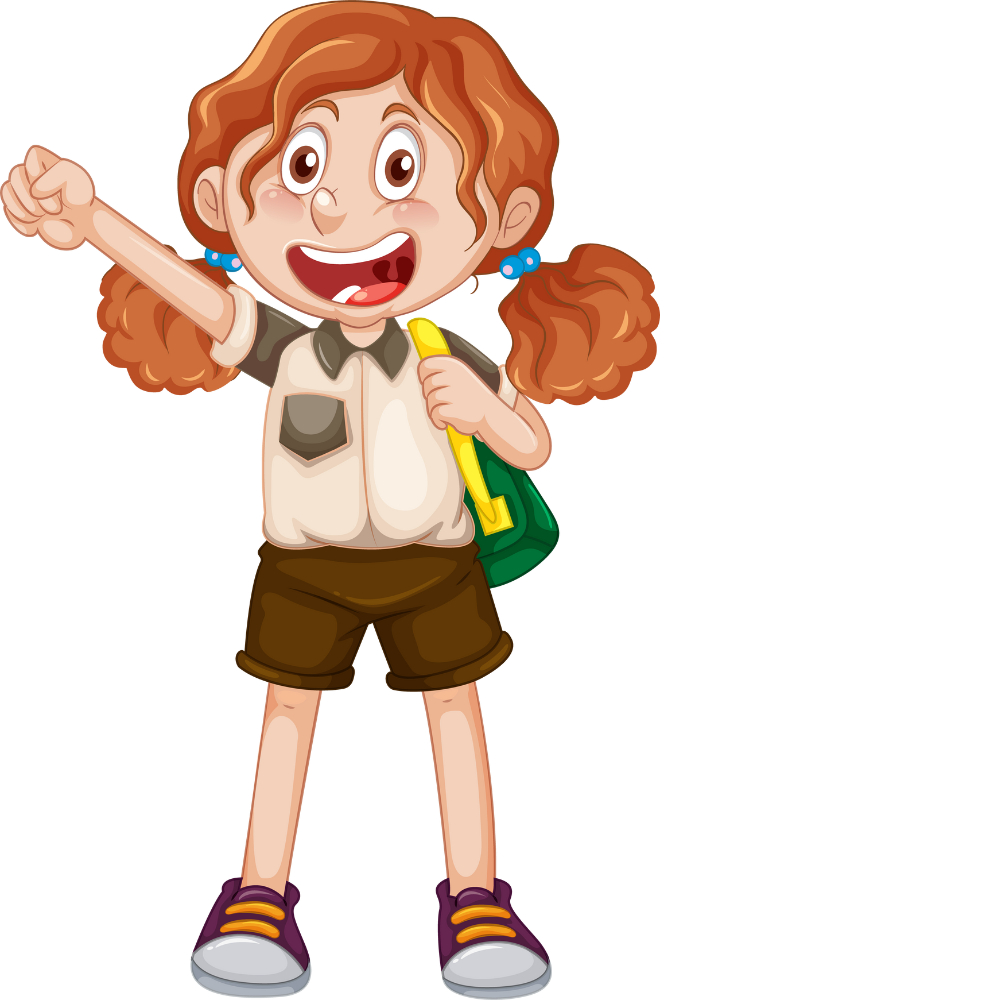 Hoặc 3 được lấy 4 lần:
3 x 4 = 12 cm
Độ dài một cạnh
[Speaker Notes: Cô nhận thấy các cách tìm của các con đều đún hết. Nhưng cô thấy cách tính nhóm…  thuận tiện dễ nhớ và tính nhân. Nên chúng ta nên thực hiện cách này
Các bạn cho cô biết 3 là gì trong hình vuông ? Thưa cô 3 là số đo 1 cạnh. Vậy muốn tính chu vi của hình vuông ta làm sao?Muốn tính  chu …….]
QUY TẮC
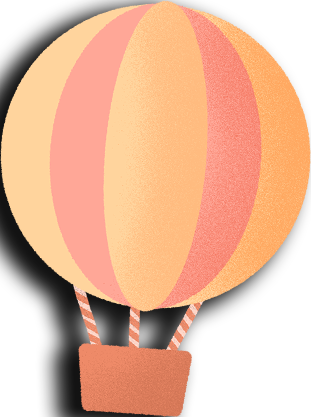 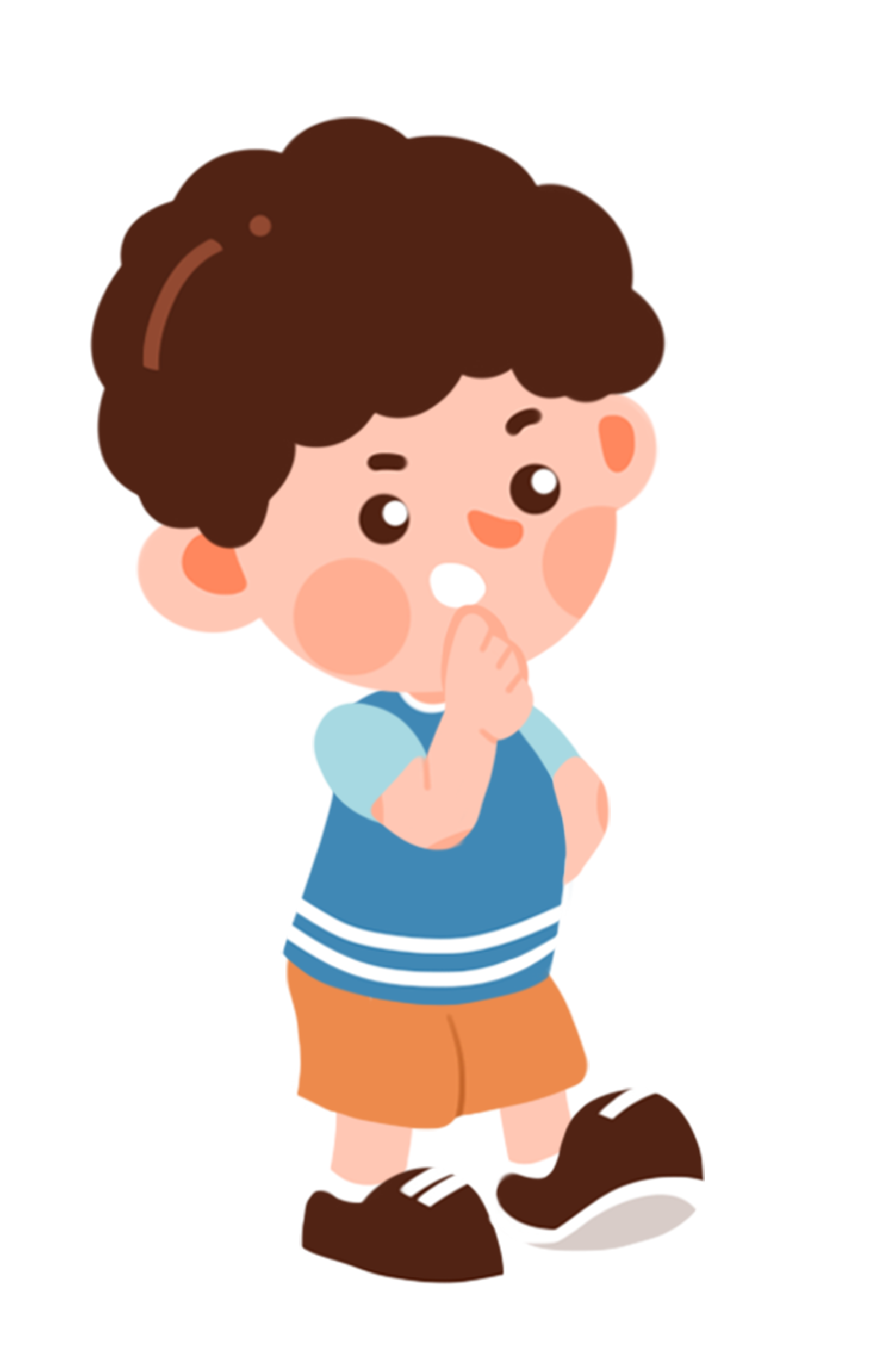 Muốn tính chu vi hình vuông, ta lấy độ dài một cạnh nhân với 4.
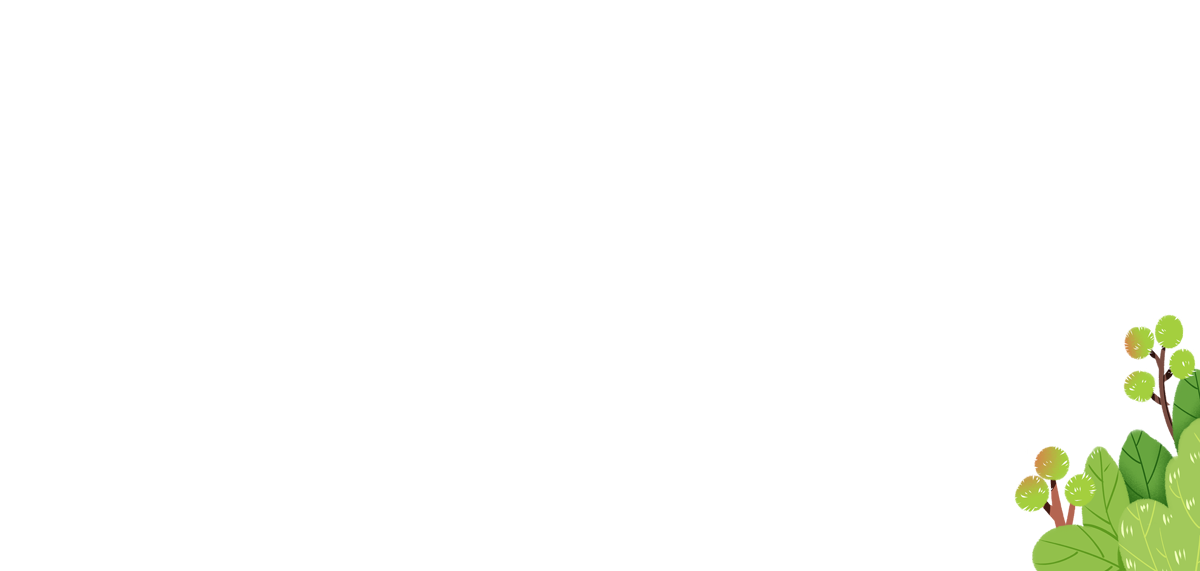 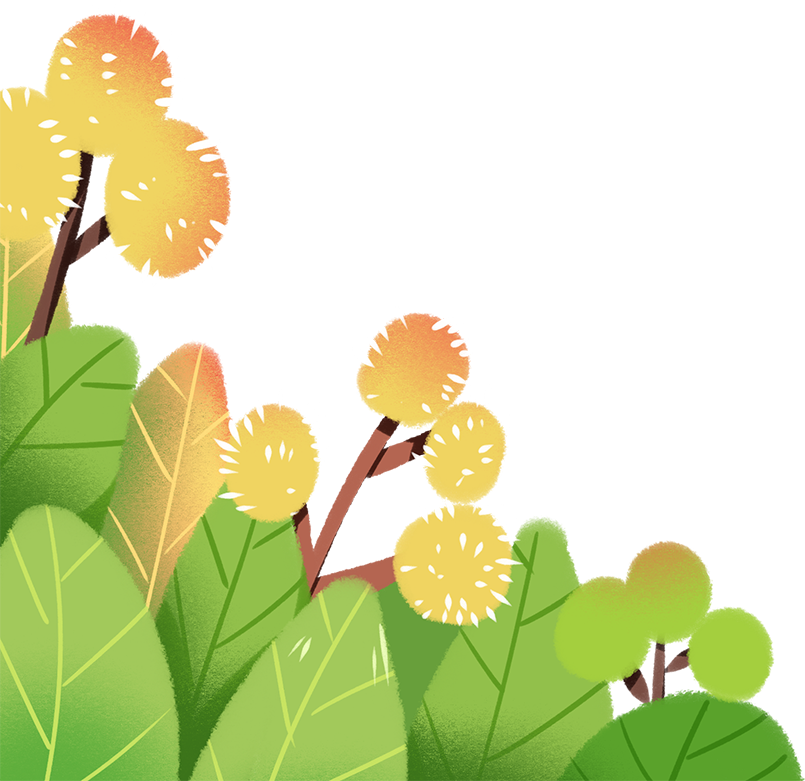 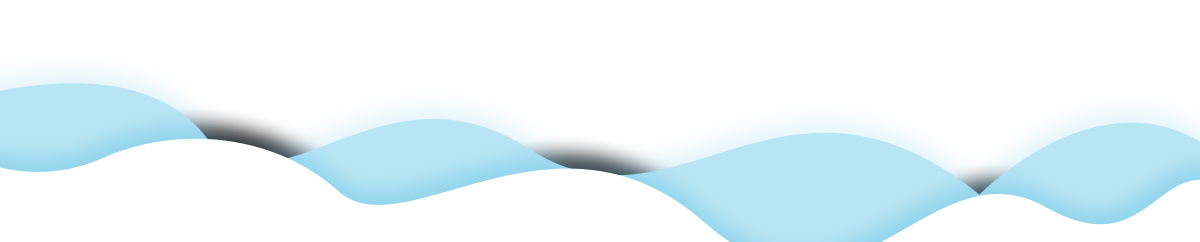 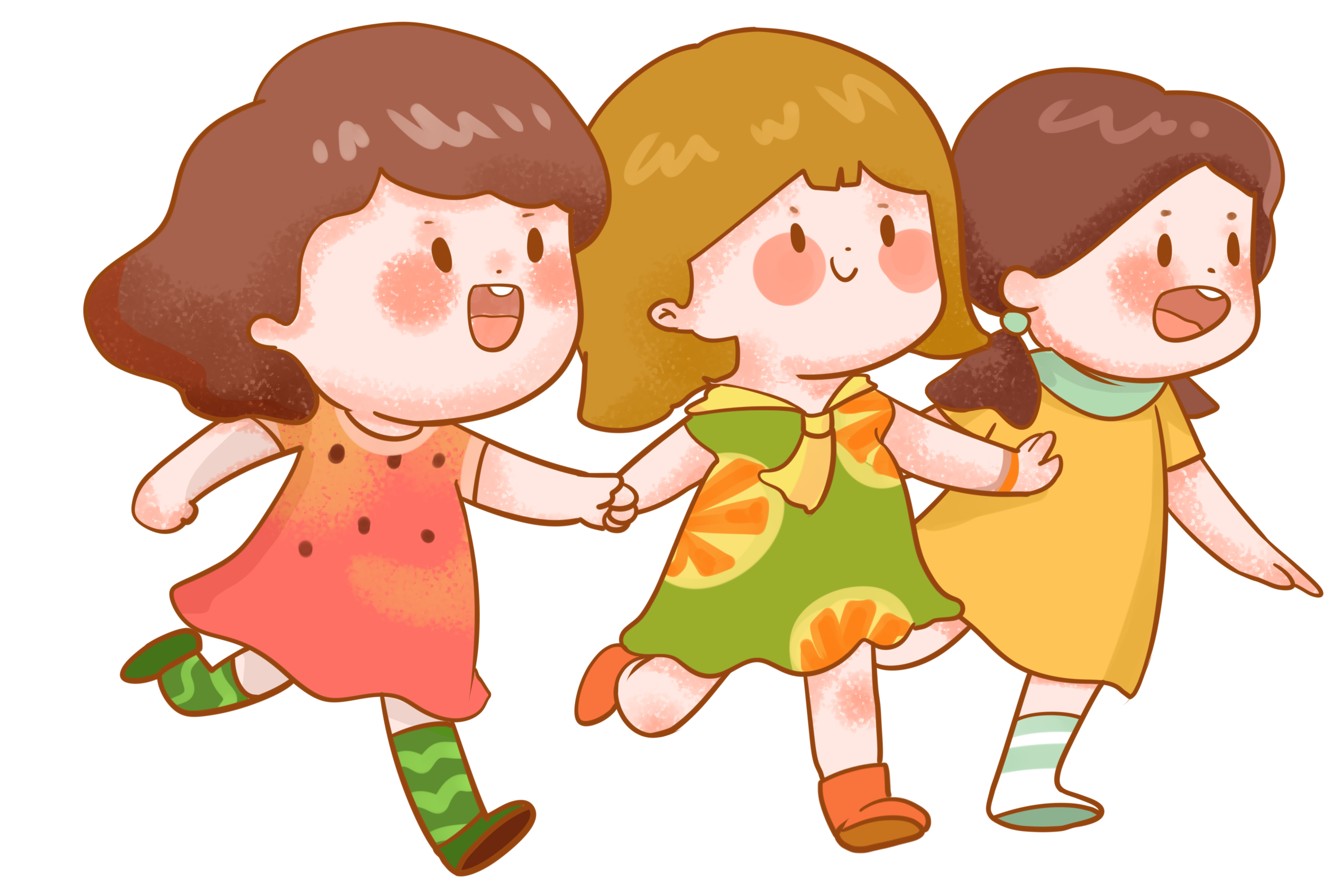 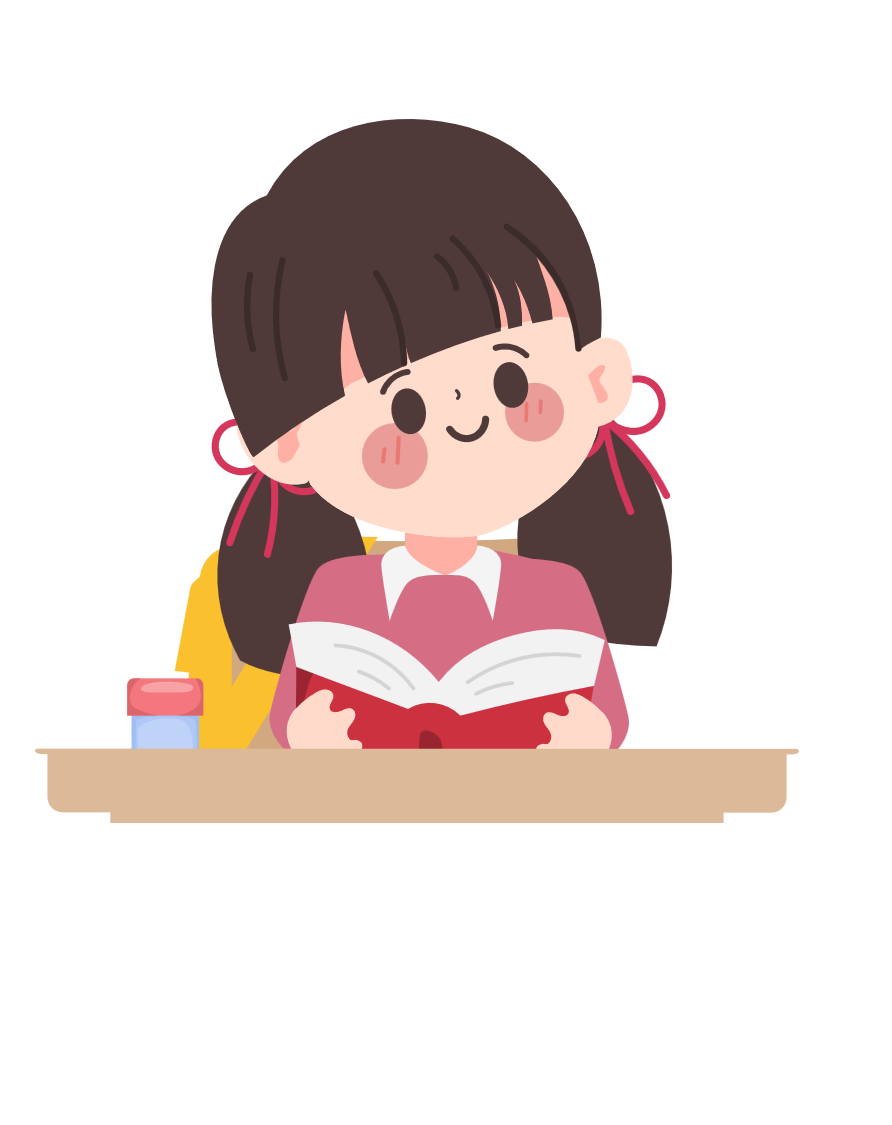 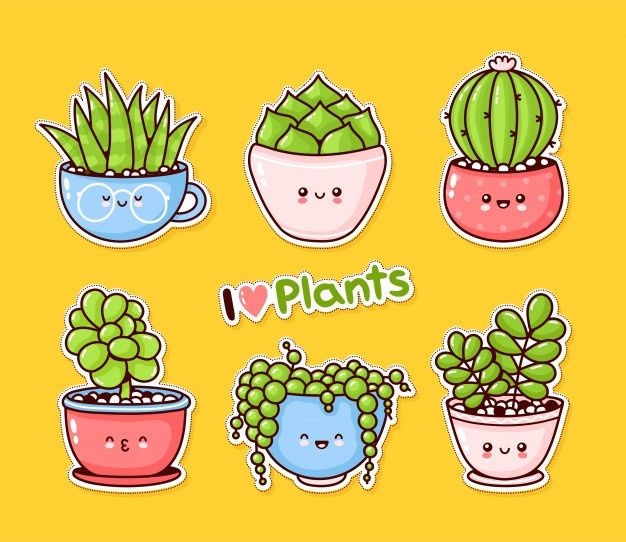 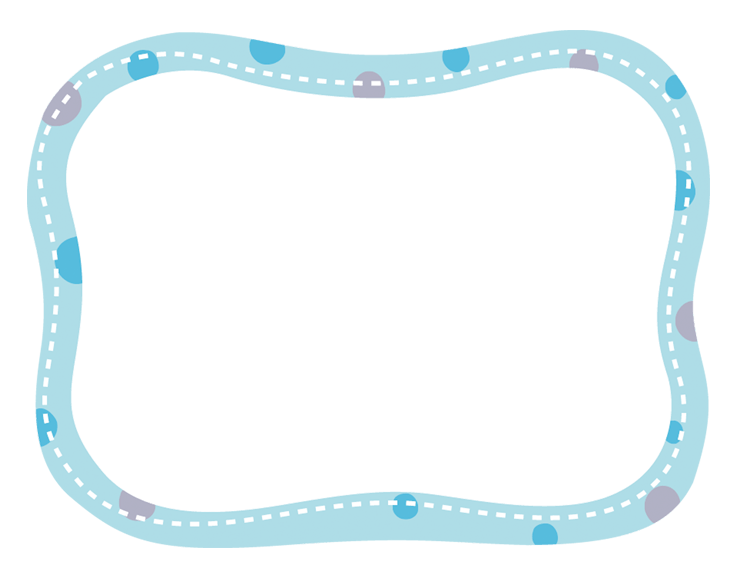 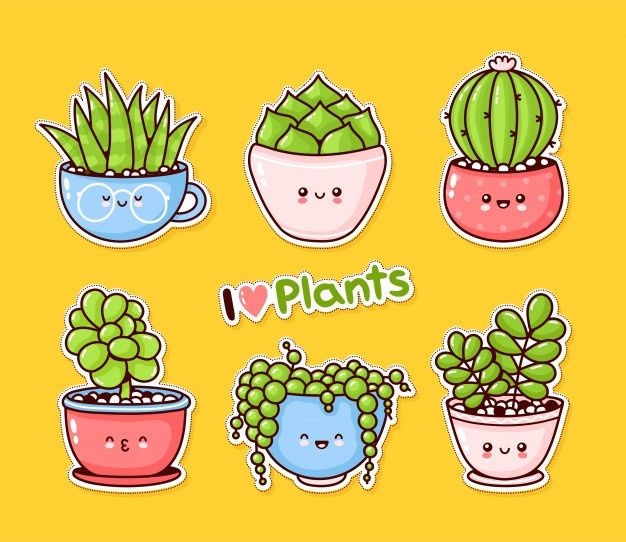 THỰC HÀNH
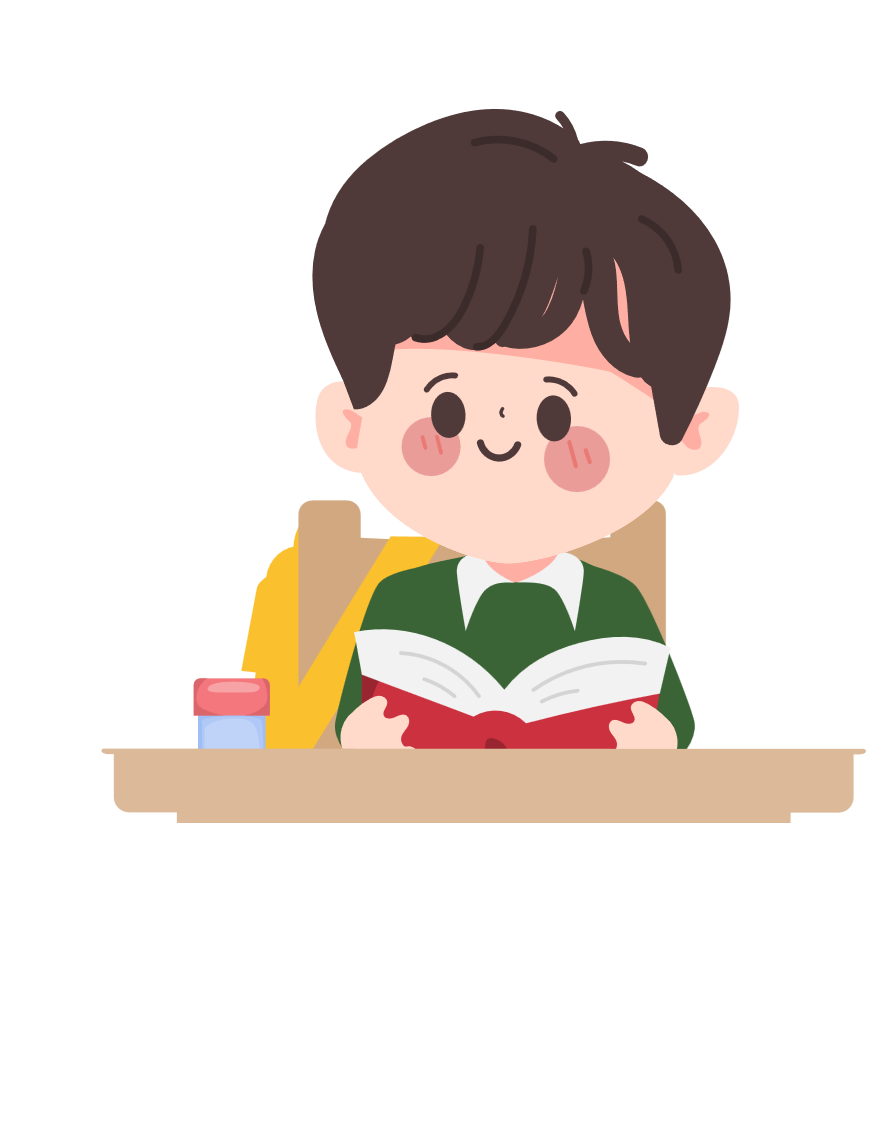 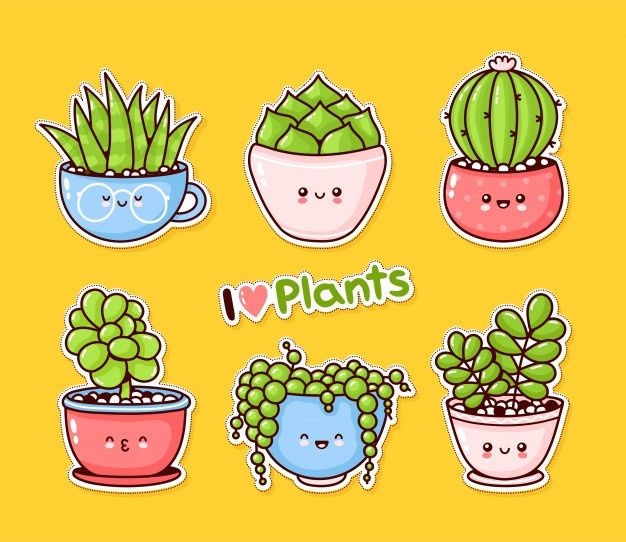 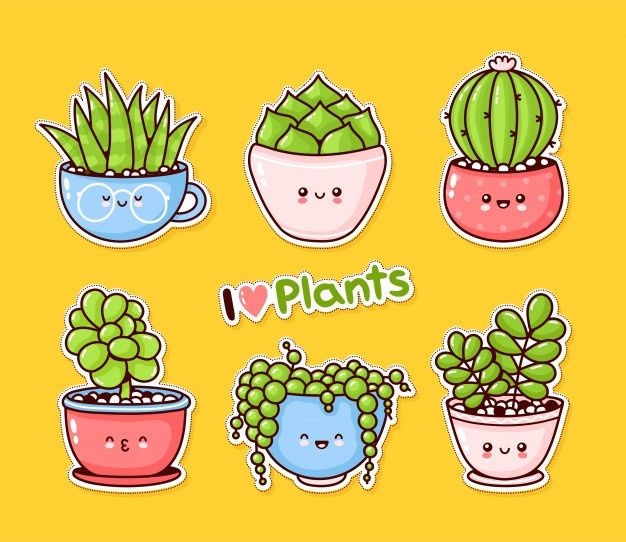 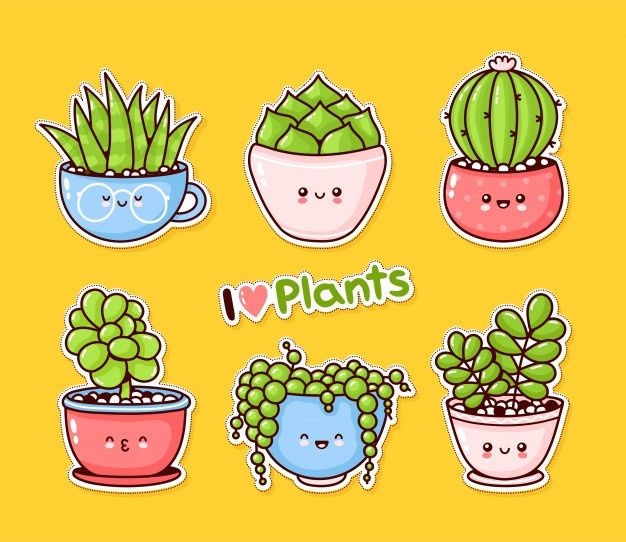 1
Tính chu vi hình vuông.
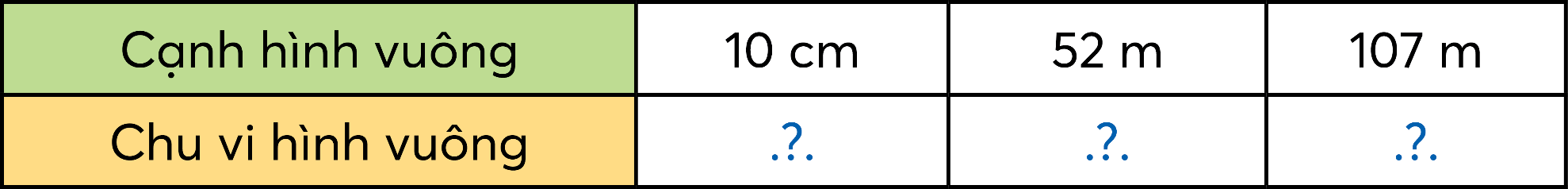 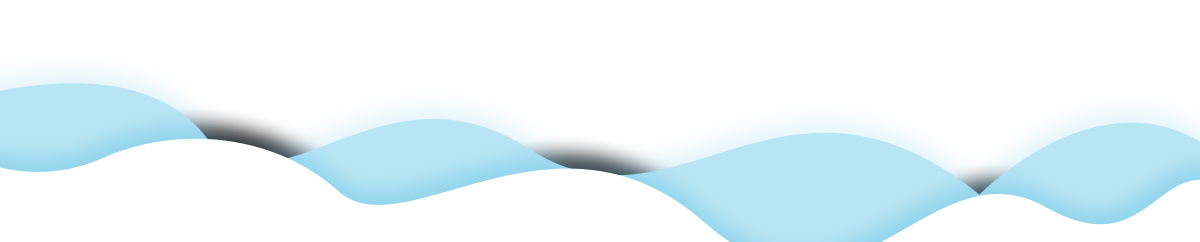 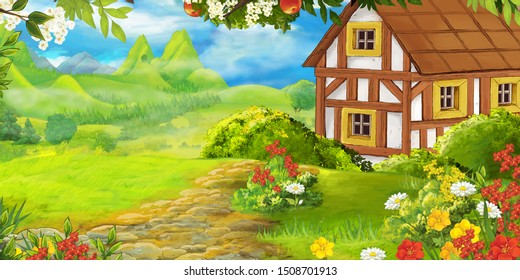 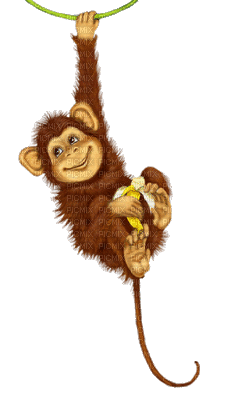 CÔ BÉ
 QUÀNG 
KHĂN ĐỎ
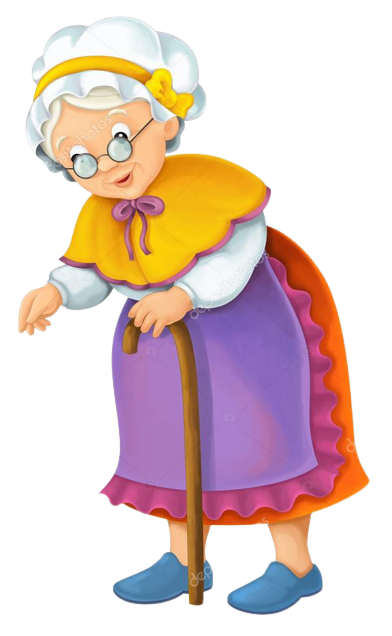 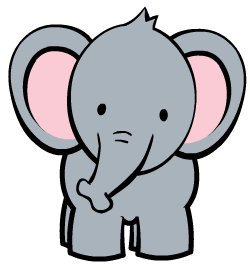 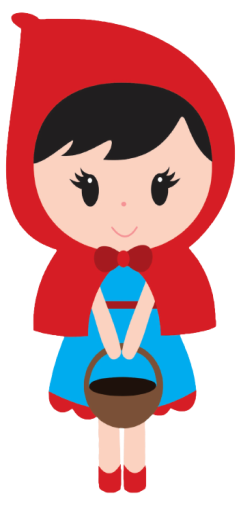 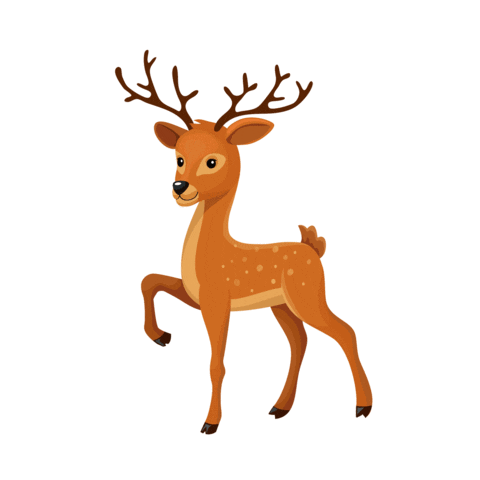 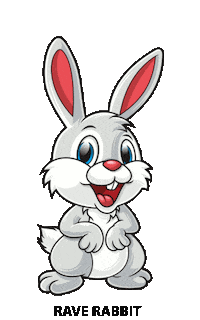 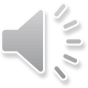 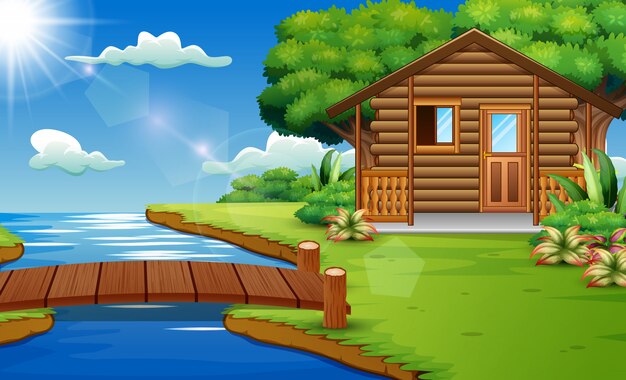 Con hãy đem bánh cho bà nhé!
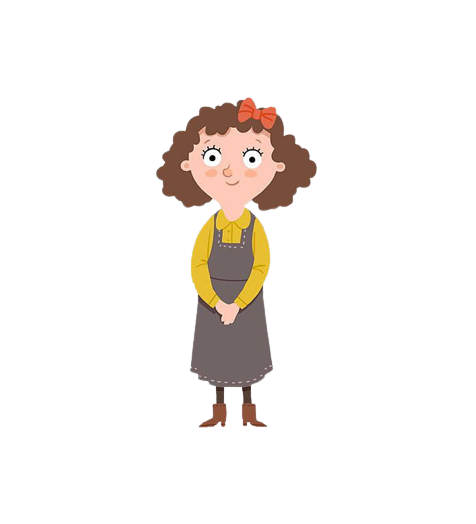 Dạ mẹ!
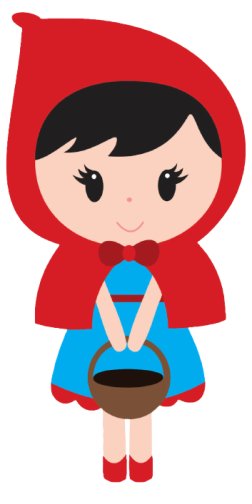 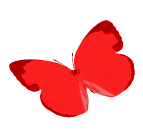 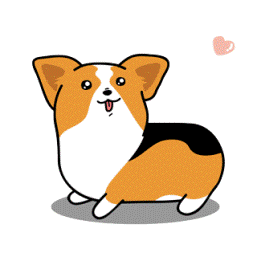 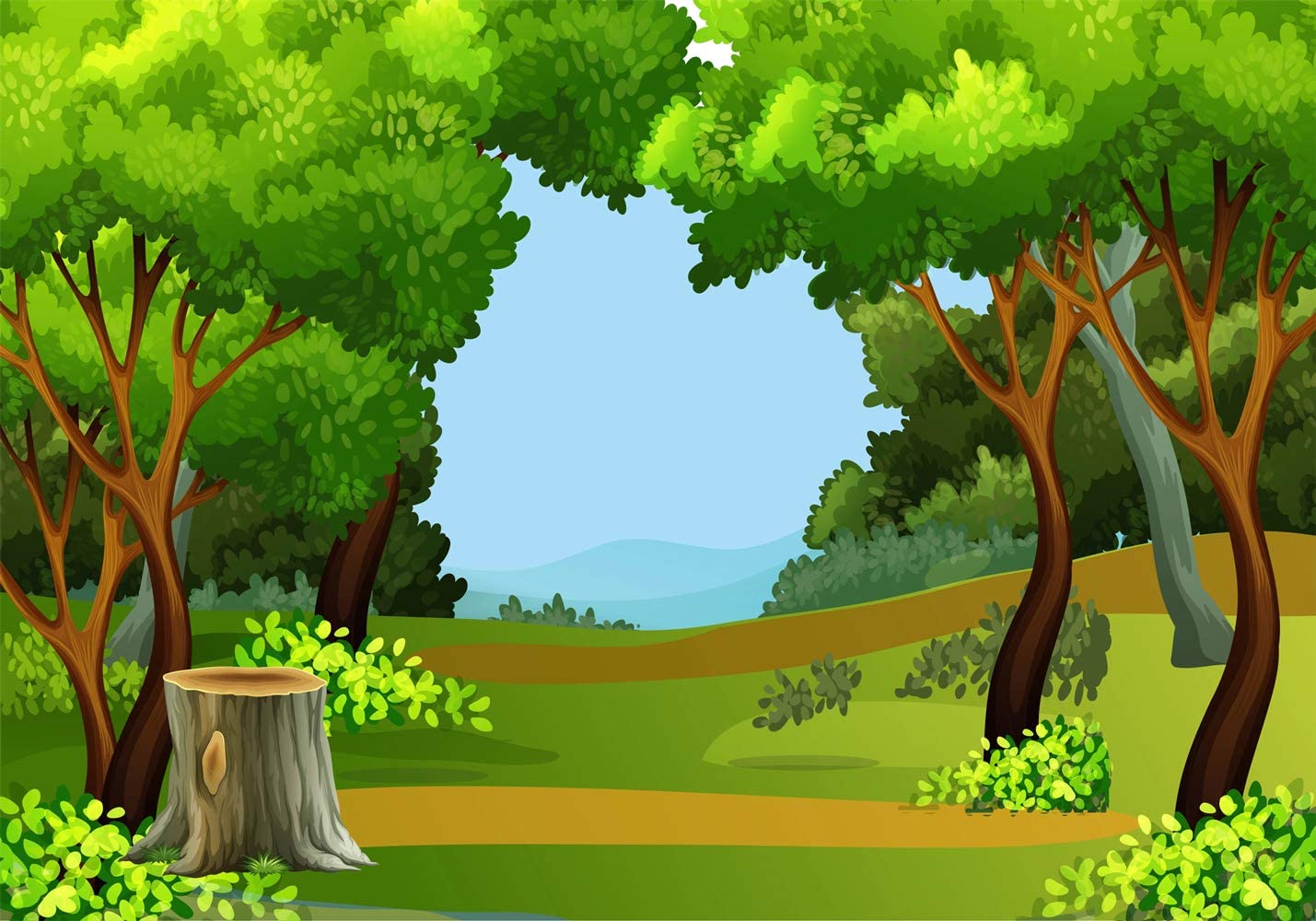 40 cm
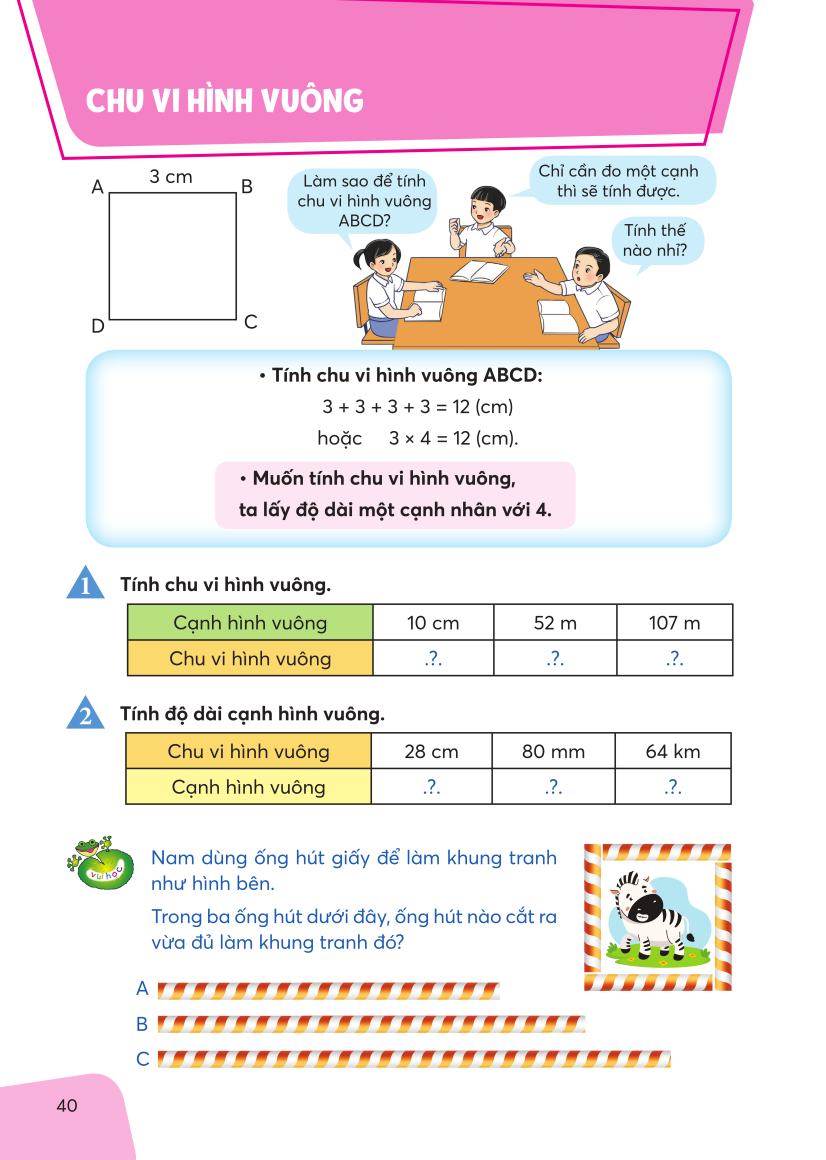 Cảm ơn bạn!
Bạn đi tiếp sẽ gặp Thỏ!
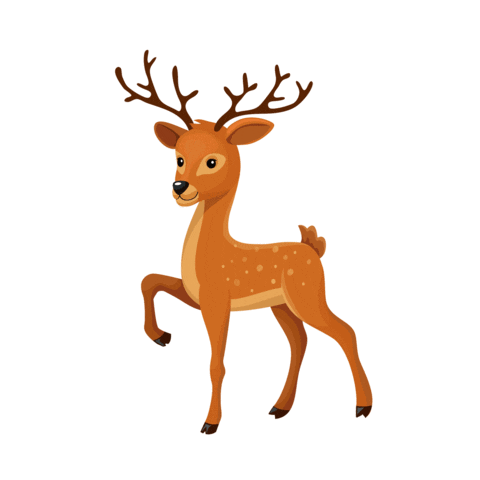 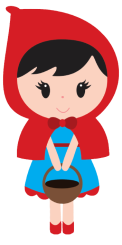 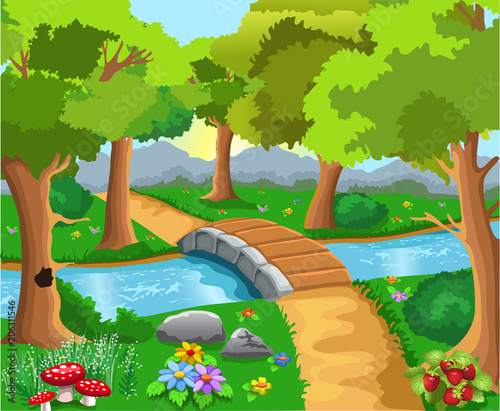 208 m
Bạn đi hết con đường này sẽ gặp bạn KHỈ
Cảm ơn bạn!
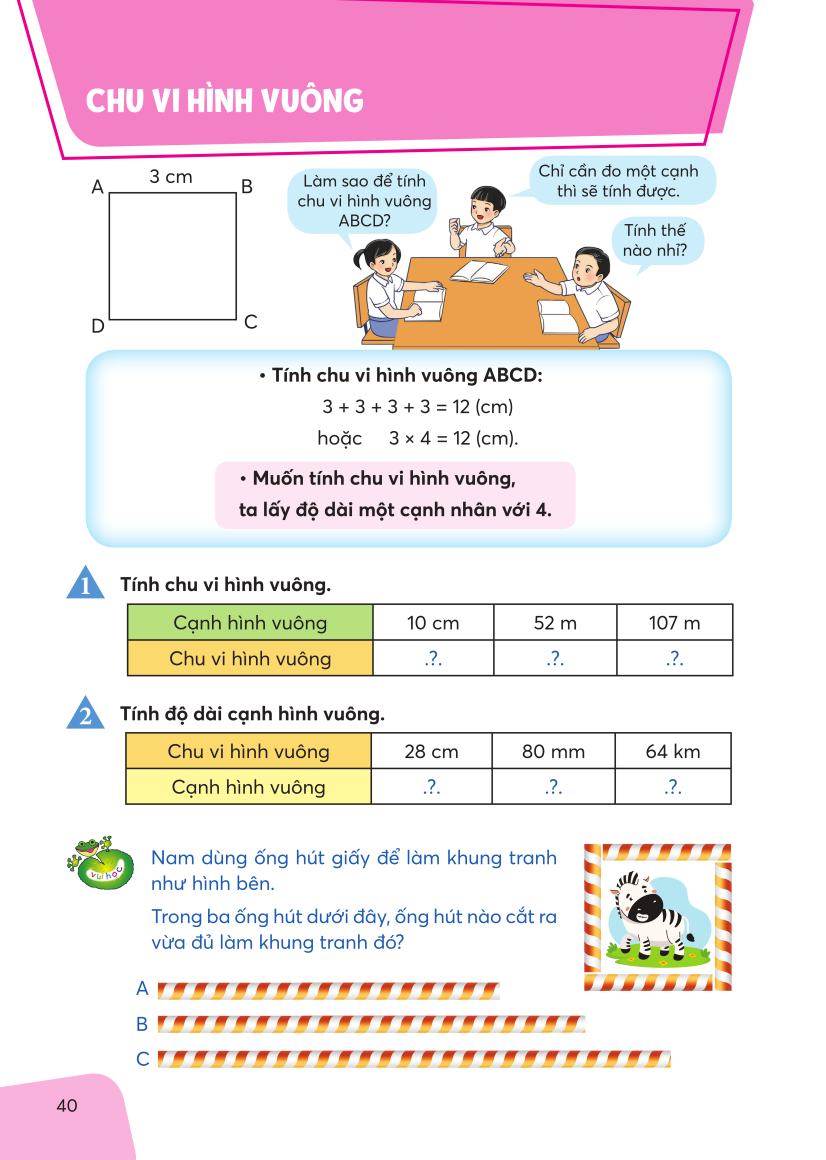 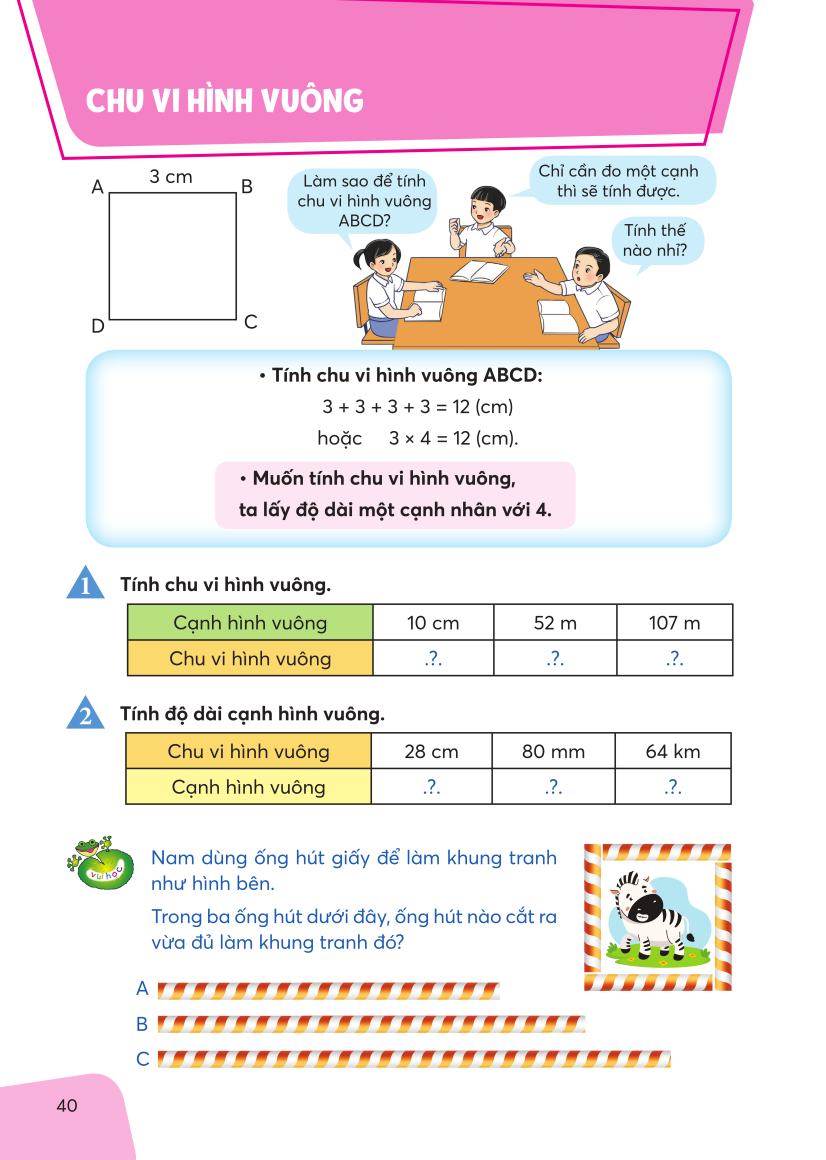 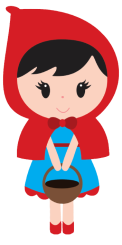 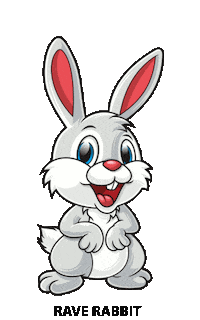 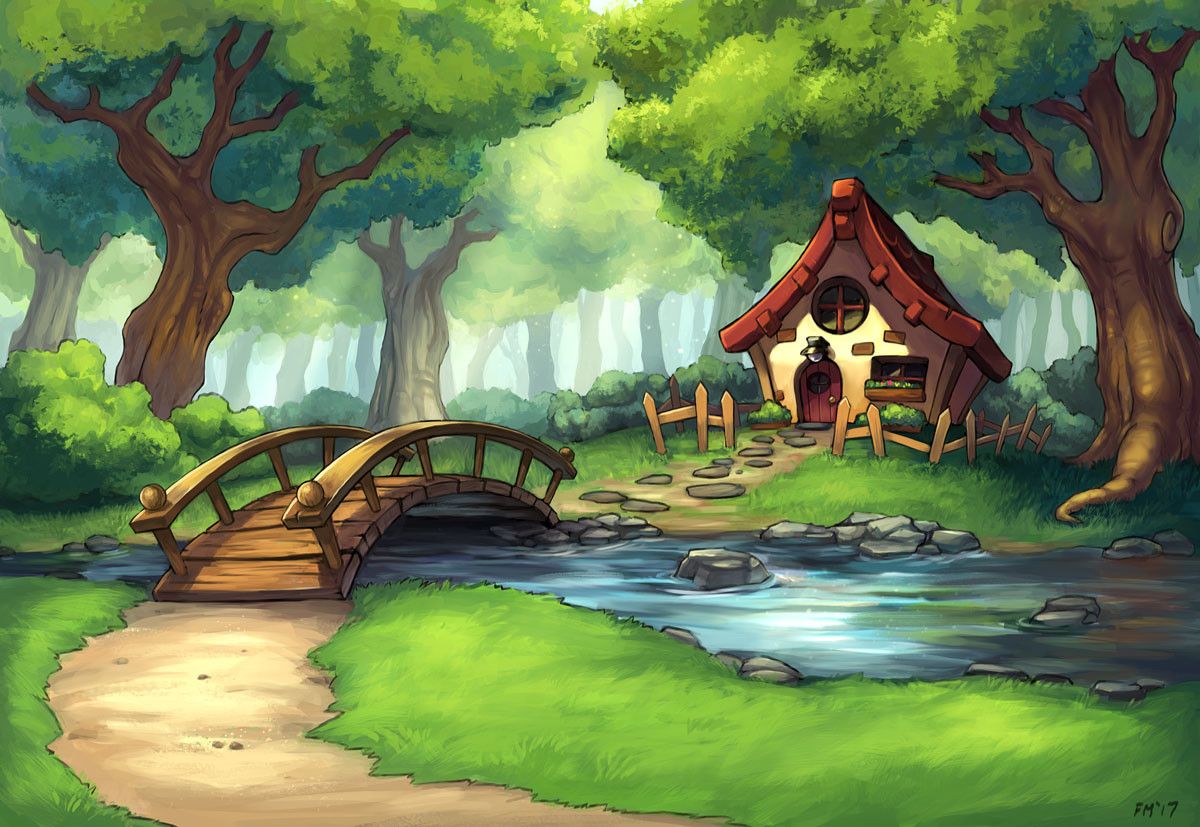 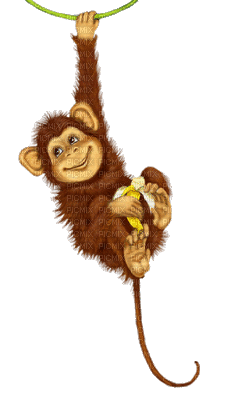 428 m
Cảm ơn bạn!
Bạn đi qua cầu sẽ đến được nhà bà nhé!
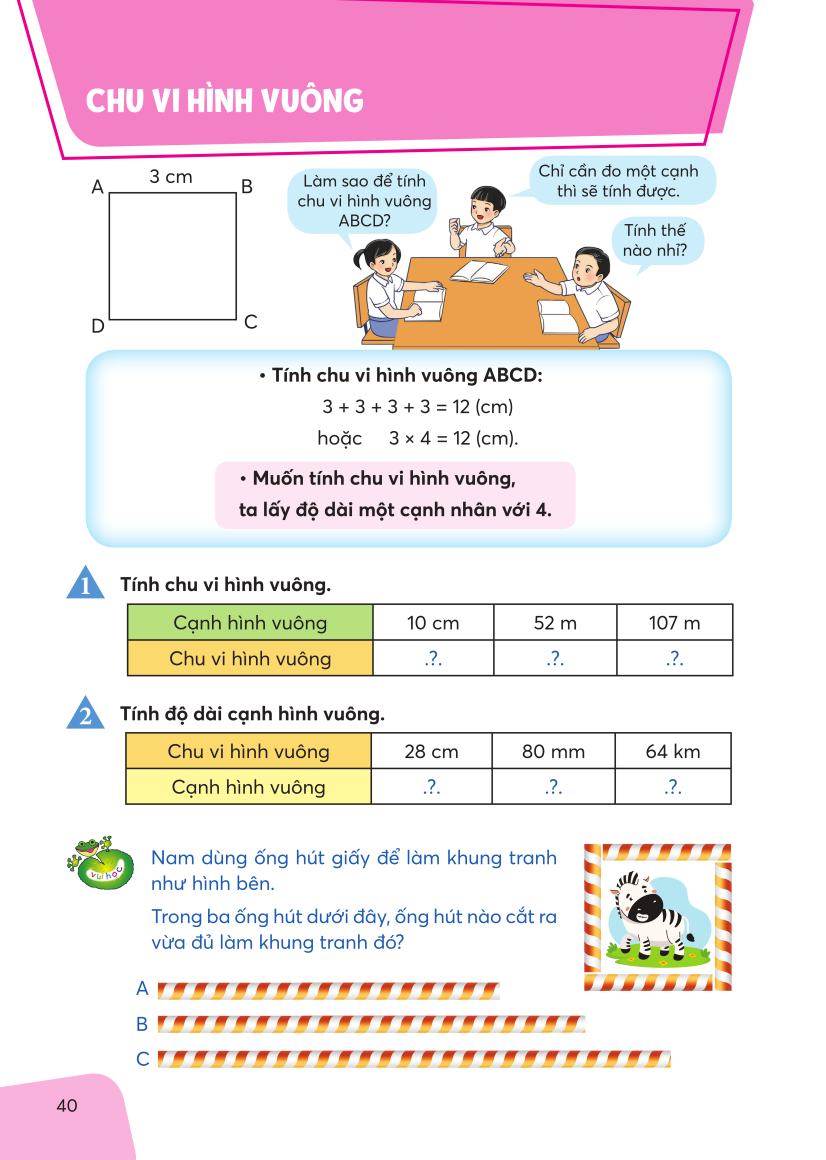 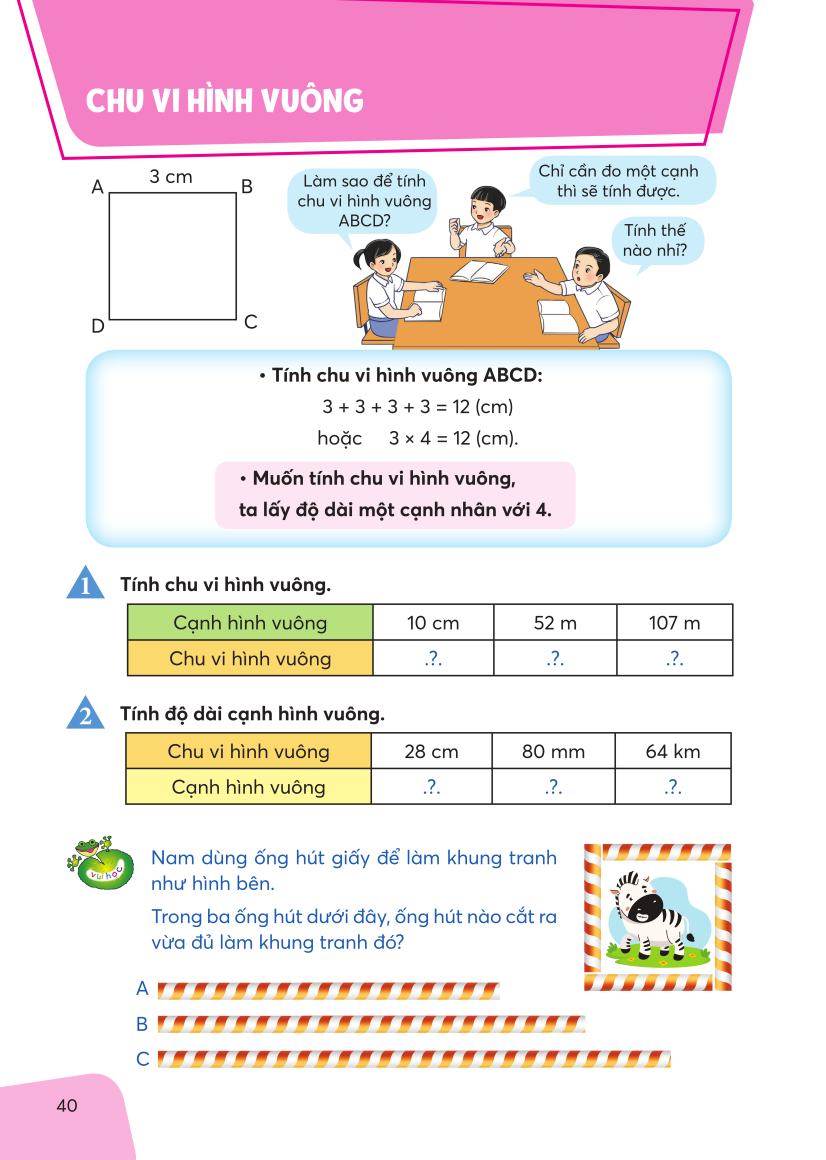 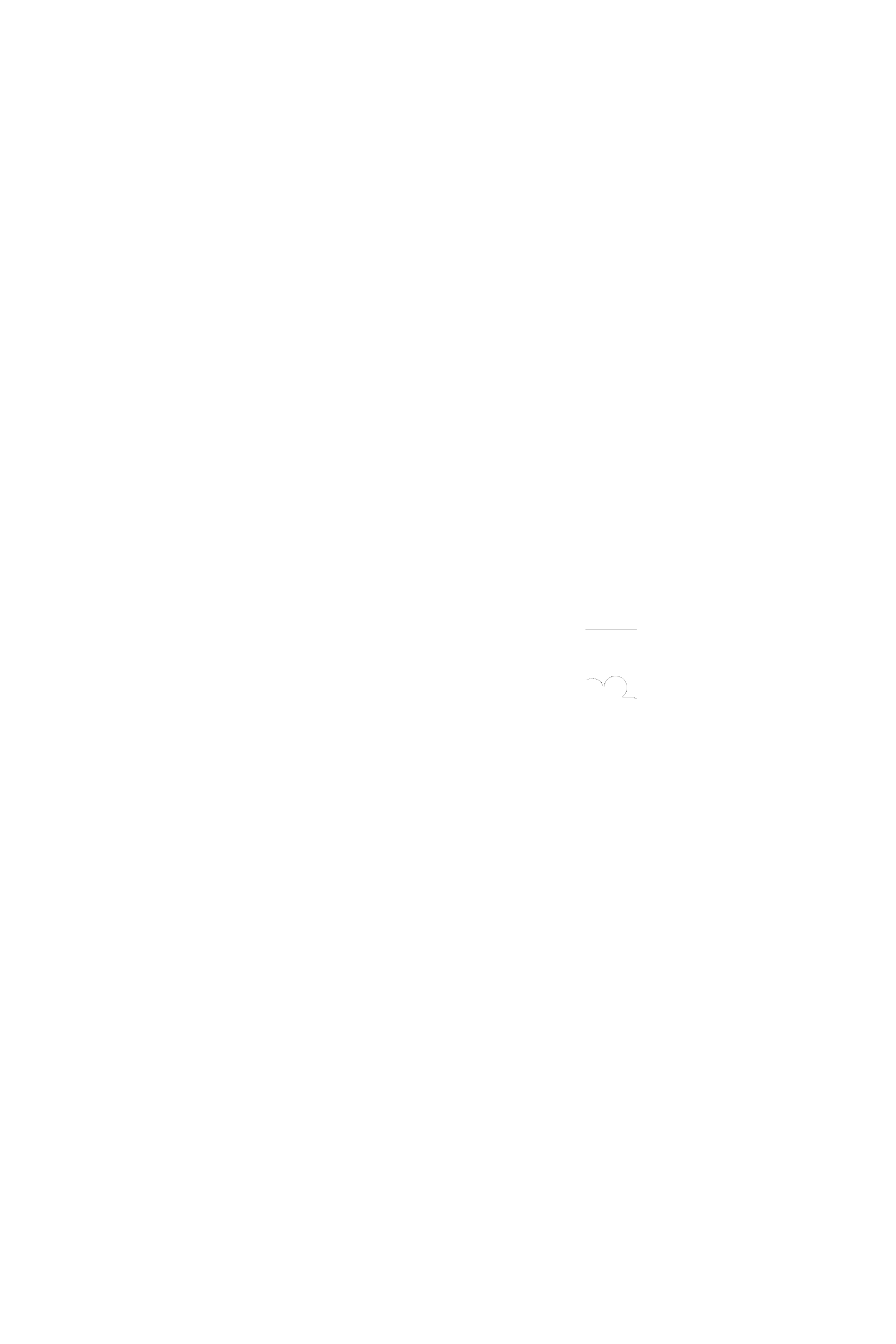 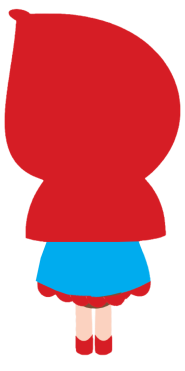 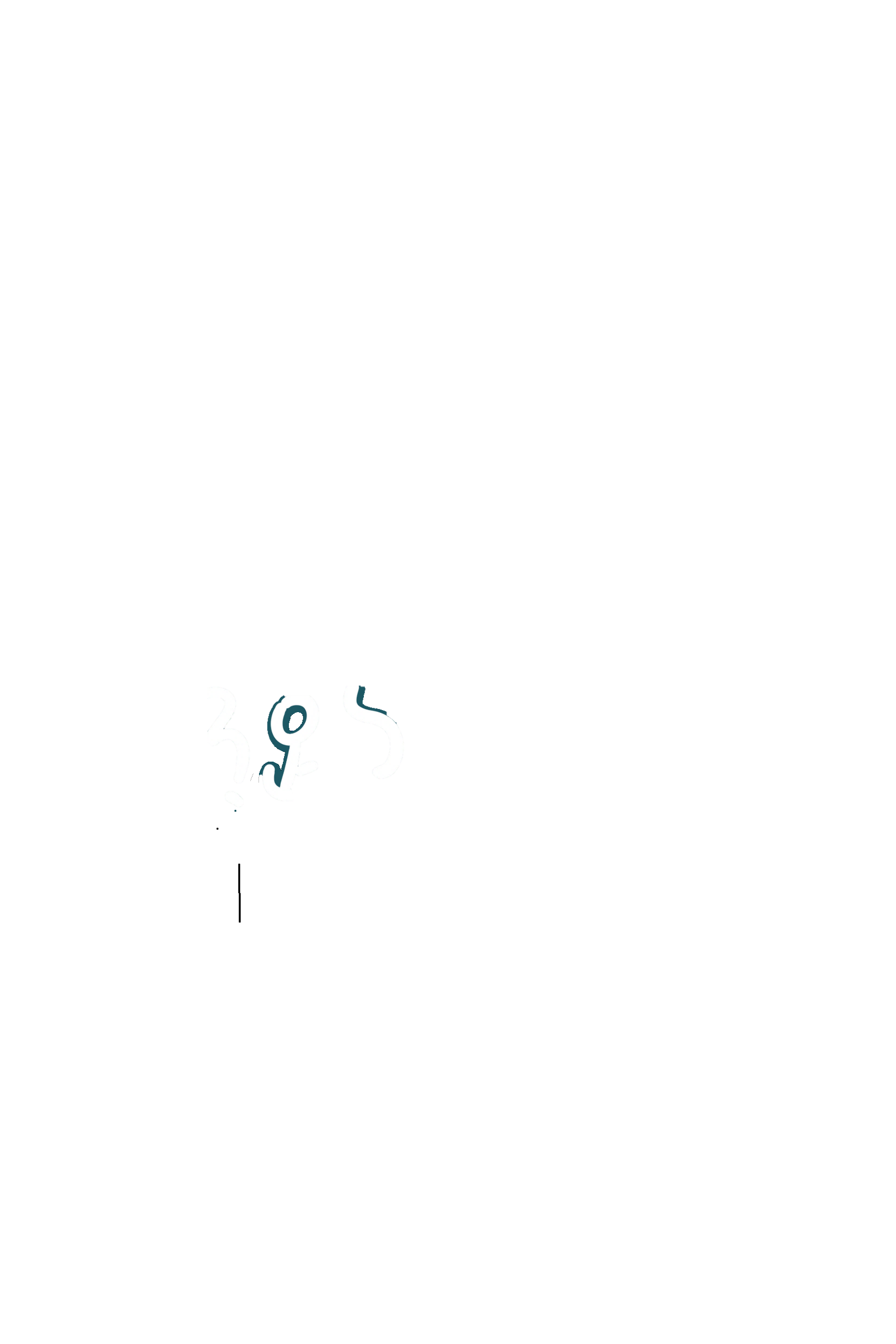 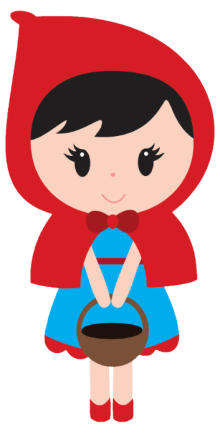 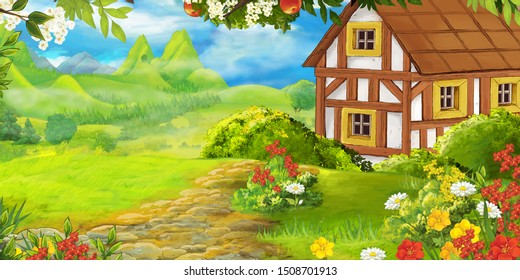 CHÚC MỪNG
 CÔ BÉ QUÀNG
KHĂN ĐỎ
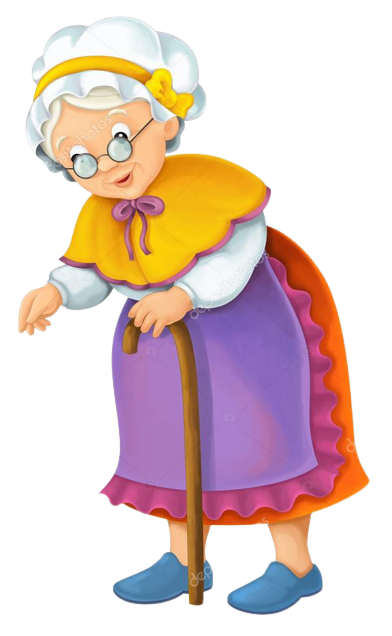 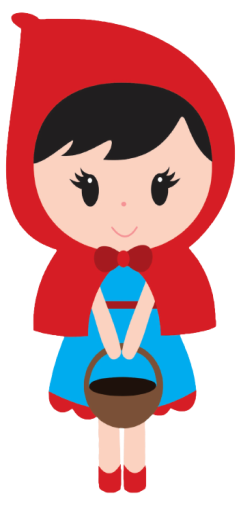 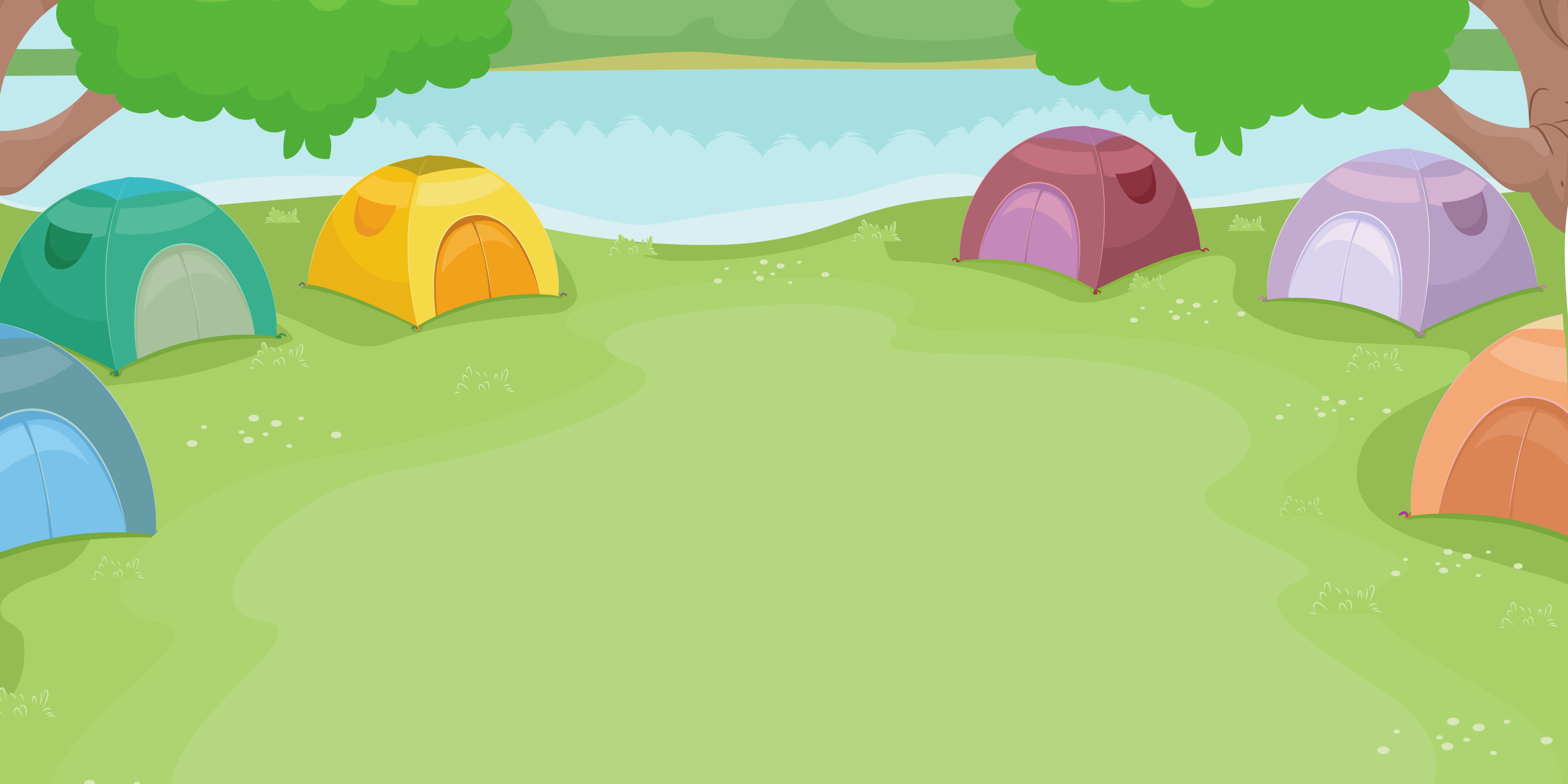 1
Tính chu vi hình vuông.
40 cm
208 m
428 m
[Speaker Notes: Các bạn có nhận xét gì về bài 1?Bài 1: Đề bài cho cạnh đi tìm chu vi hình vuông.Vậy nếu bài toán cho chu vi mà đi tìm cạnh ta làm như thế nào? Cô hướng dẫn các em bài 2.]
2
Tính độ dài cạnh hình vuông.
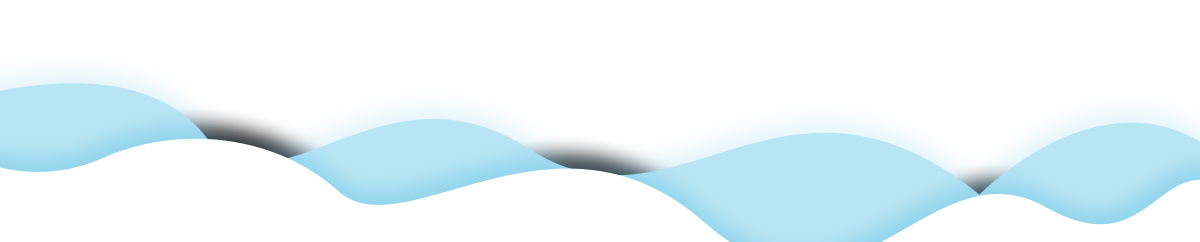 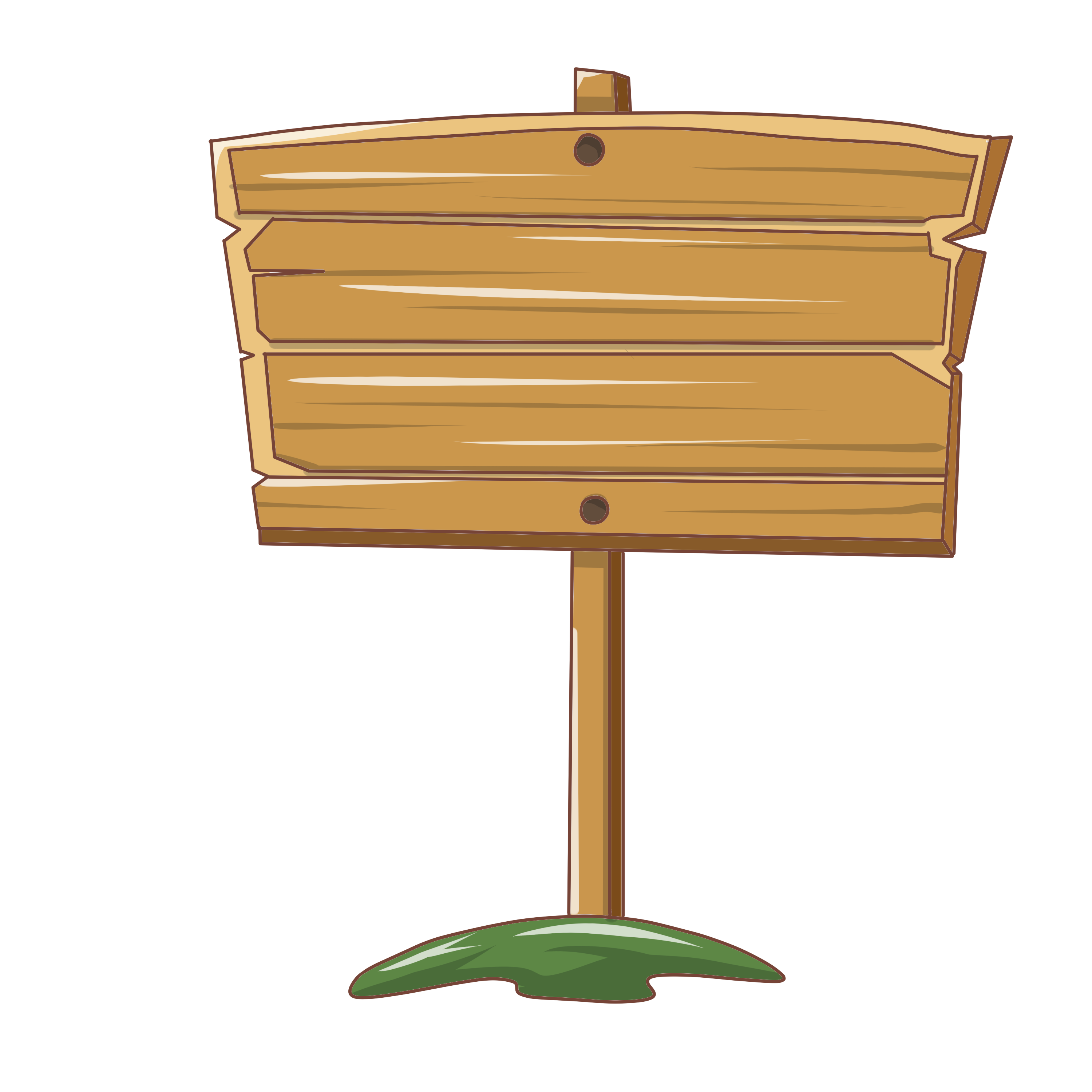 Thảo luận nhóm đôi
Thảo luận nhóm đôi
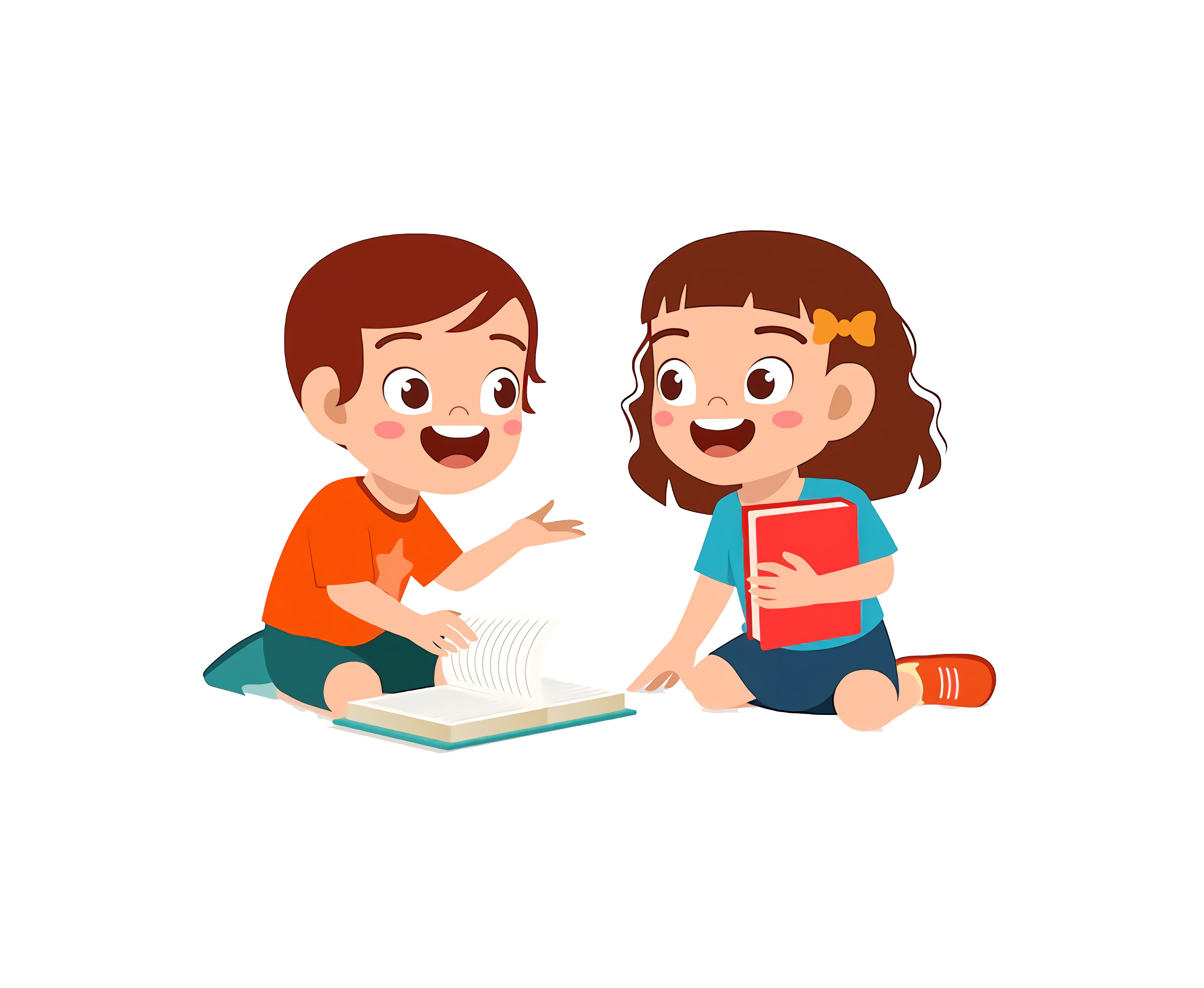 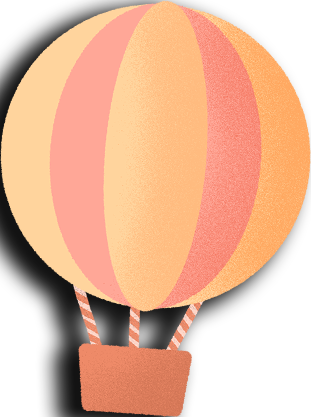 2
Tính độ dài cạnh hình vuông.
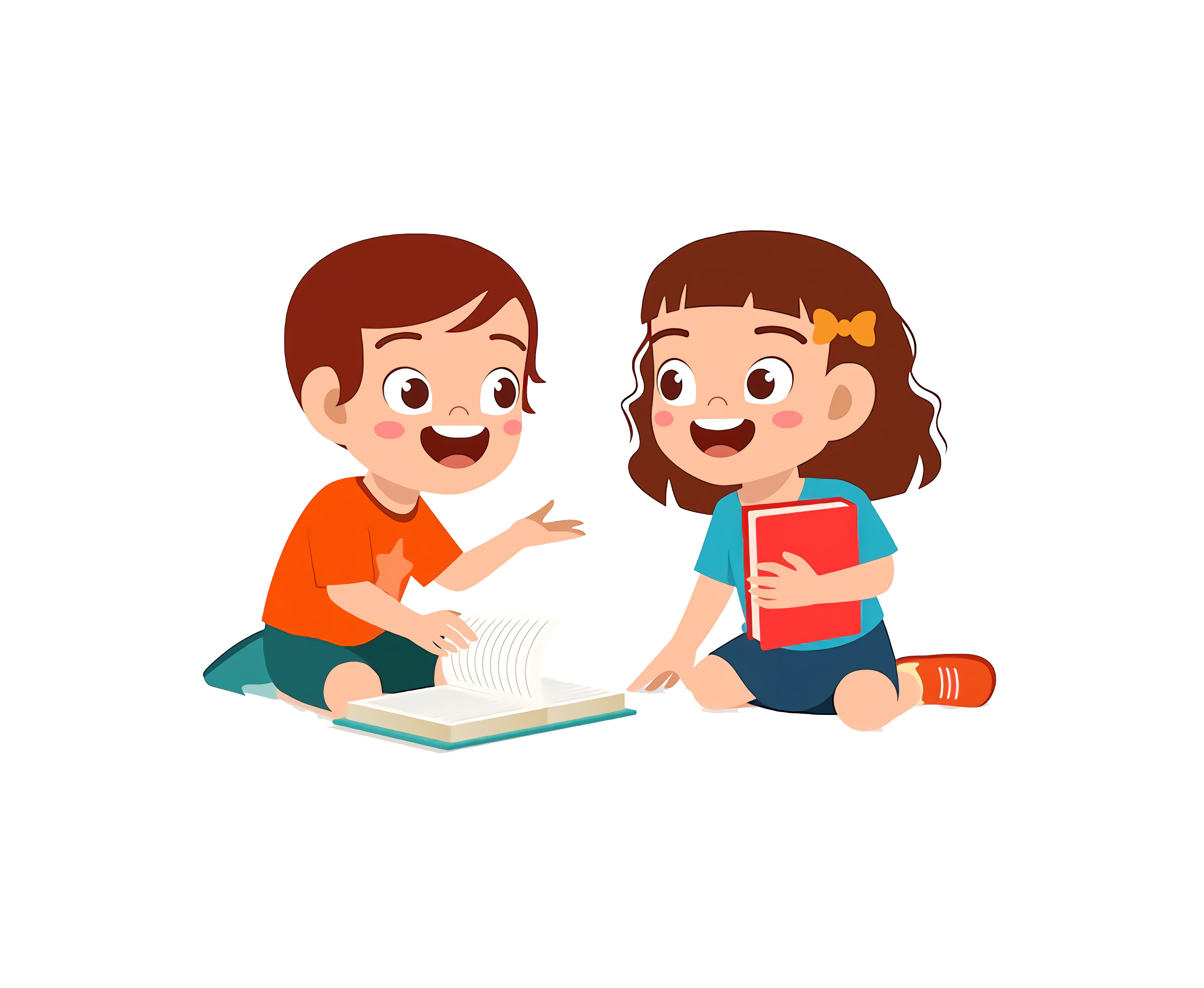 Chia sẻ
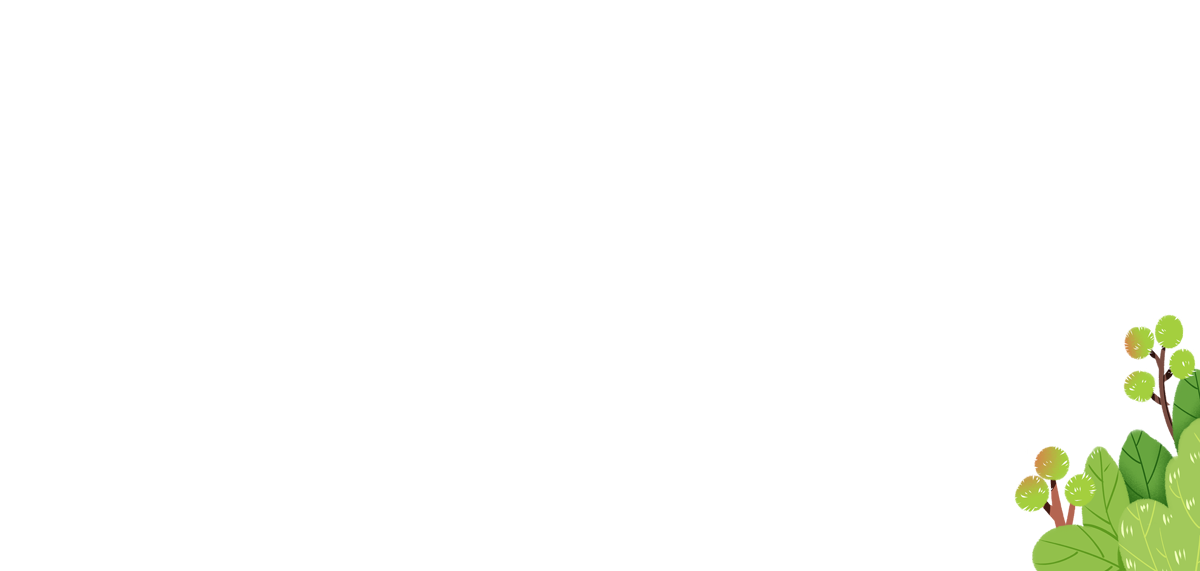 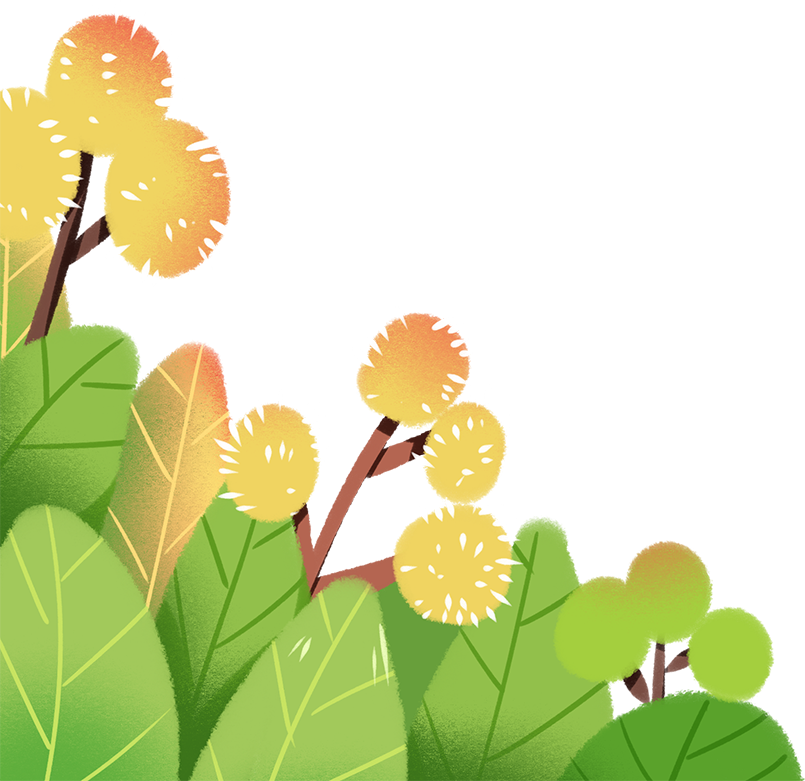 [Speaker Notes: Nhóm em xin trình bày:
1. Muốn tình cạnh một hình vuông ta lấy chu vi chia cho 42. Dạ thưa cô em dựa trên quy tắc tính  chu vu vi hình vuông: là  cạnh x 4 = chu vi. Bài này  cho cạnh x 4 = 28 => Vậy NÊN cạnh là 7]
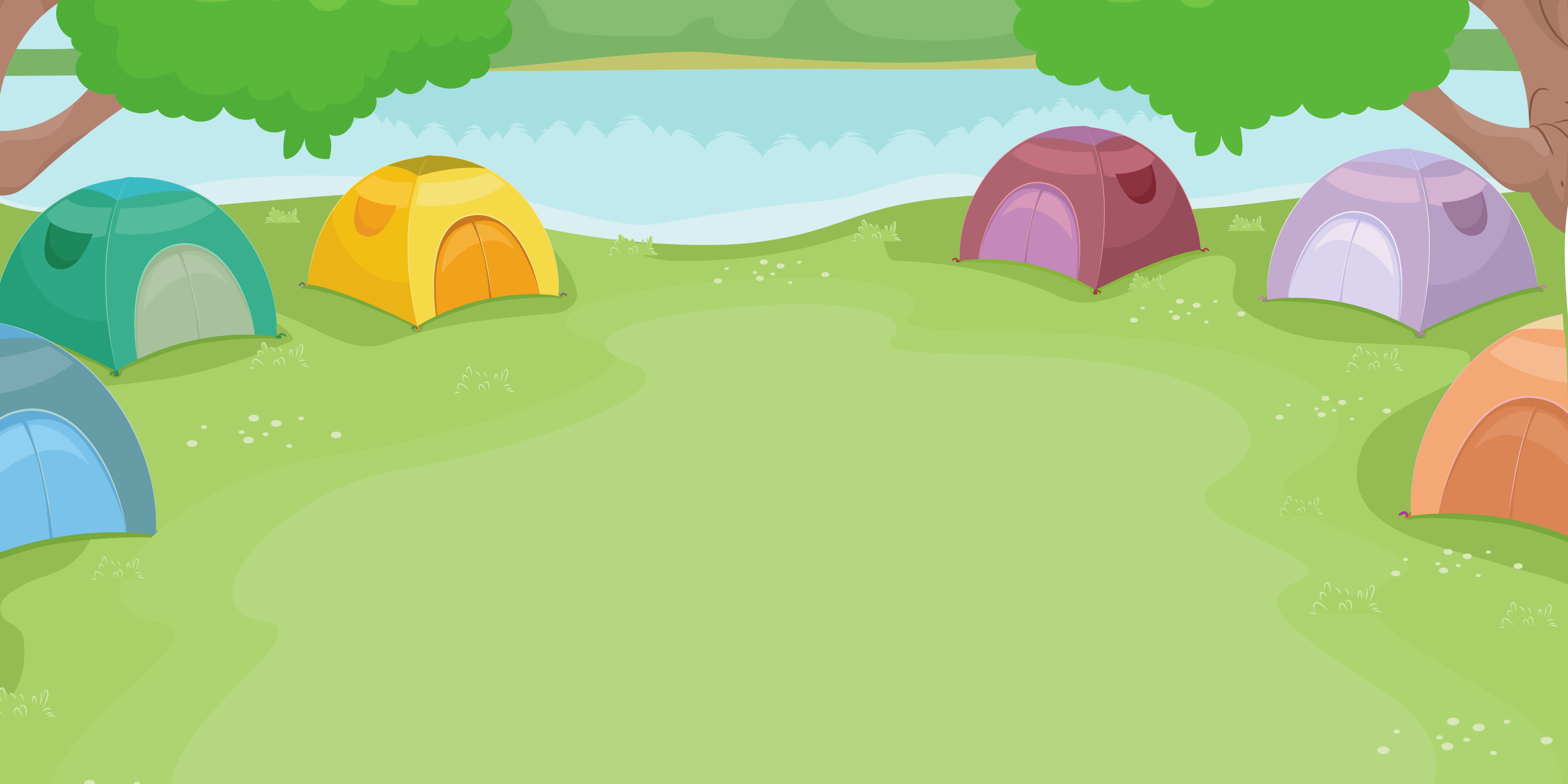 2
Tính độ dài cạnh hình vuông.
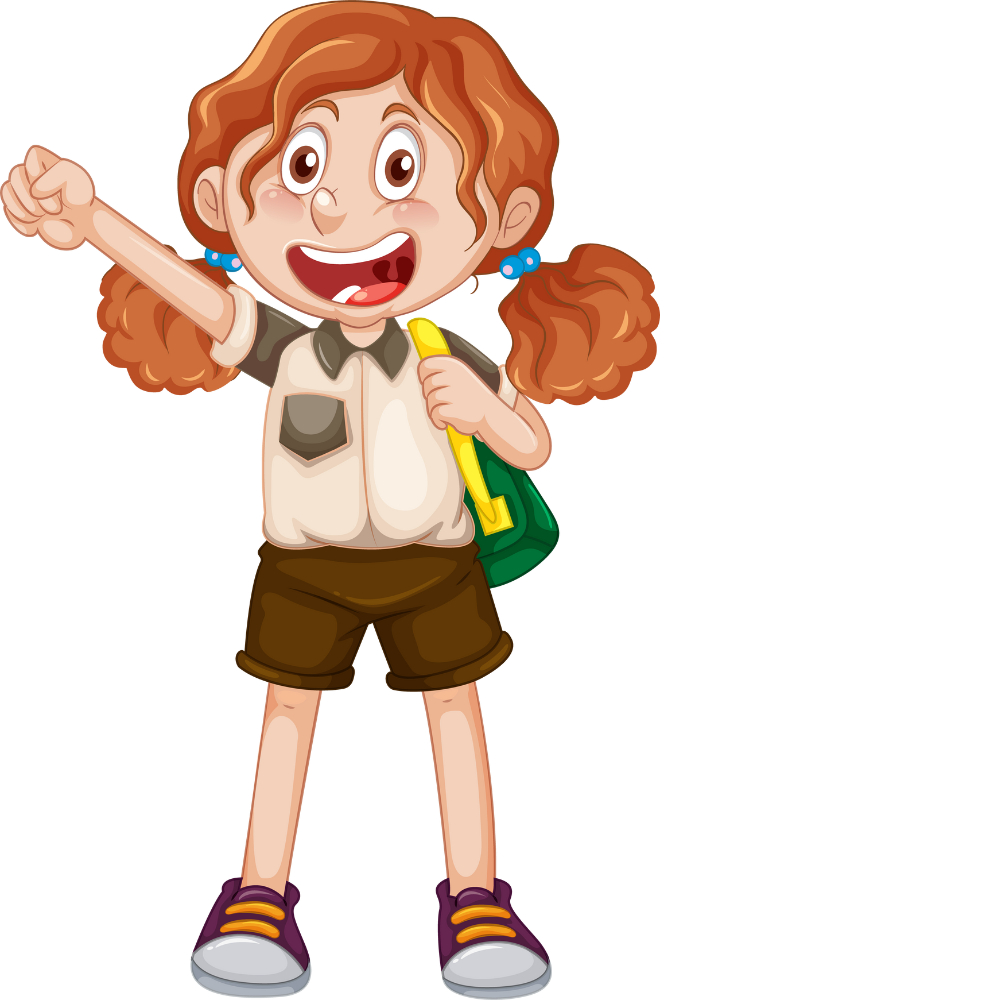 [Speaker Notes: Các em đã thảo luận nhóm đôi biết cách tìm cạnh của hình vuông sau khi có chu vi hình vuông. Bây giờ các em làm bài nhé.]
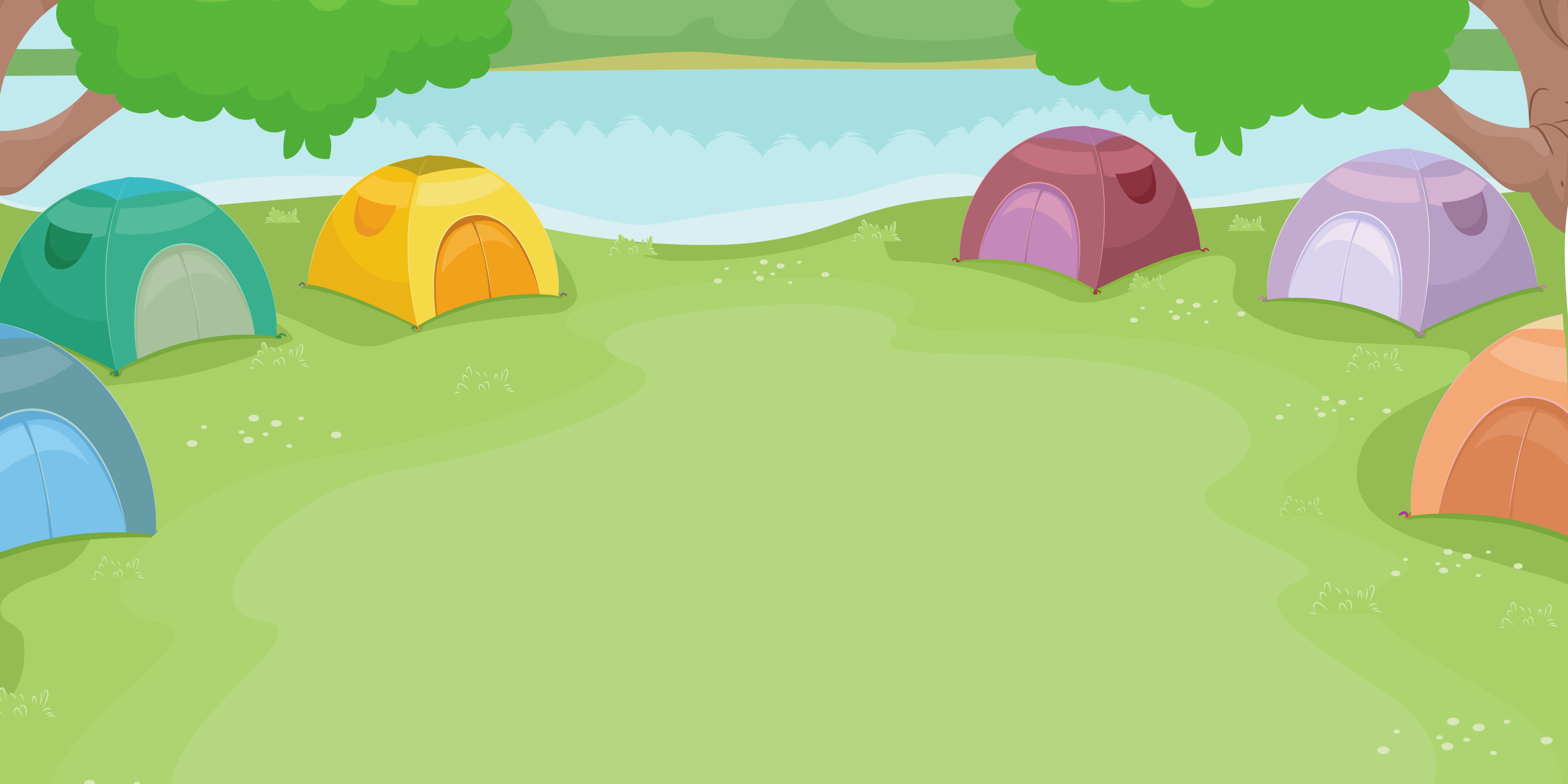 2
Tính độ dài cạnh hình vuông.
7 cm
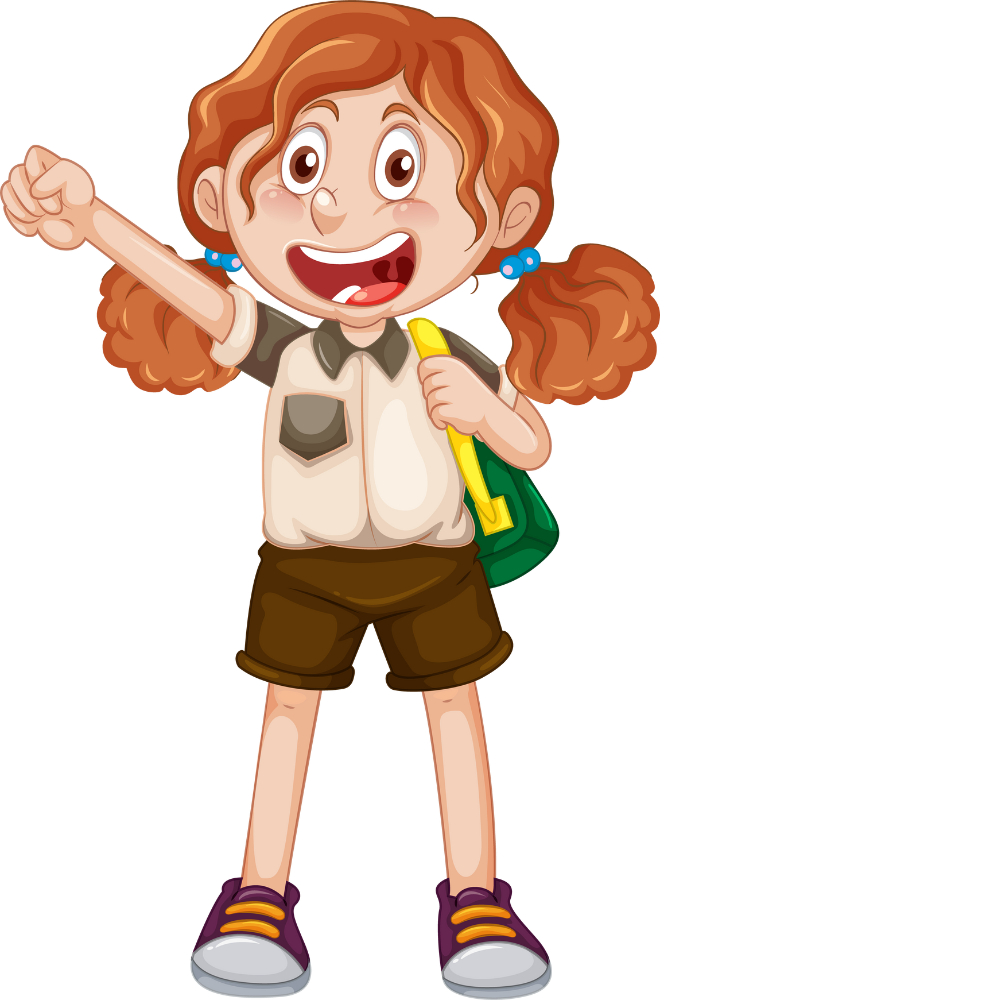 28 : 4 = 7 cm
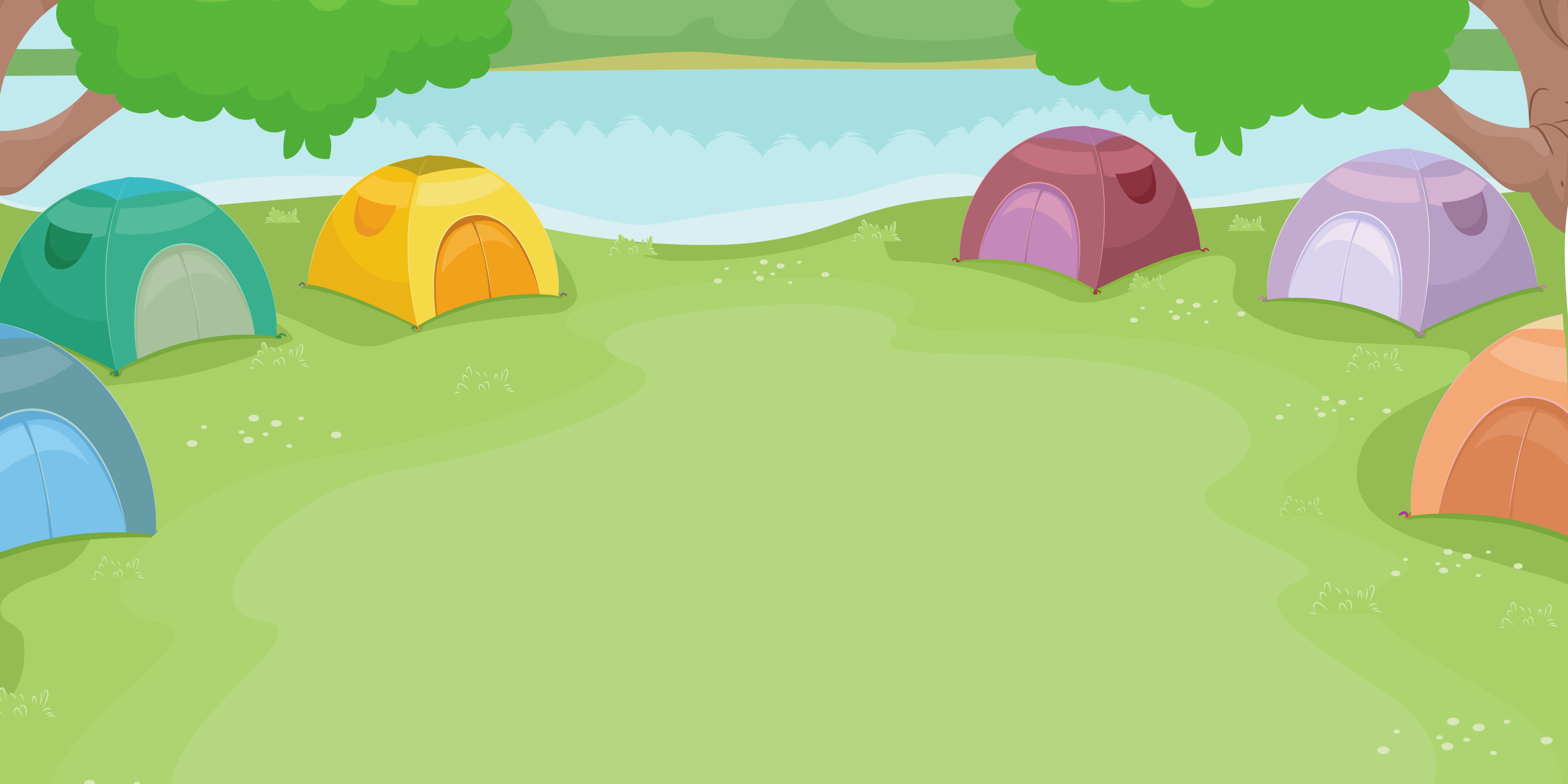 2
Tính độ dài cạnh hình vuông.
20 mm
7 cm
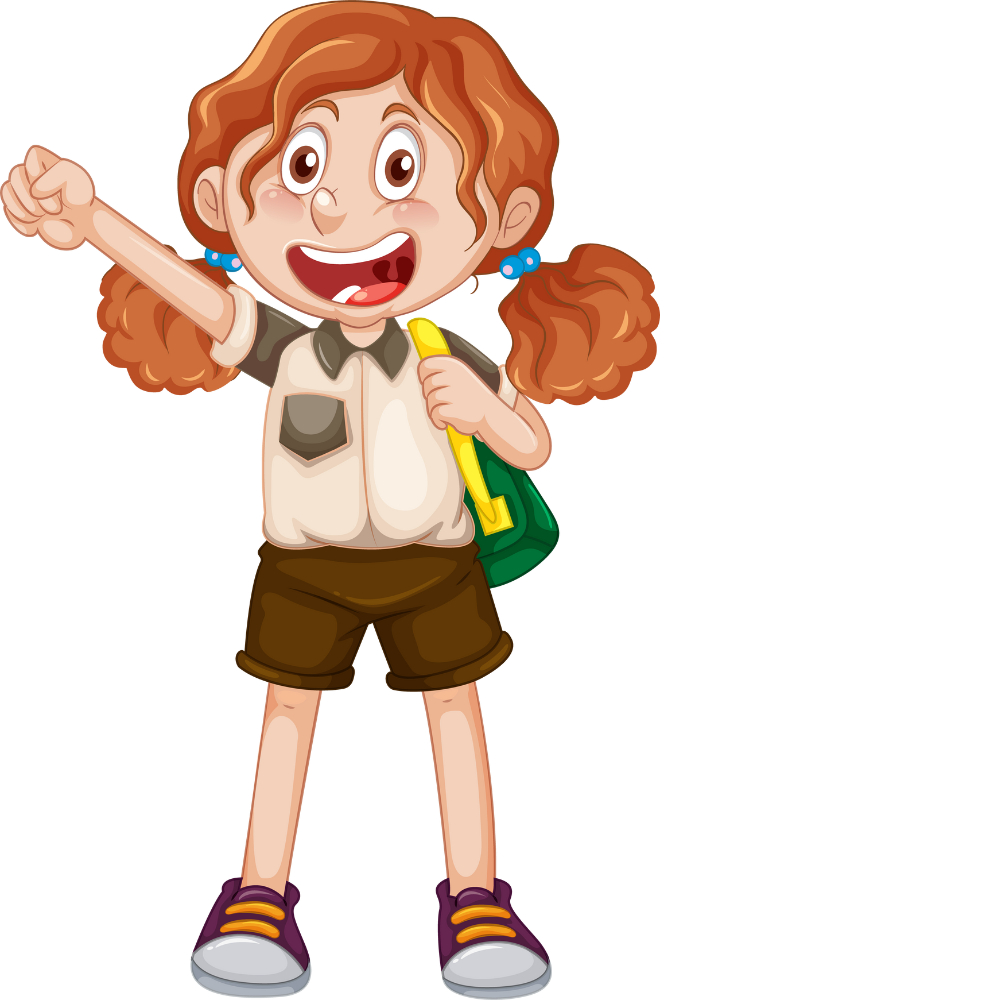 80 : 4 = 20 mm
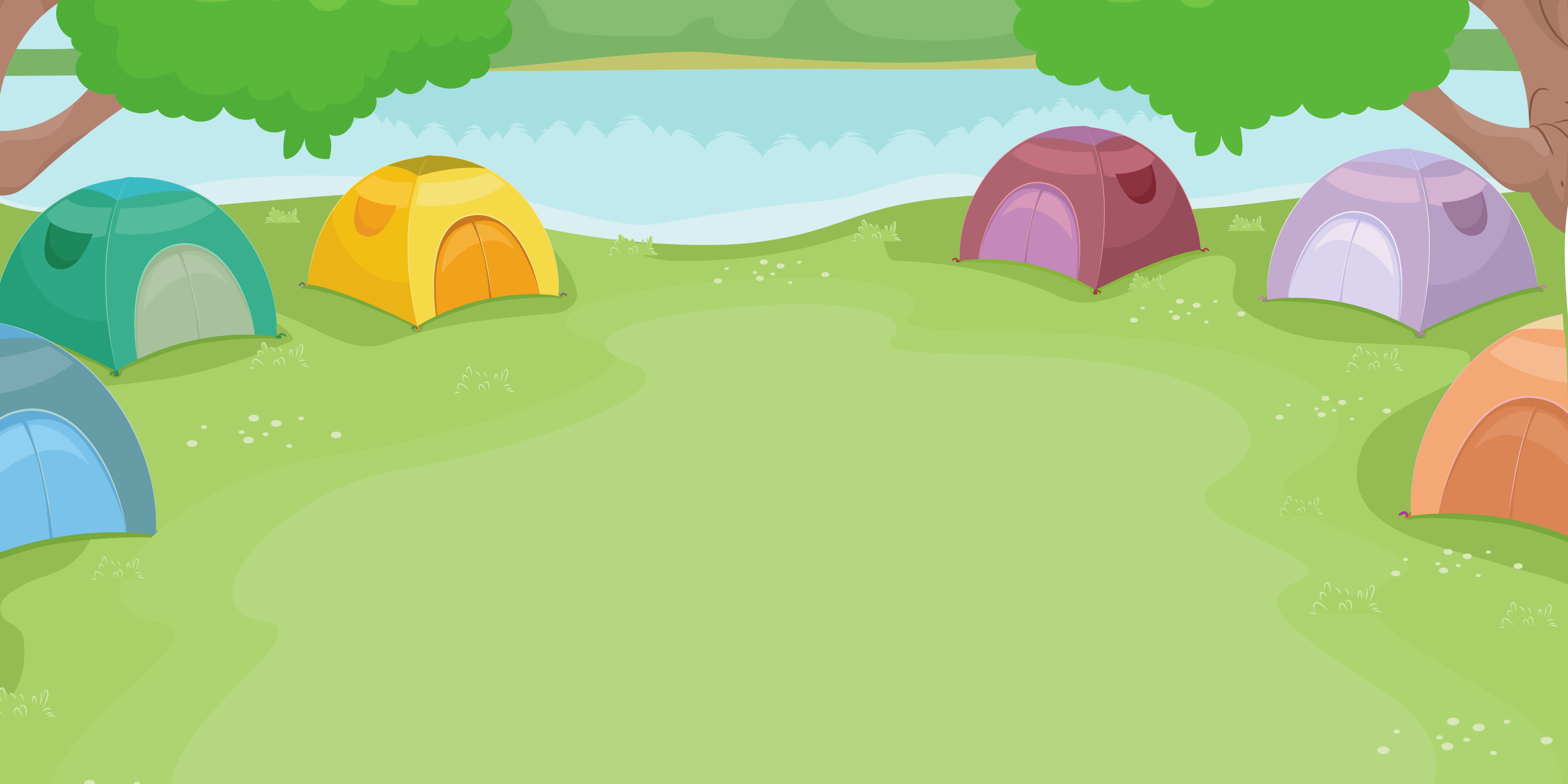 2
Tính độ dài cạnh hình vuông.
7 cm
20 m
16 km
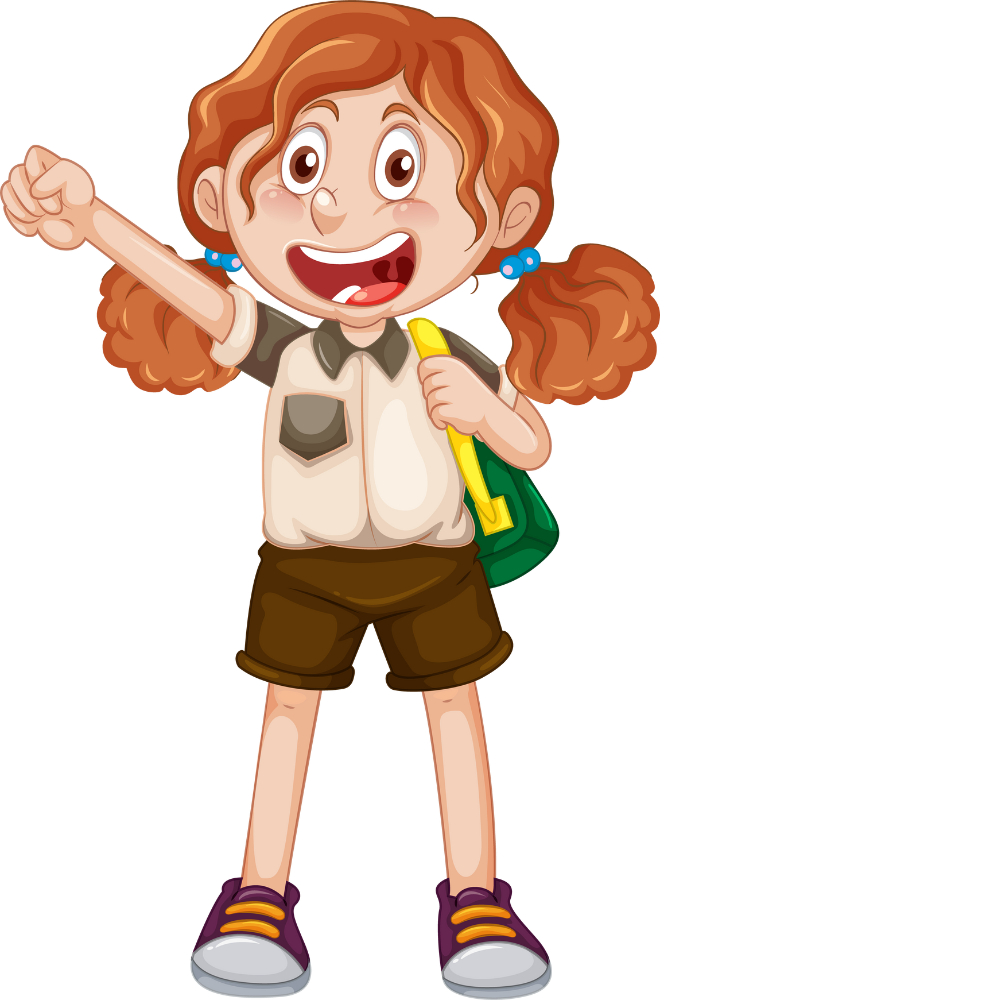 64 : 4 = 16 km
[Speaker Notes: Các bạn có nhận xét gì về bài này ?Bài này cho chu vi đi tìm cạnh.
Vậy các em chú ý nên đọc kĩ yêu cầu. nếu cho cạnh đi tìm chu vi hình vuông ta làm sao ?
Ta lấy số đo 1 cạnh x với 4
Nếu bài cho chu vi hình vuông đi tìm canh thì sao ?
Ta lấy chu vi hình vuông chia cho 4
Các em chú ý đọc kĩ yêu cầu để làm cho đúng nhé.]
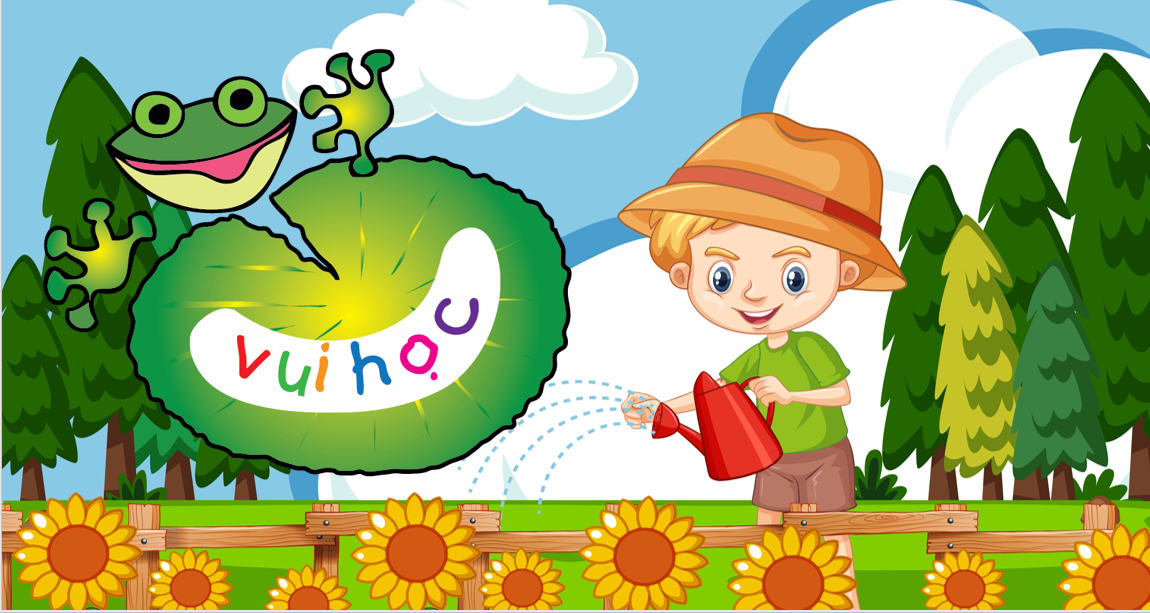 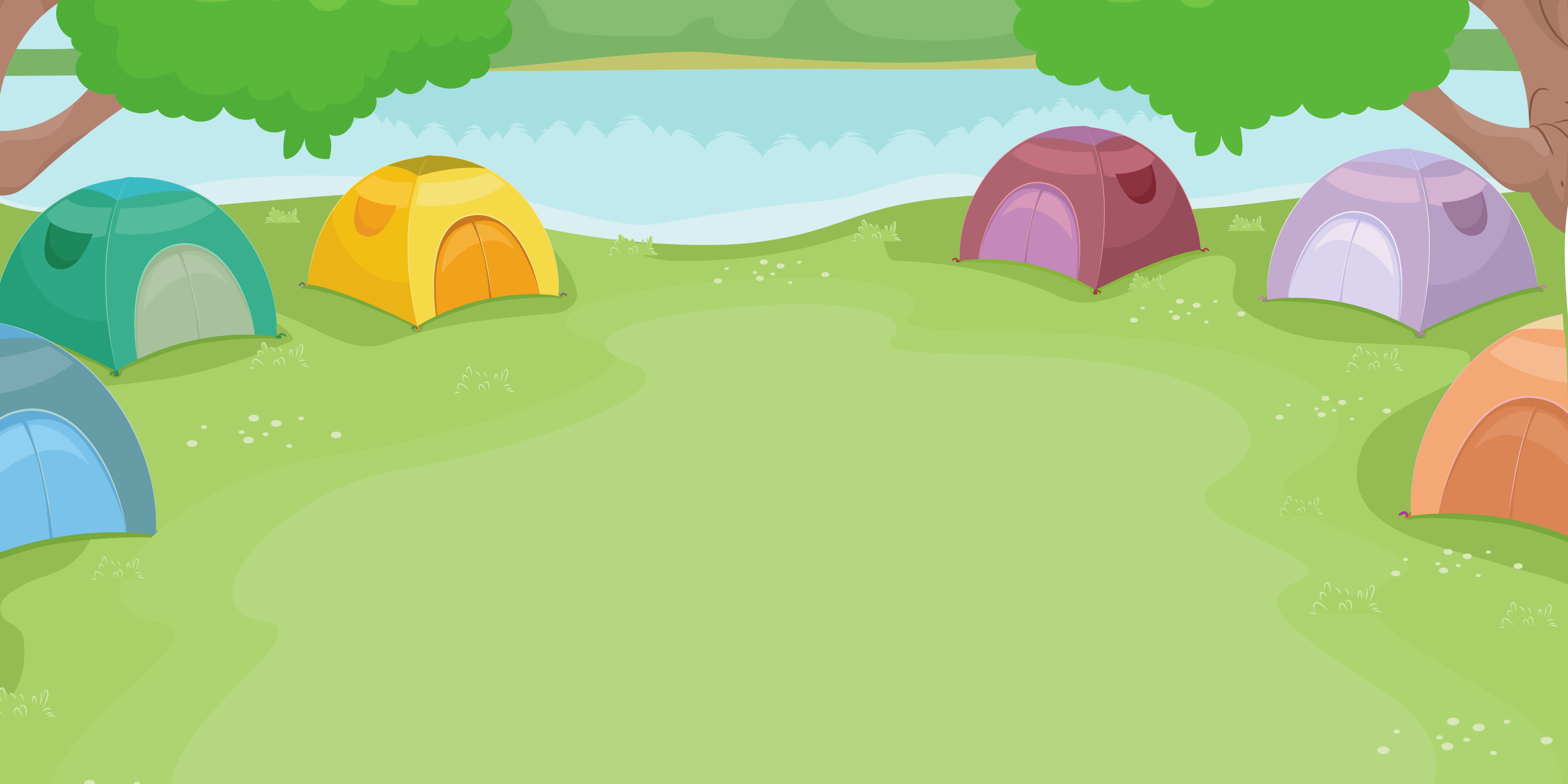 Nam dùng ống hút để làm khung tranh như hình bên.
Trong ba ống hút dưới đây, ống hút nào cắt ra vừa đủ làm khung tranh đó?
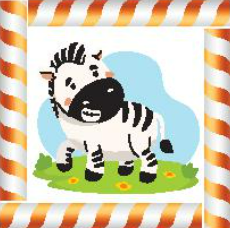 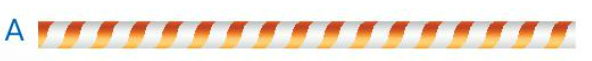 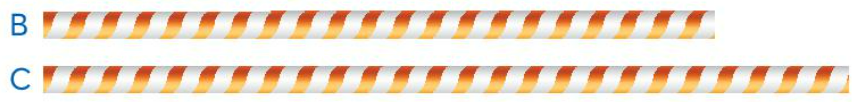 Nam dùng ống hút để làm khung tranh như hình bên.
Trong ba ống hút dưới đây, ống hút nào cắt ra vừa đủ làm khung tranh đó?
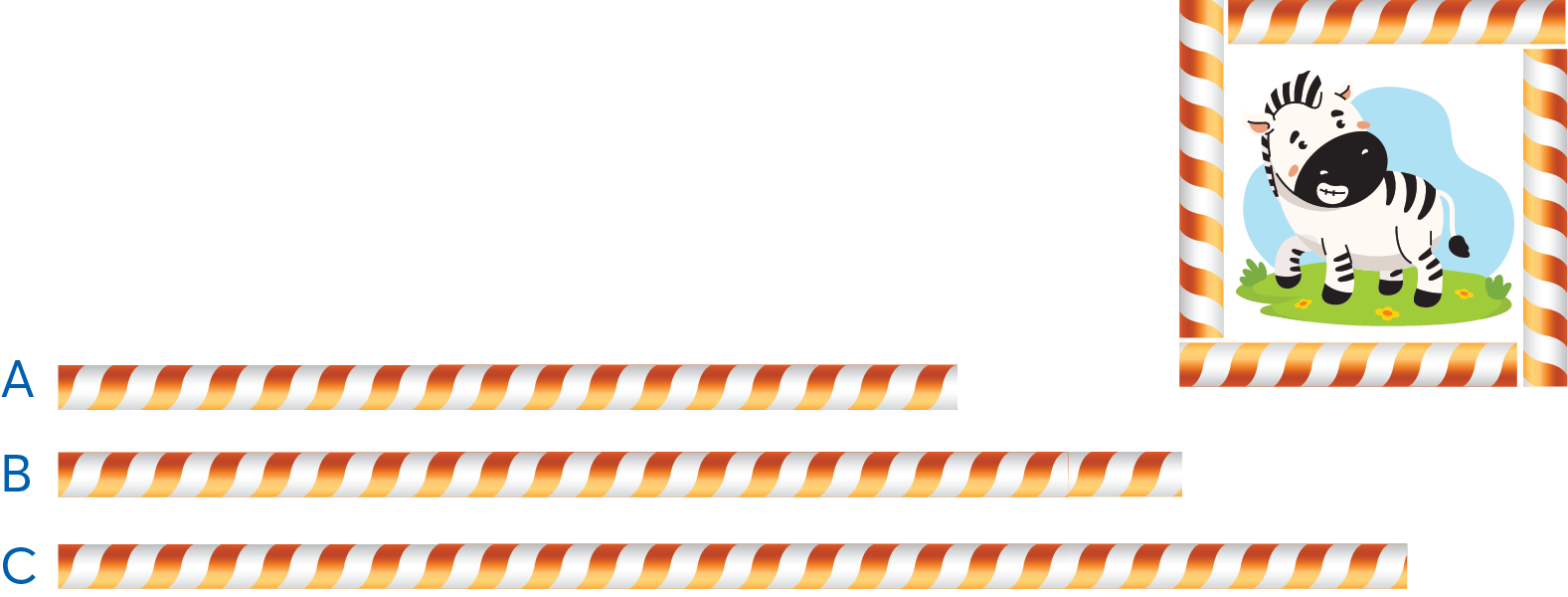 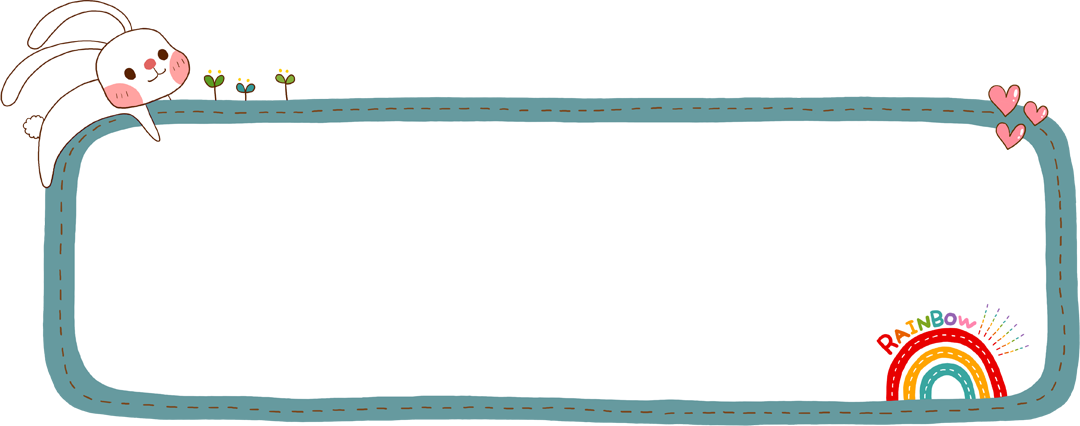 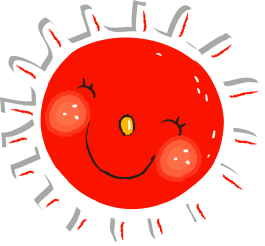 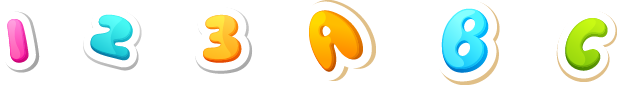 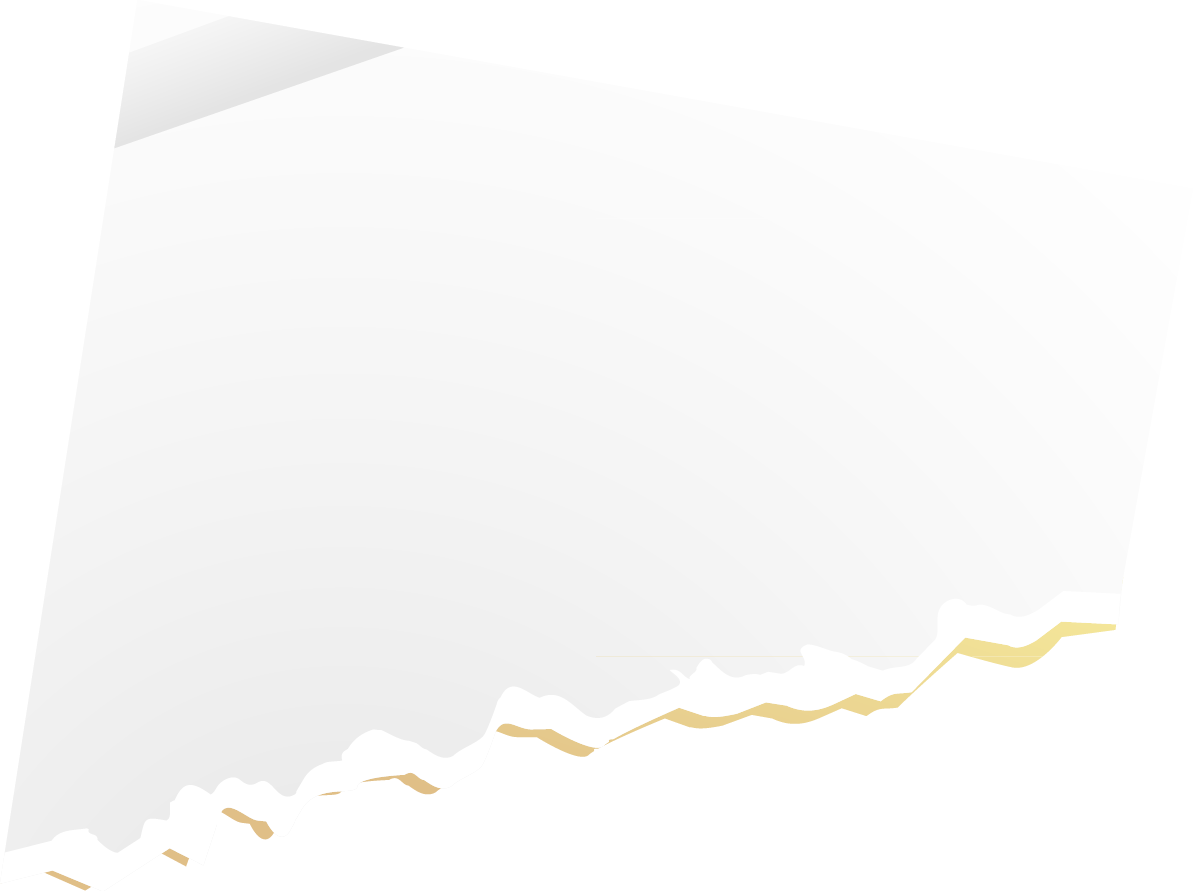 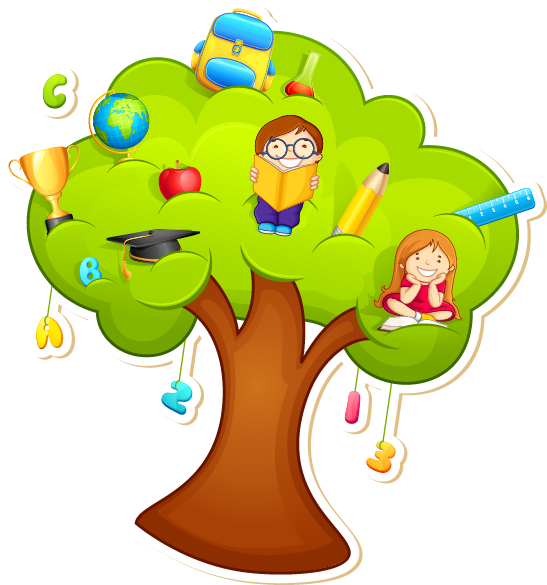 Nêu cảm nghĩ của em sau tiết học?
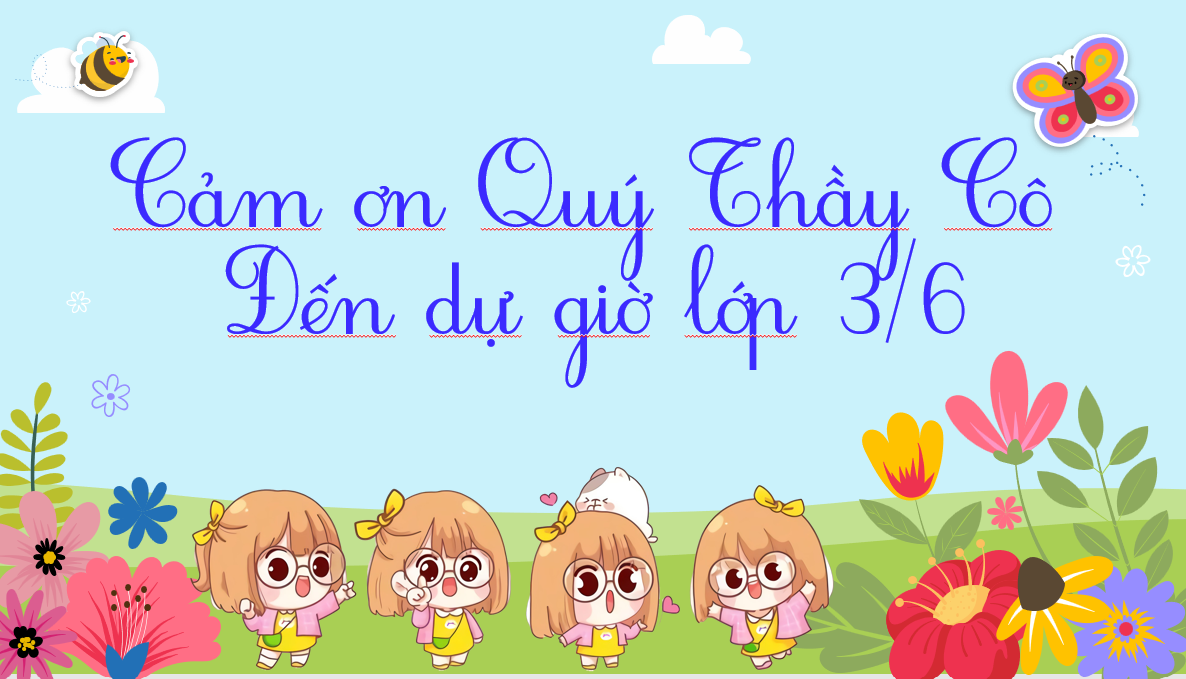